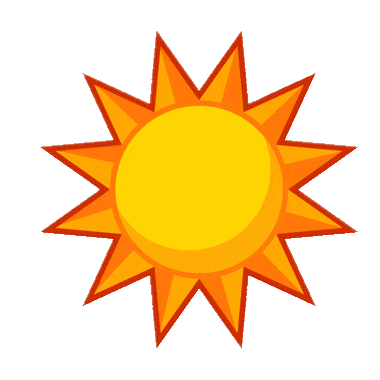 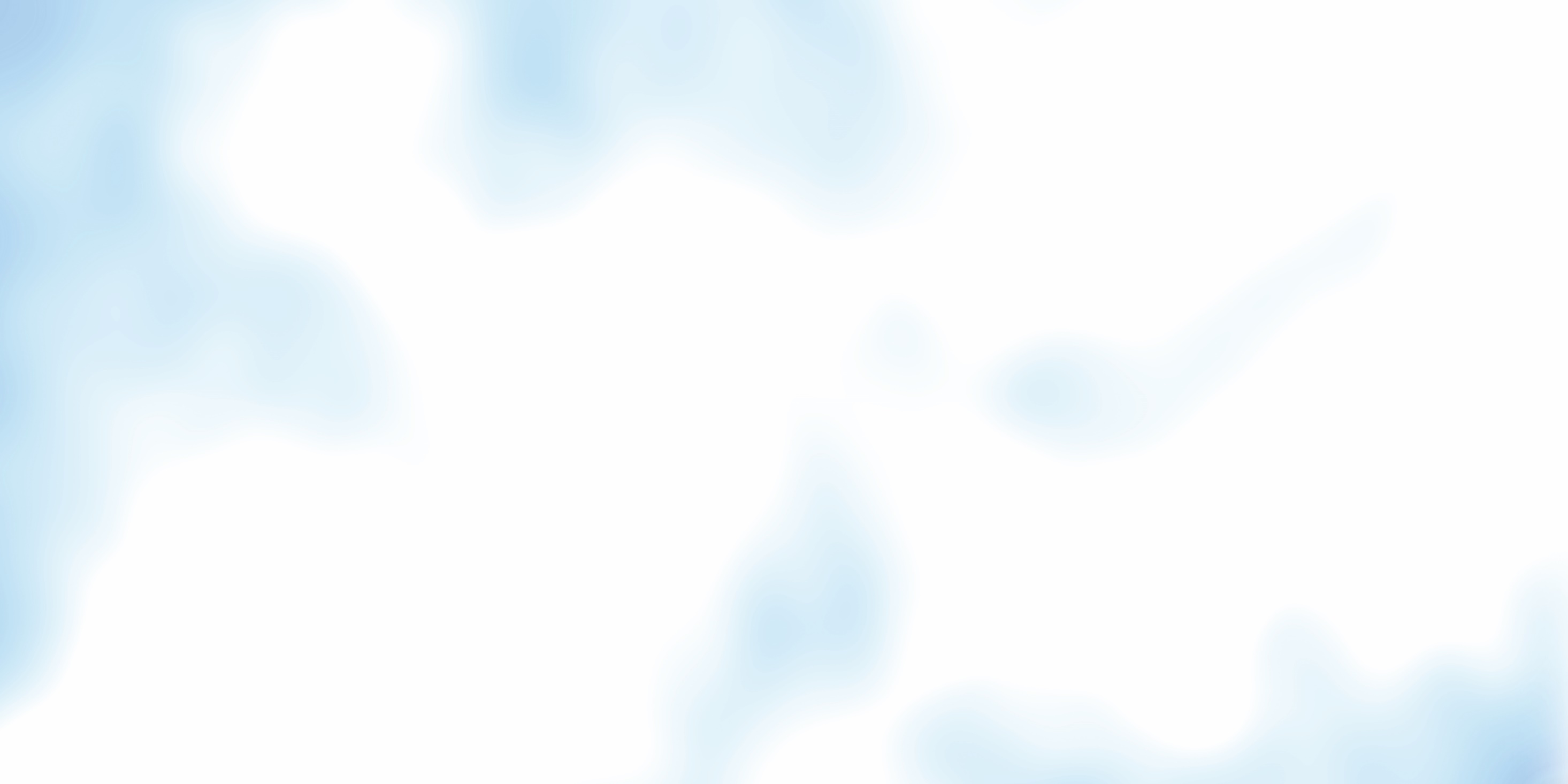 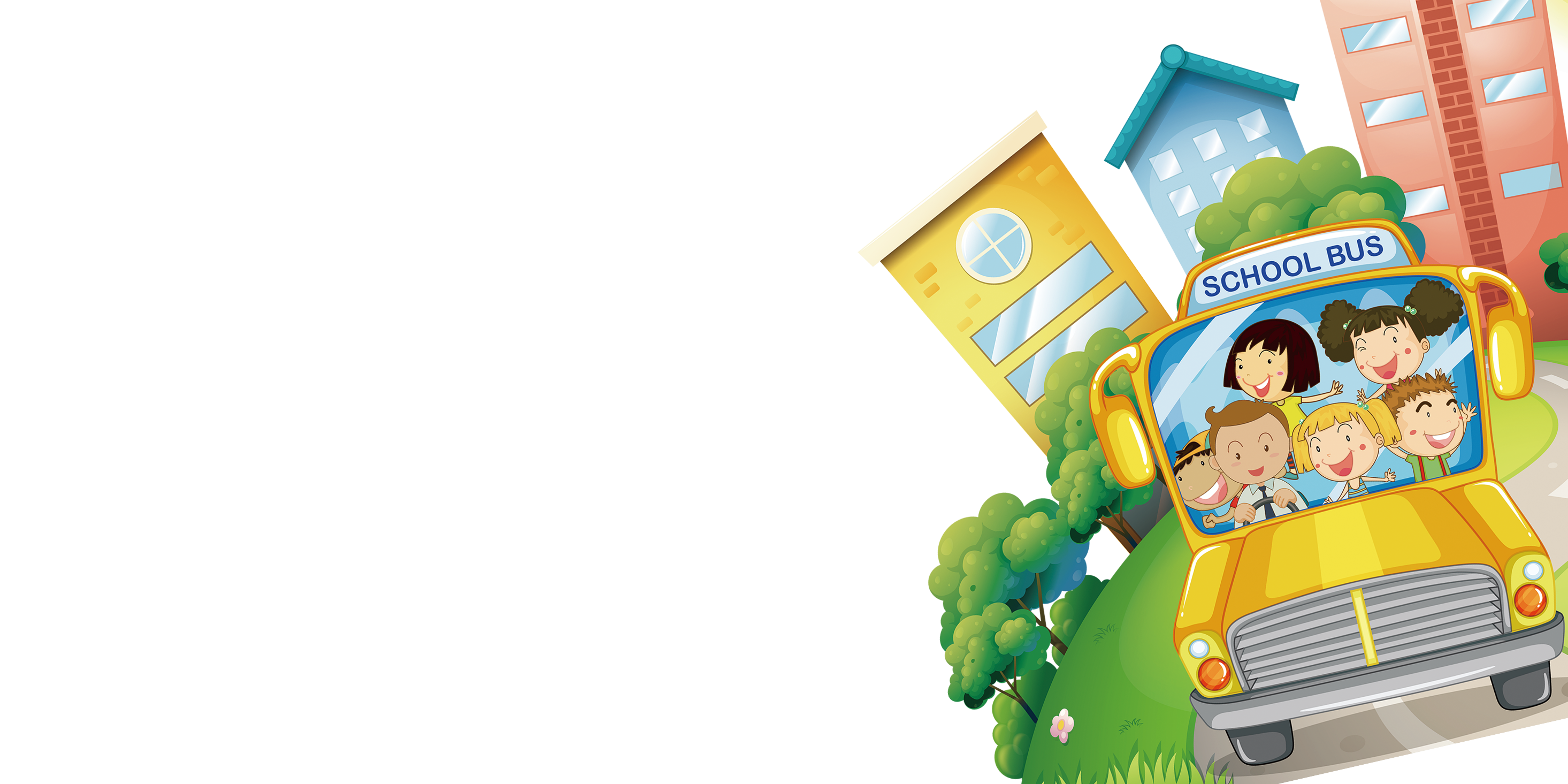 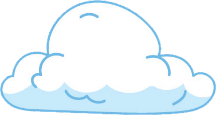 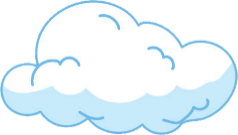 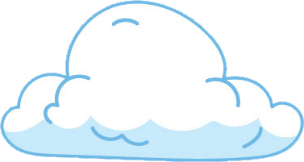 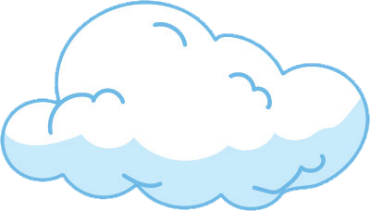 ĐỊA LÝ
DÃY
HOÀNG LIÊN SƠN
DÃY
HOÀNG LIÊN SƠN
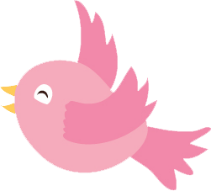 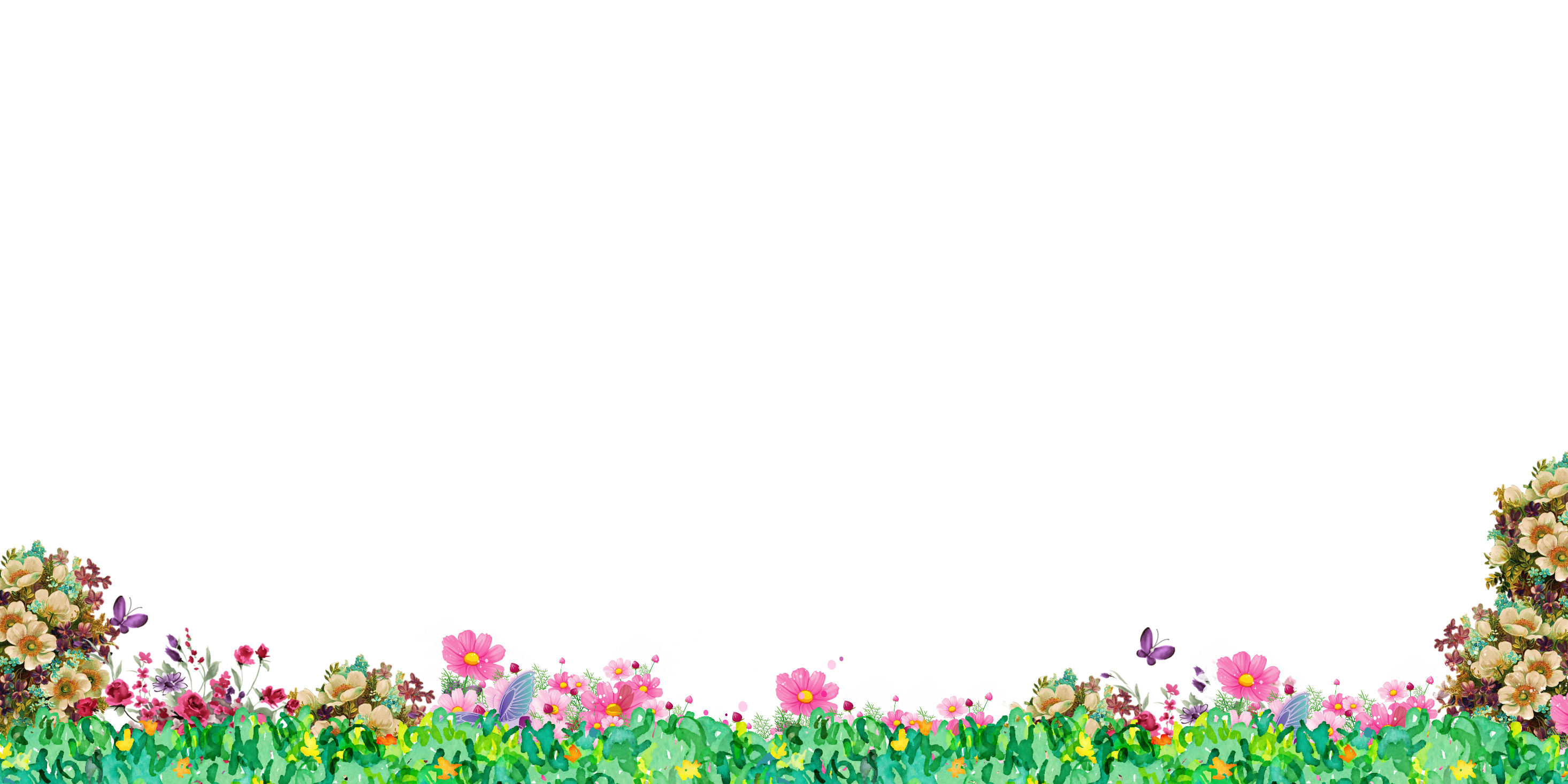 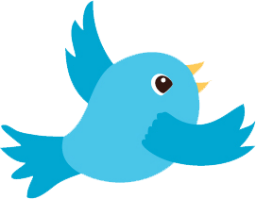 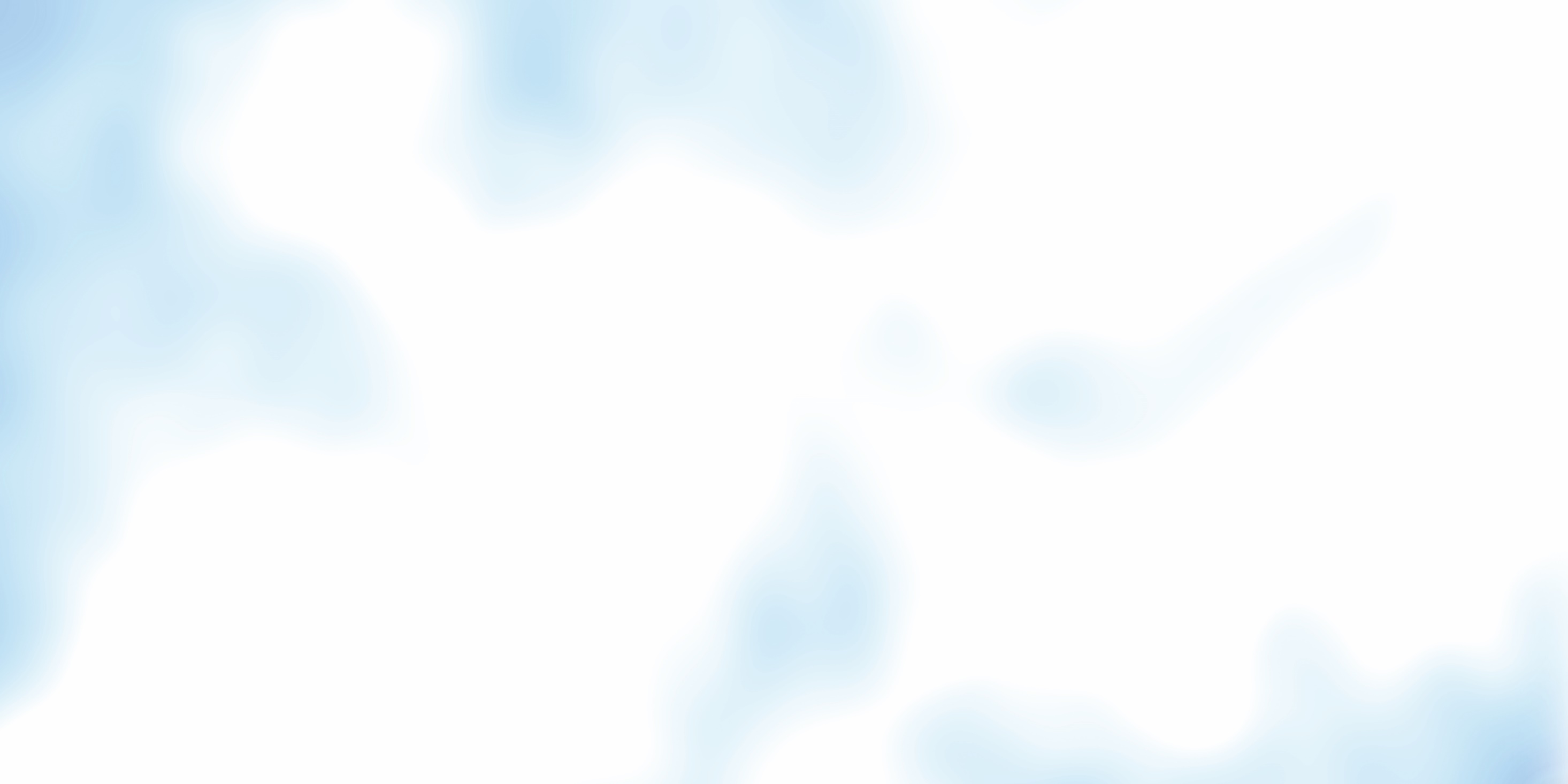 Hôm nay, cô cùng các bạn sẽ thực hiện chuyến du khảo đến một vùng núi phía Bắc nước ta. Trước khi tham gia, chúng ta hãy soạn hành lí mang theo thông qua một trò chơi nhé!
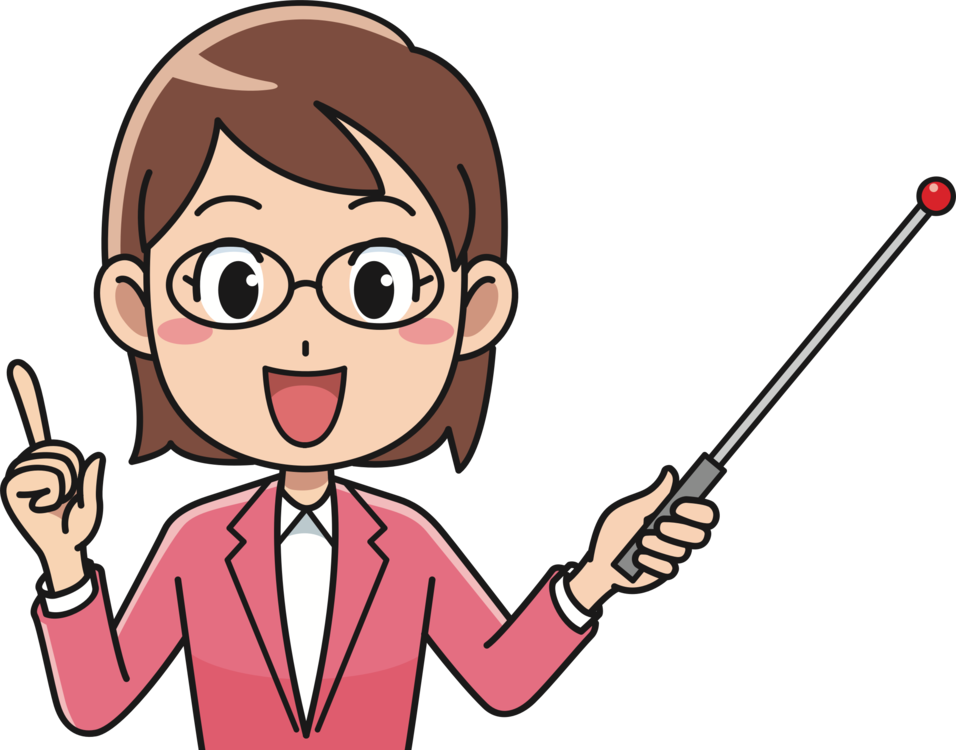 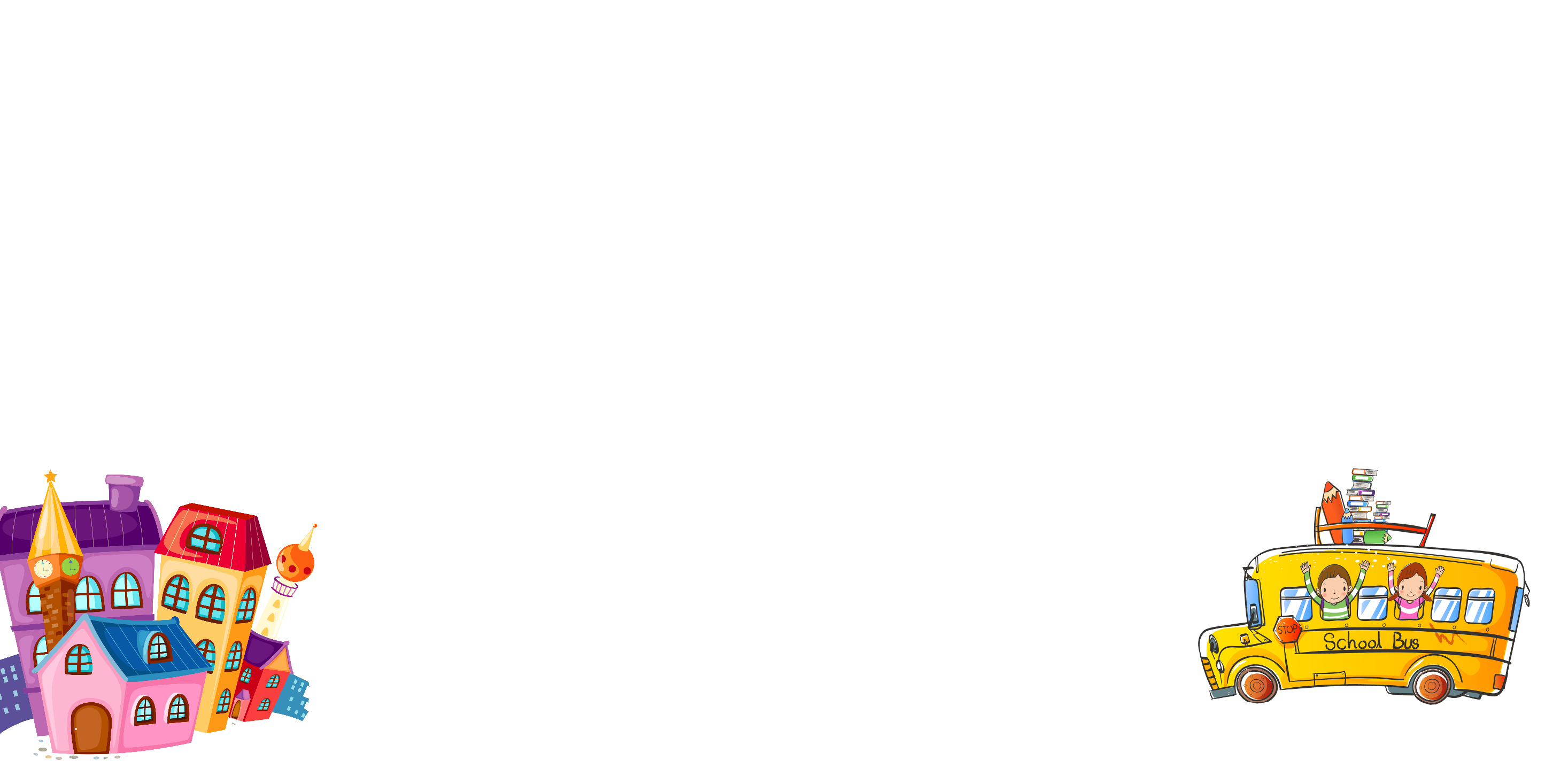 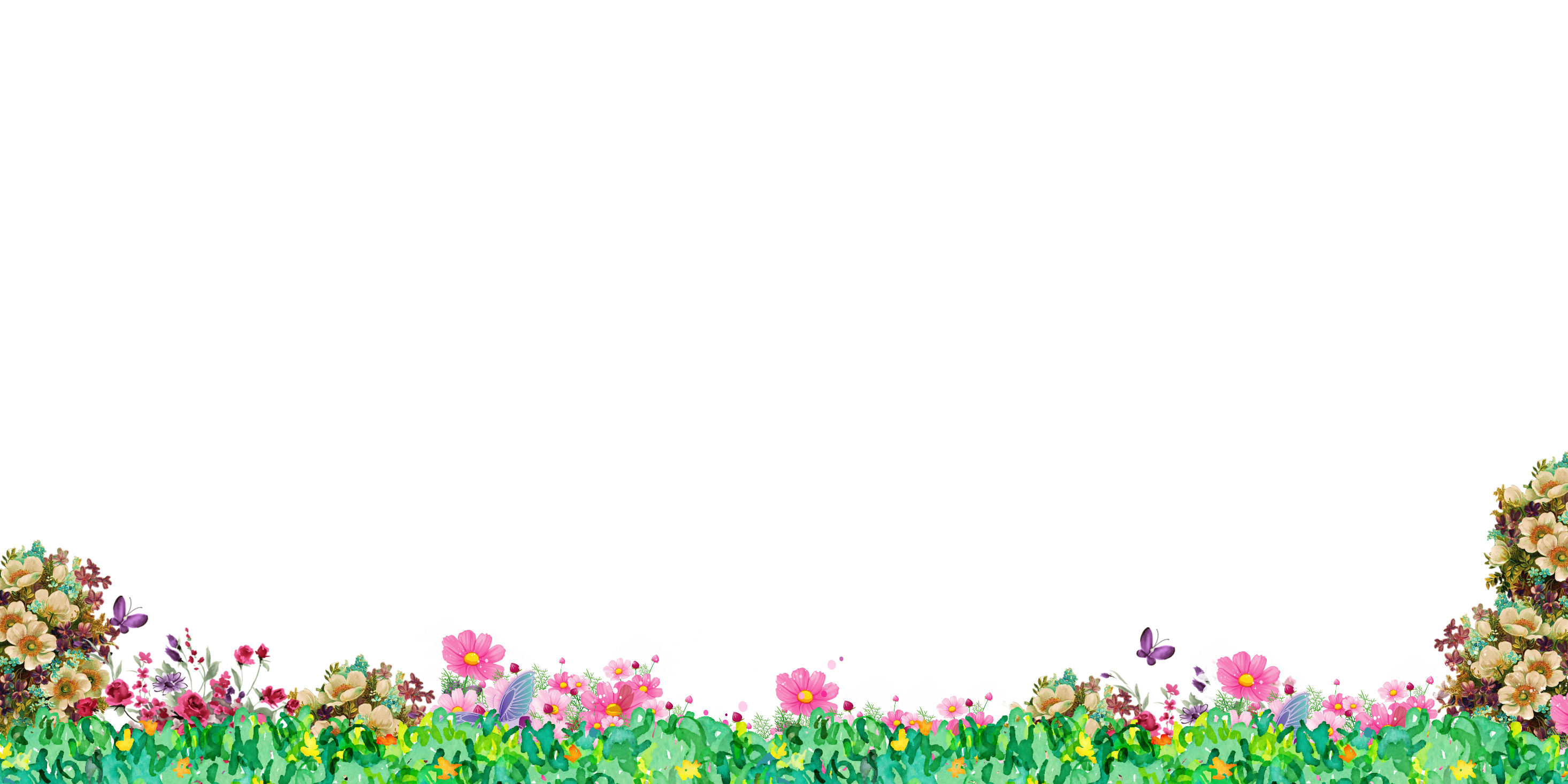 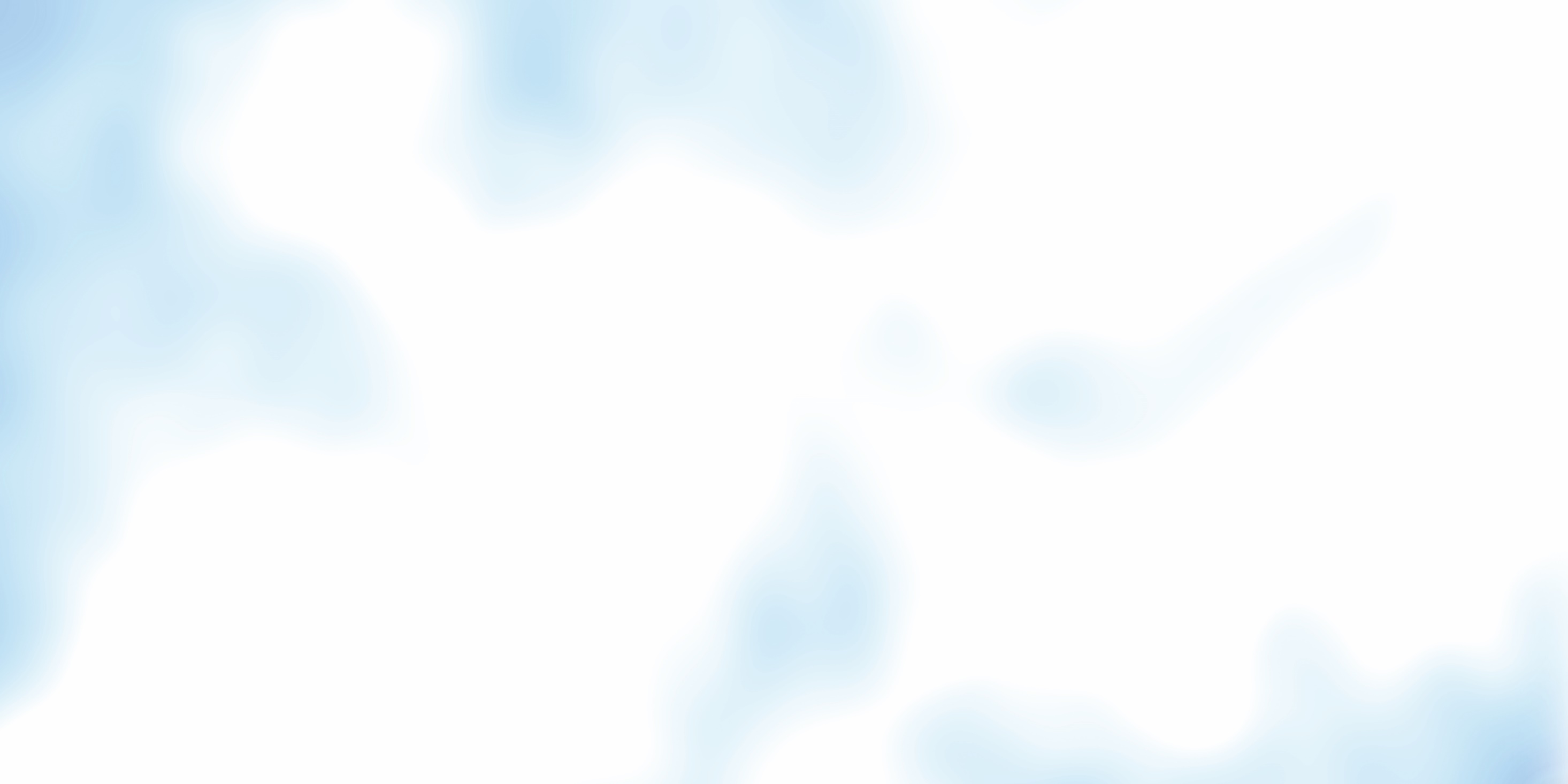 Các em hãy đoán xem, sau những mảnh ghép này
 là món đồ gì nhé!
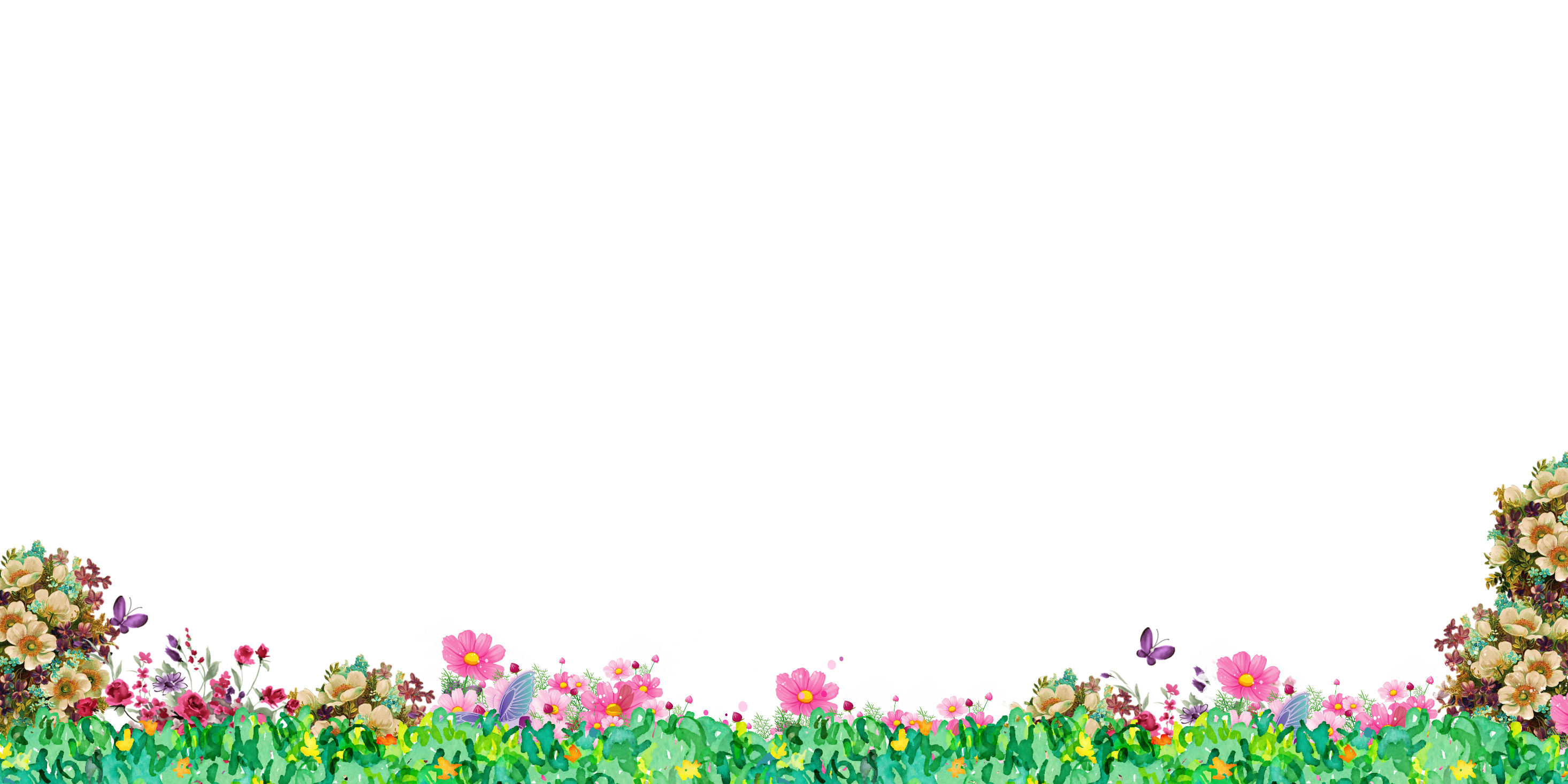 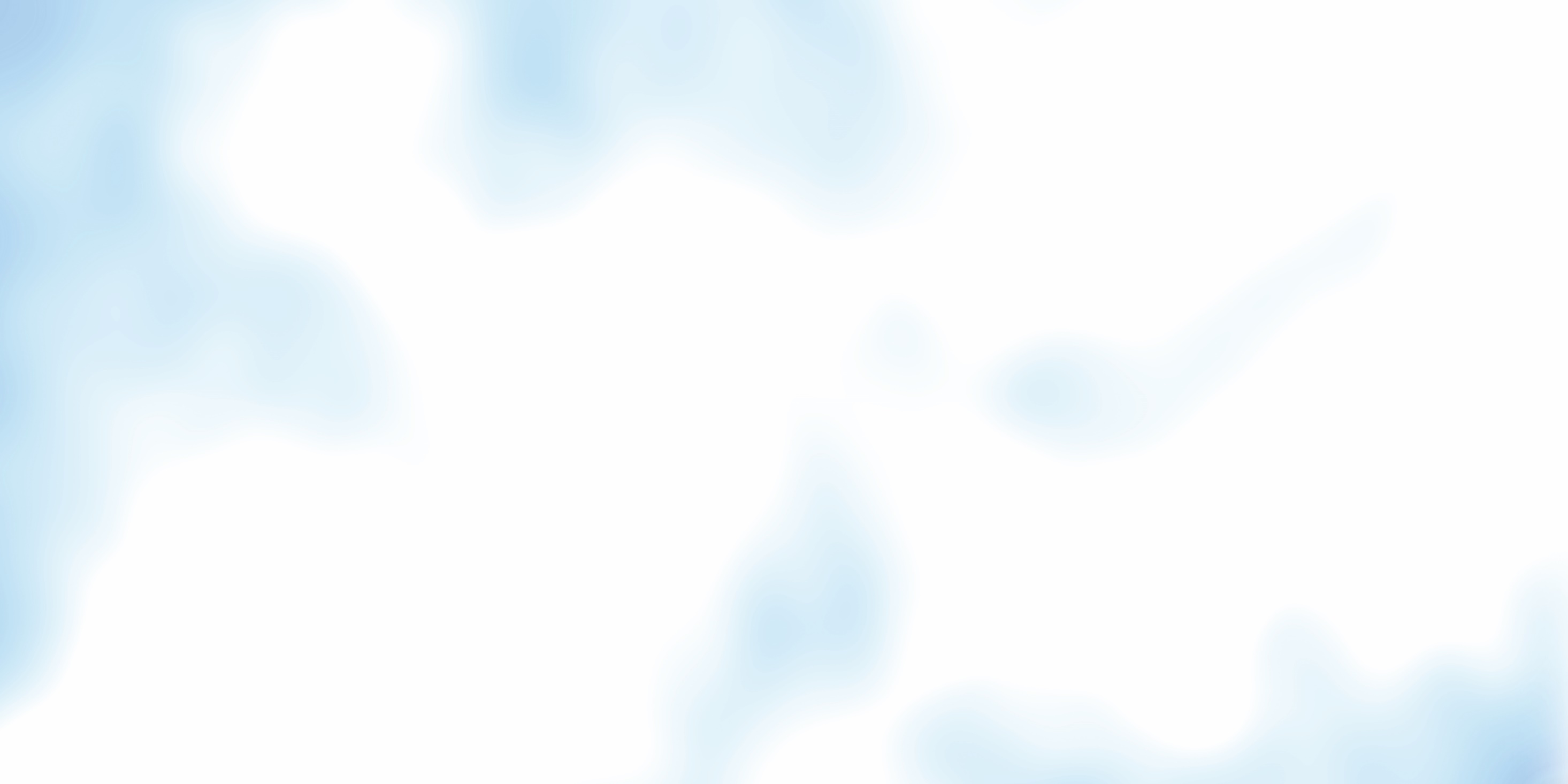 Các em hãy đoán xem, sau những mảnh ghép này
 là món đồ gì nhé!
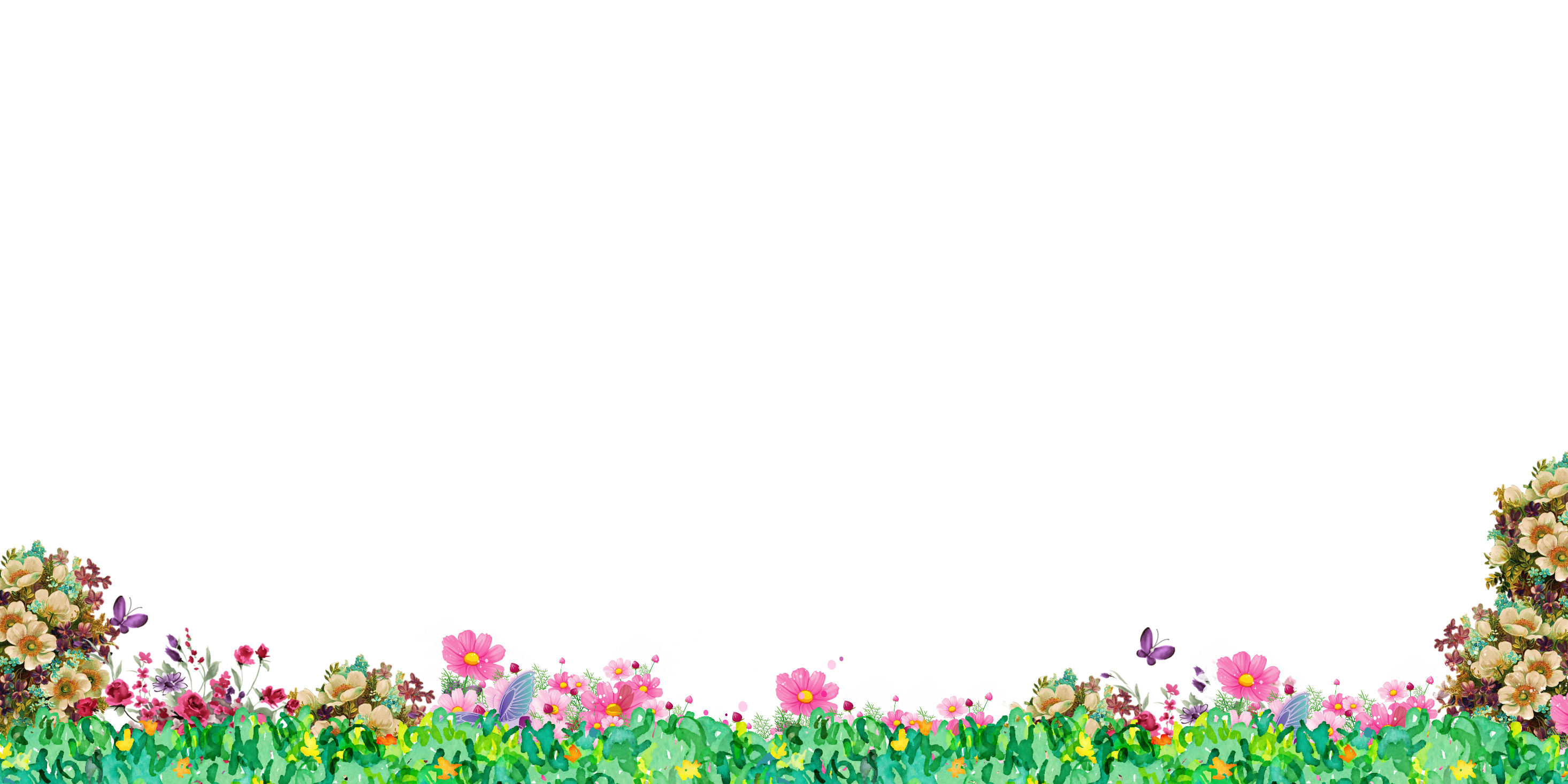 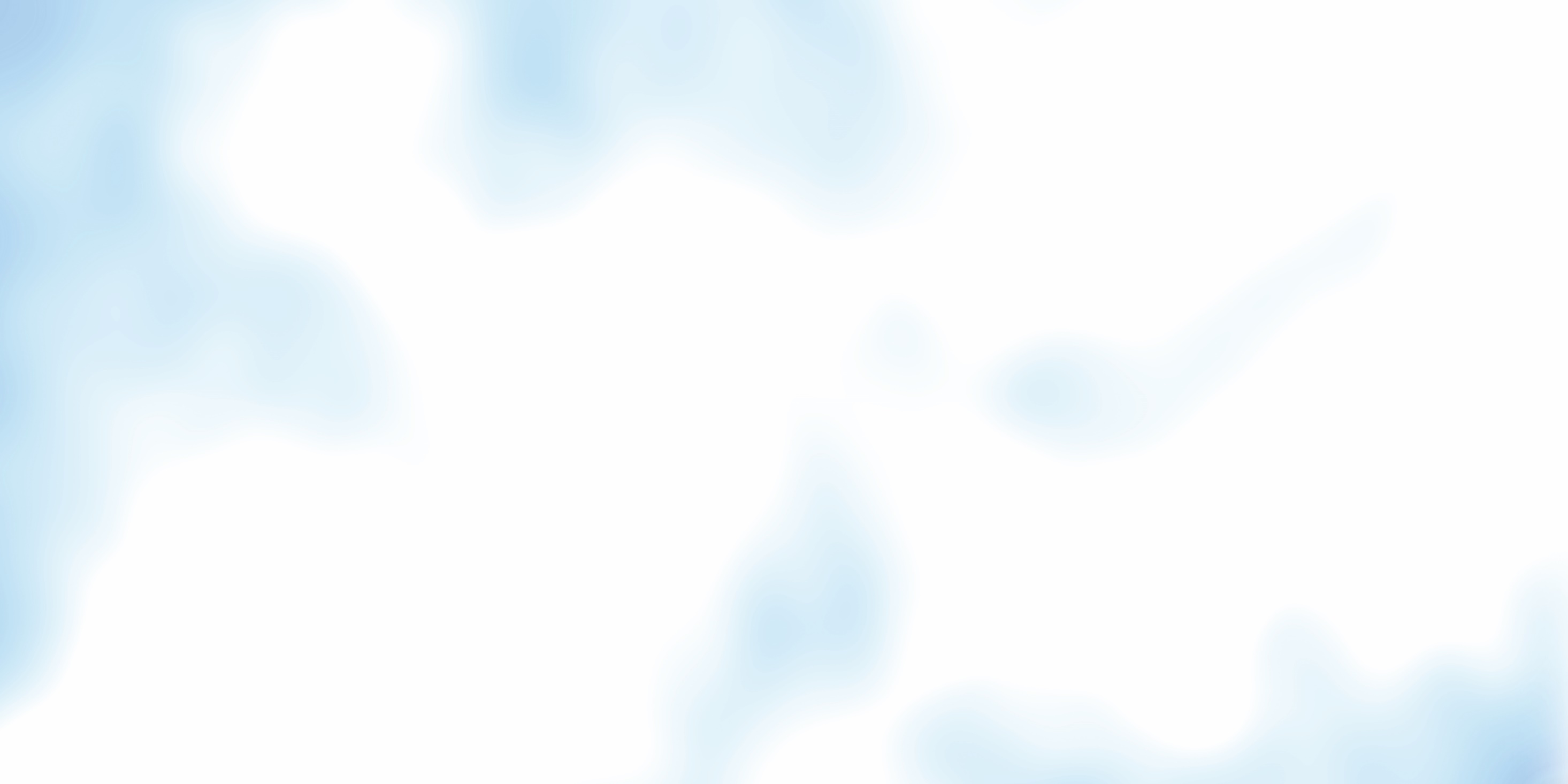 Các em hãy đoán xem, sau những mảnh ghép này
 là món đồ gì nhé!
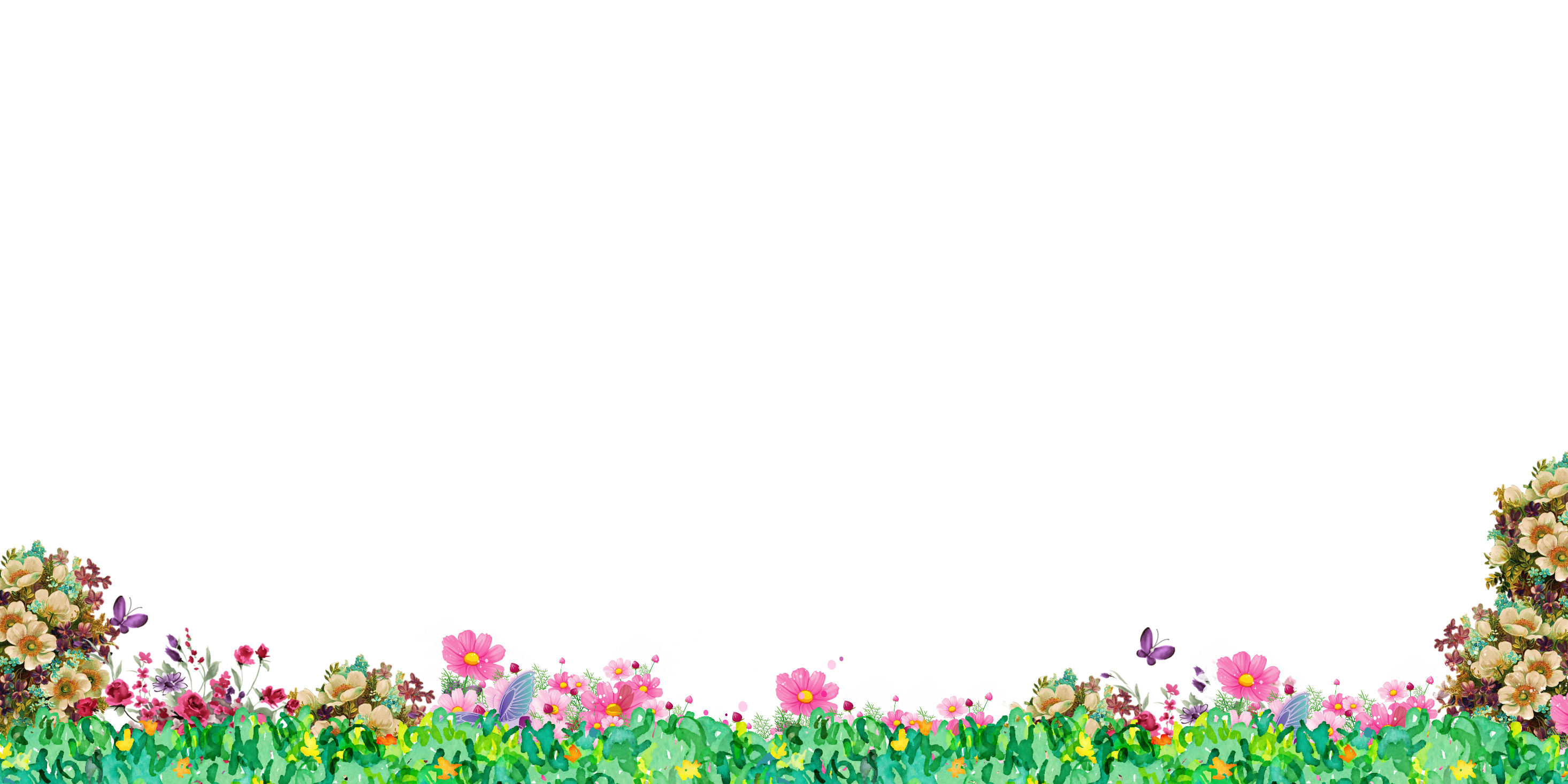 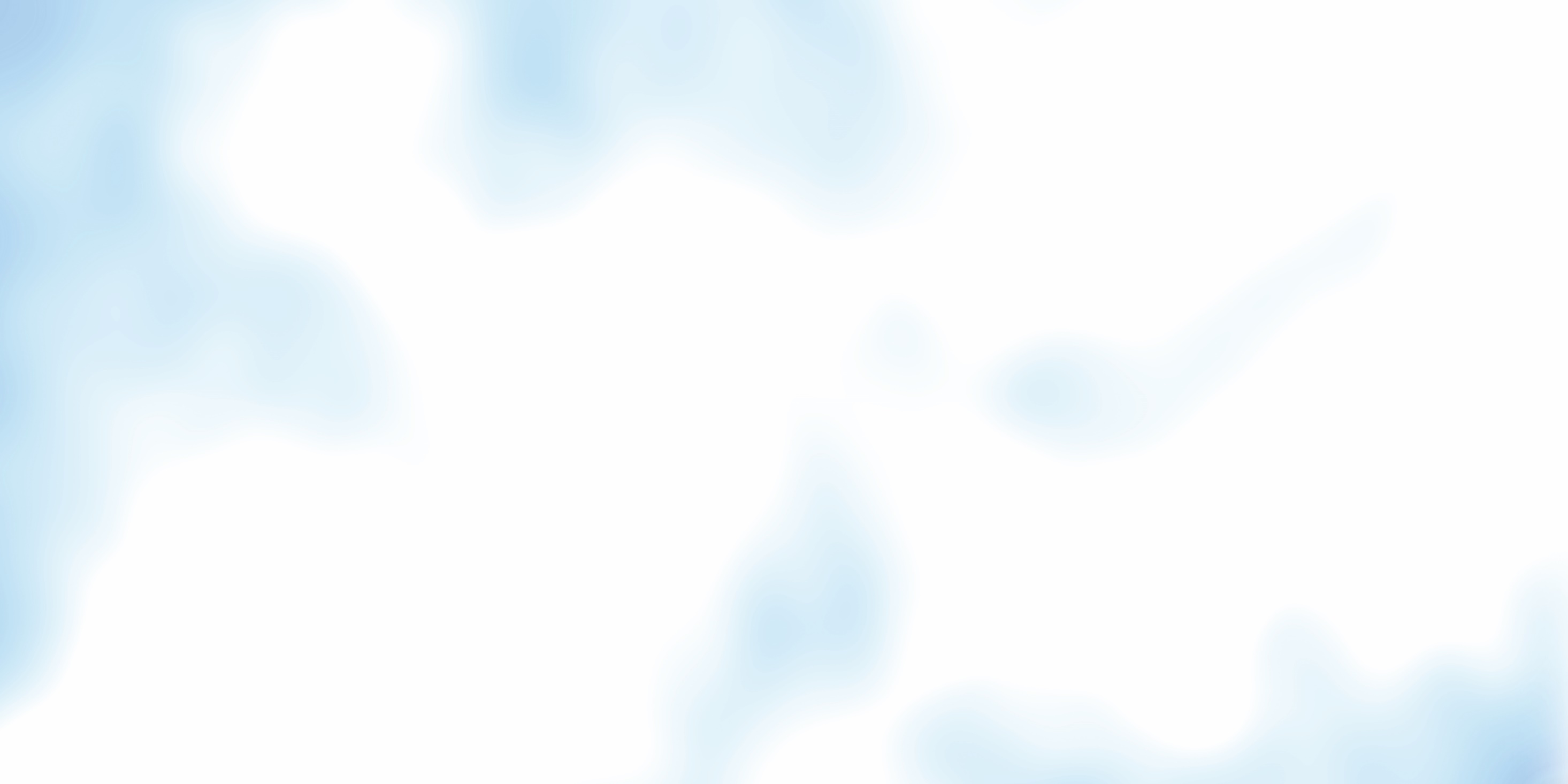 Các em hãy đoán xem, sau những mảnh ghép này
 là món đồ gì nhé!
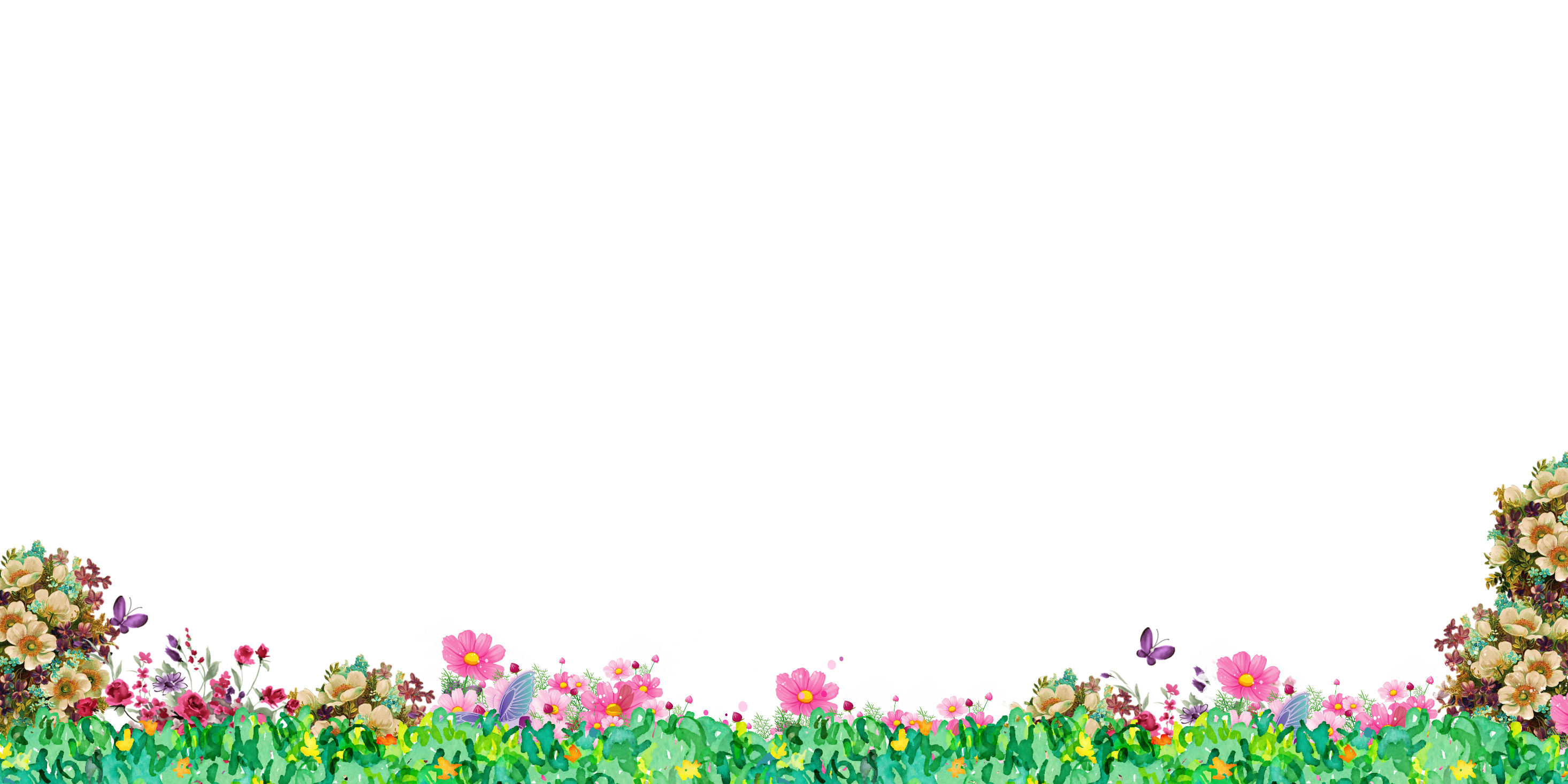 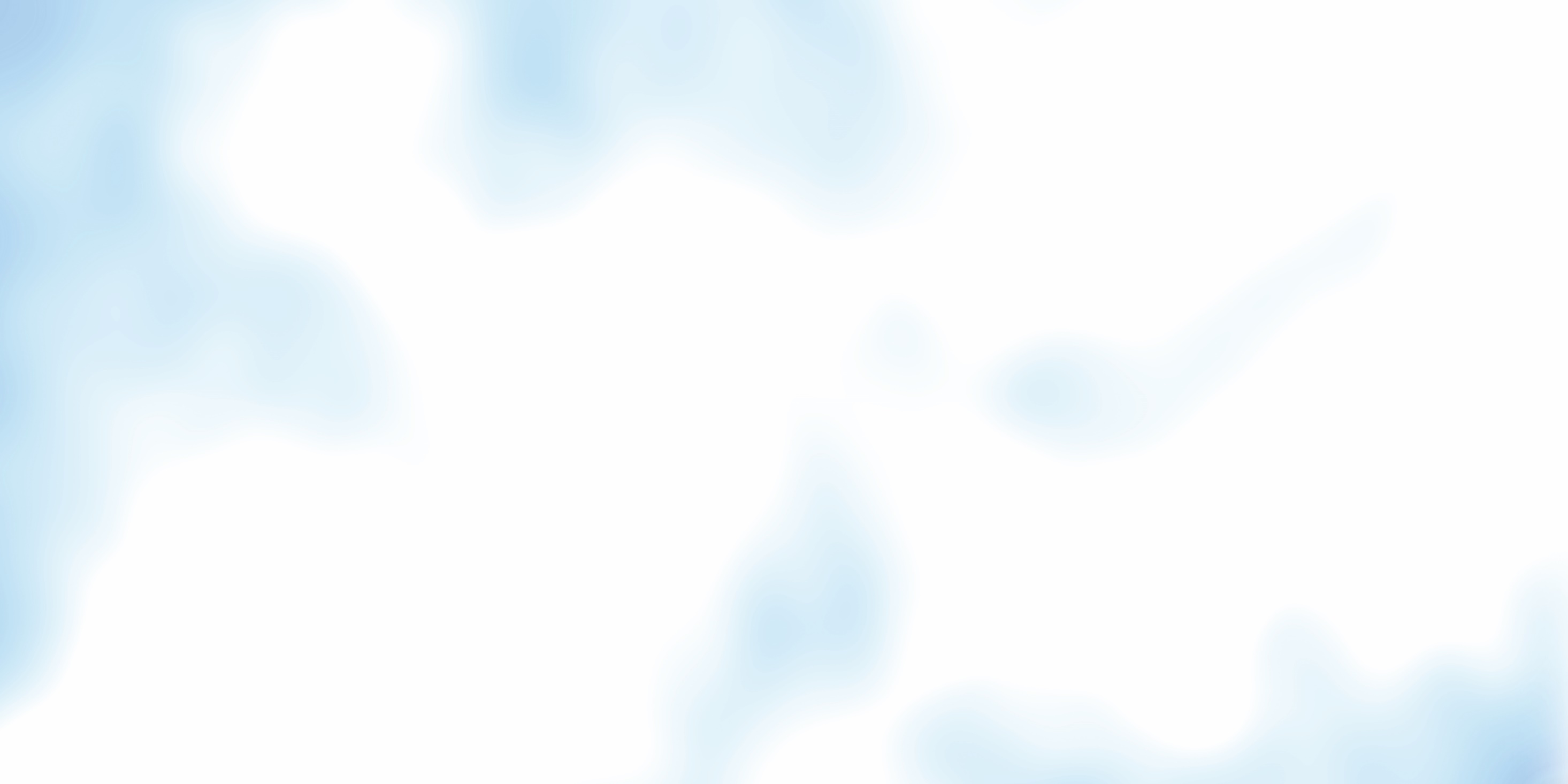 Đã đầy đủ vật dụng. 
Ta đi thôi các em!
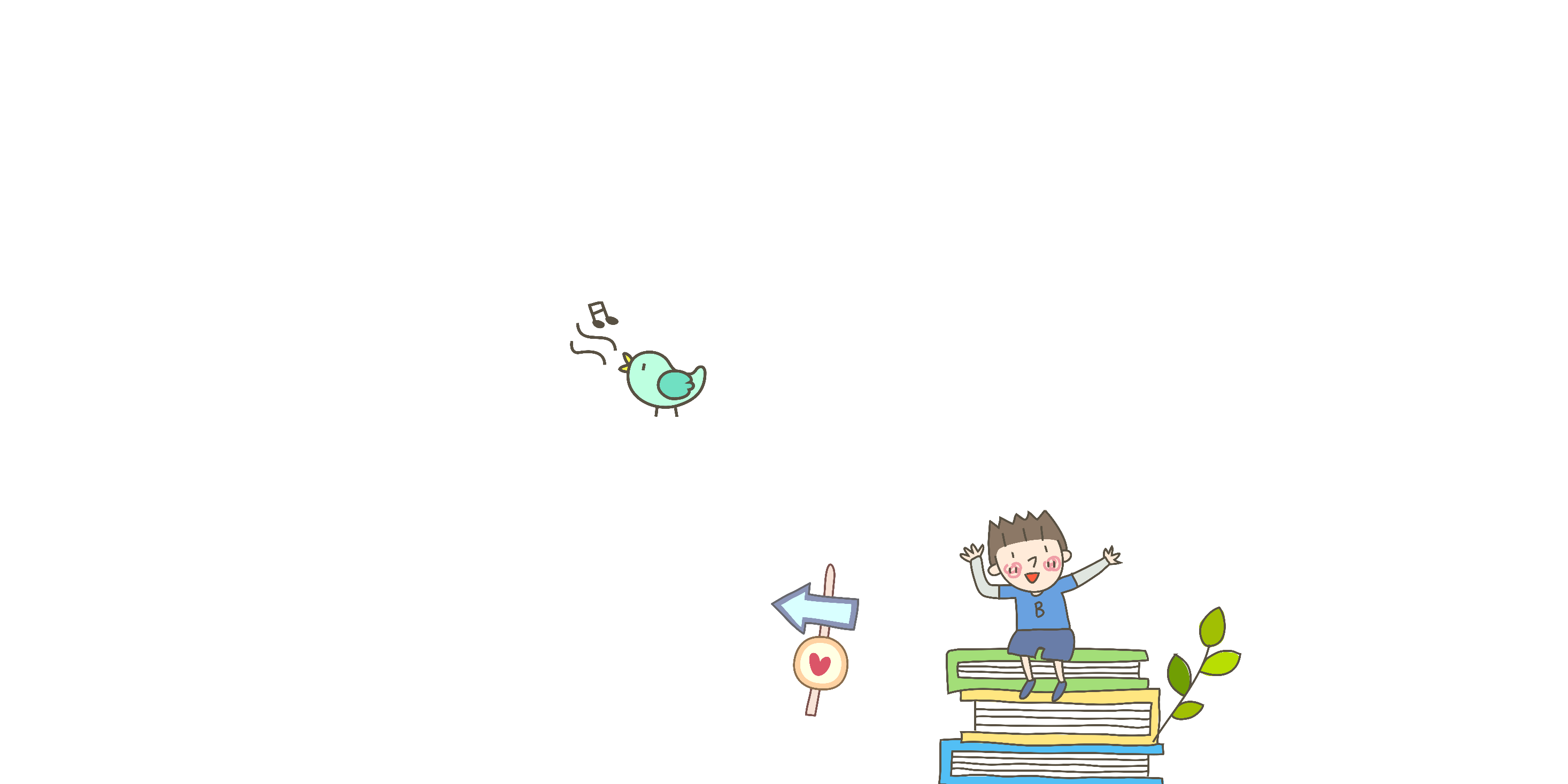 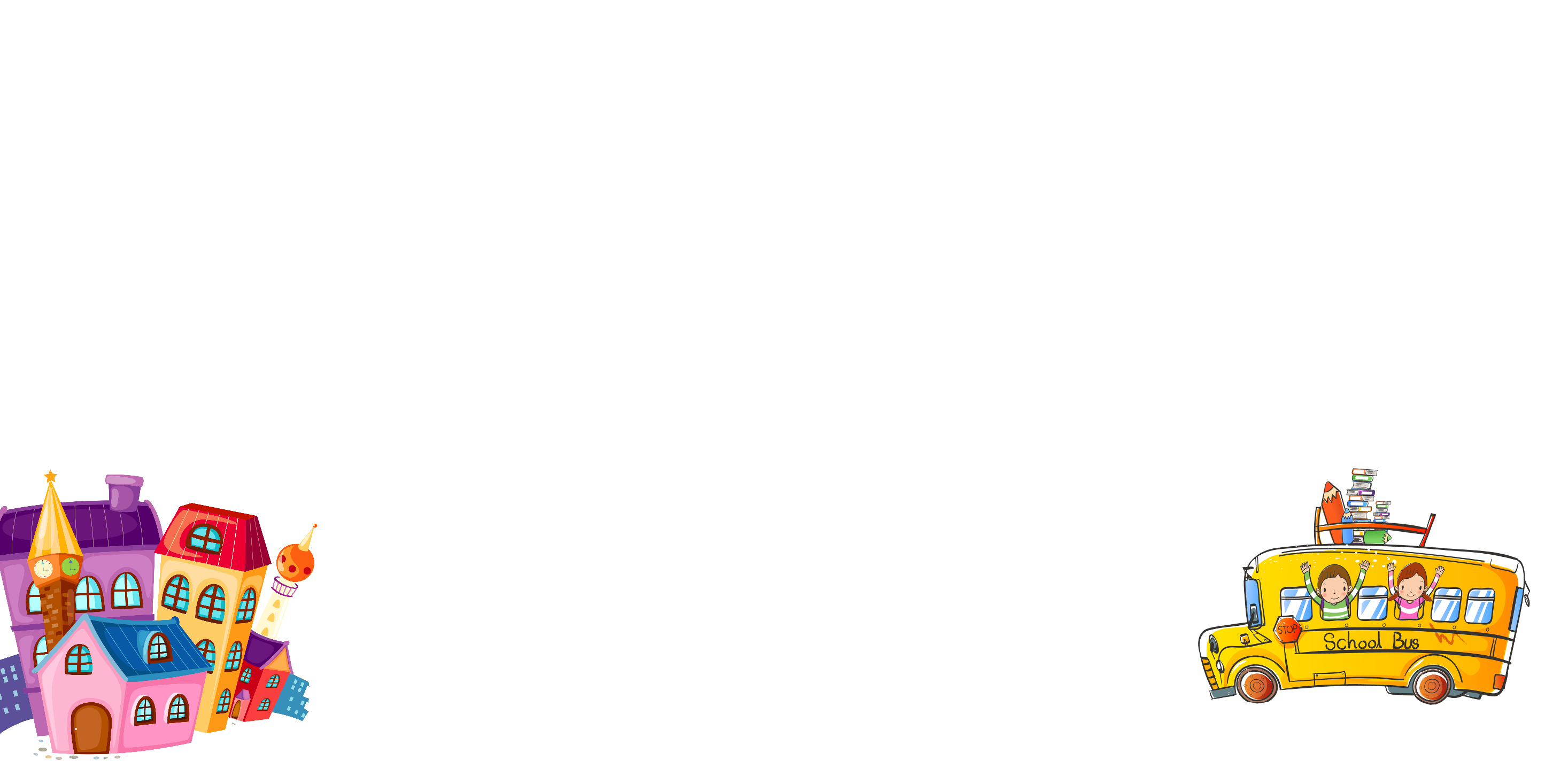 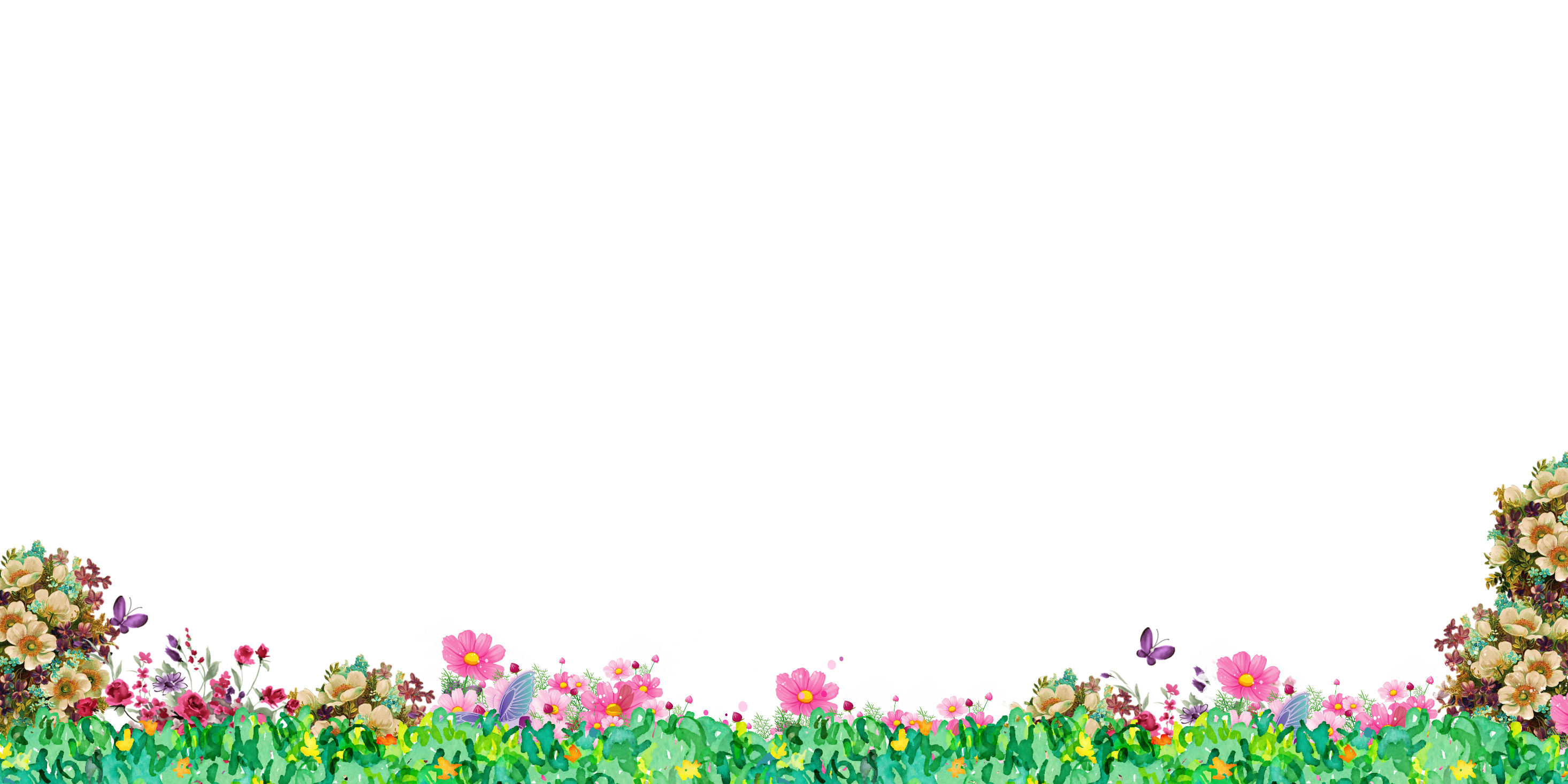 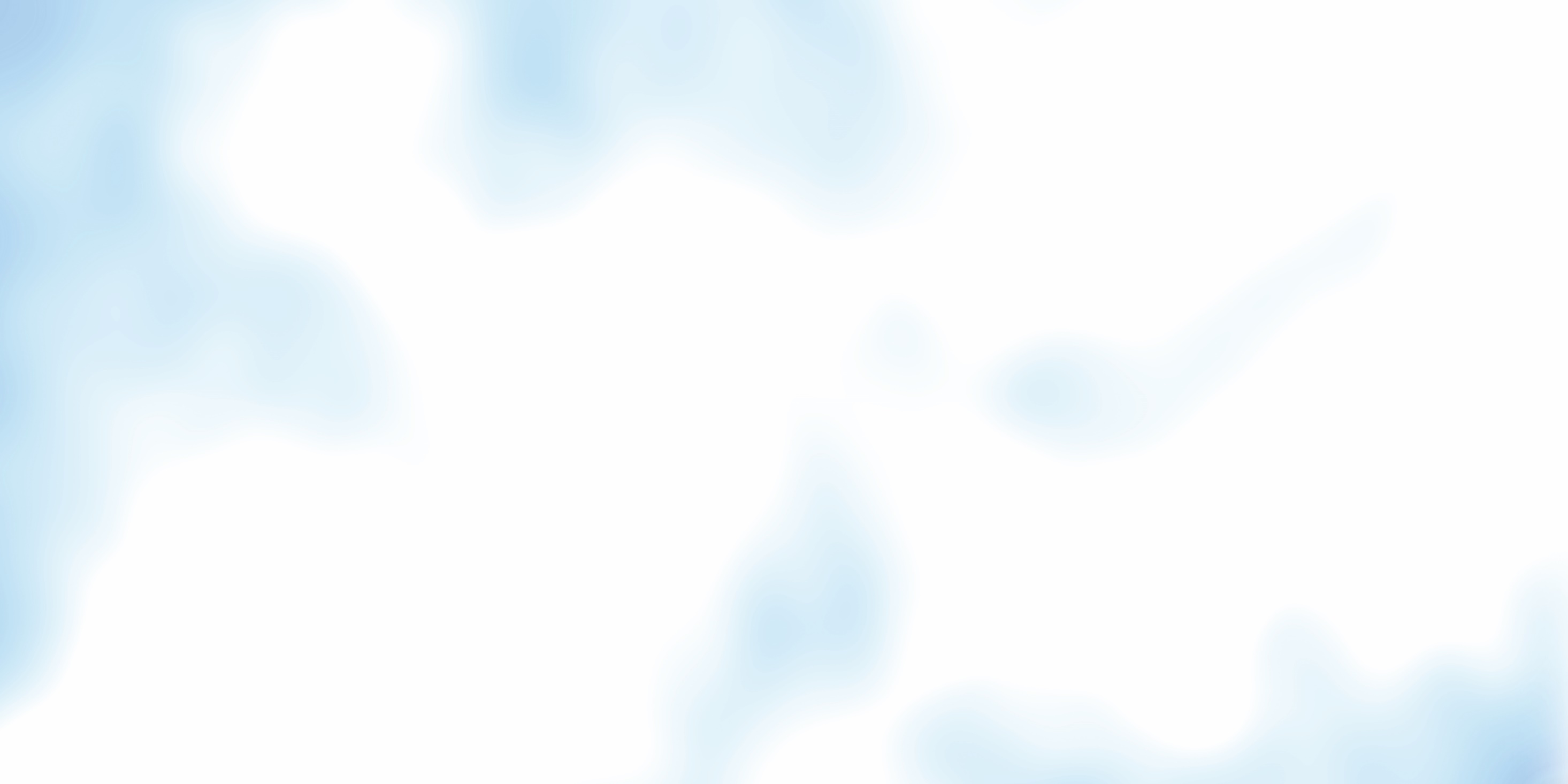 01
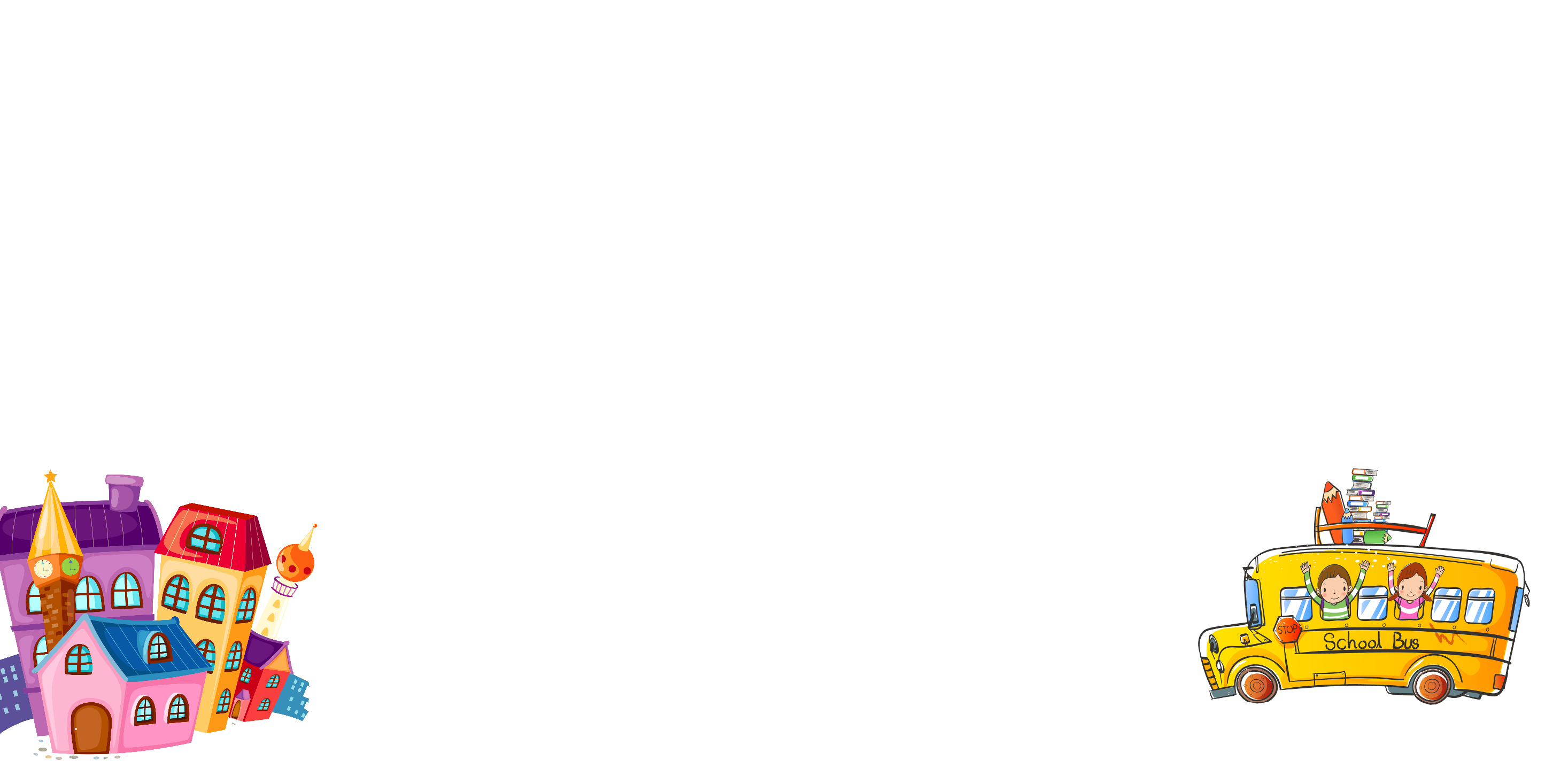 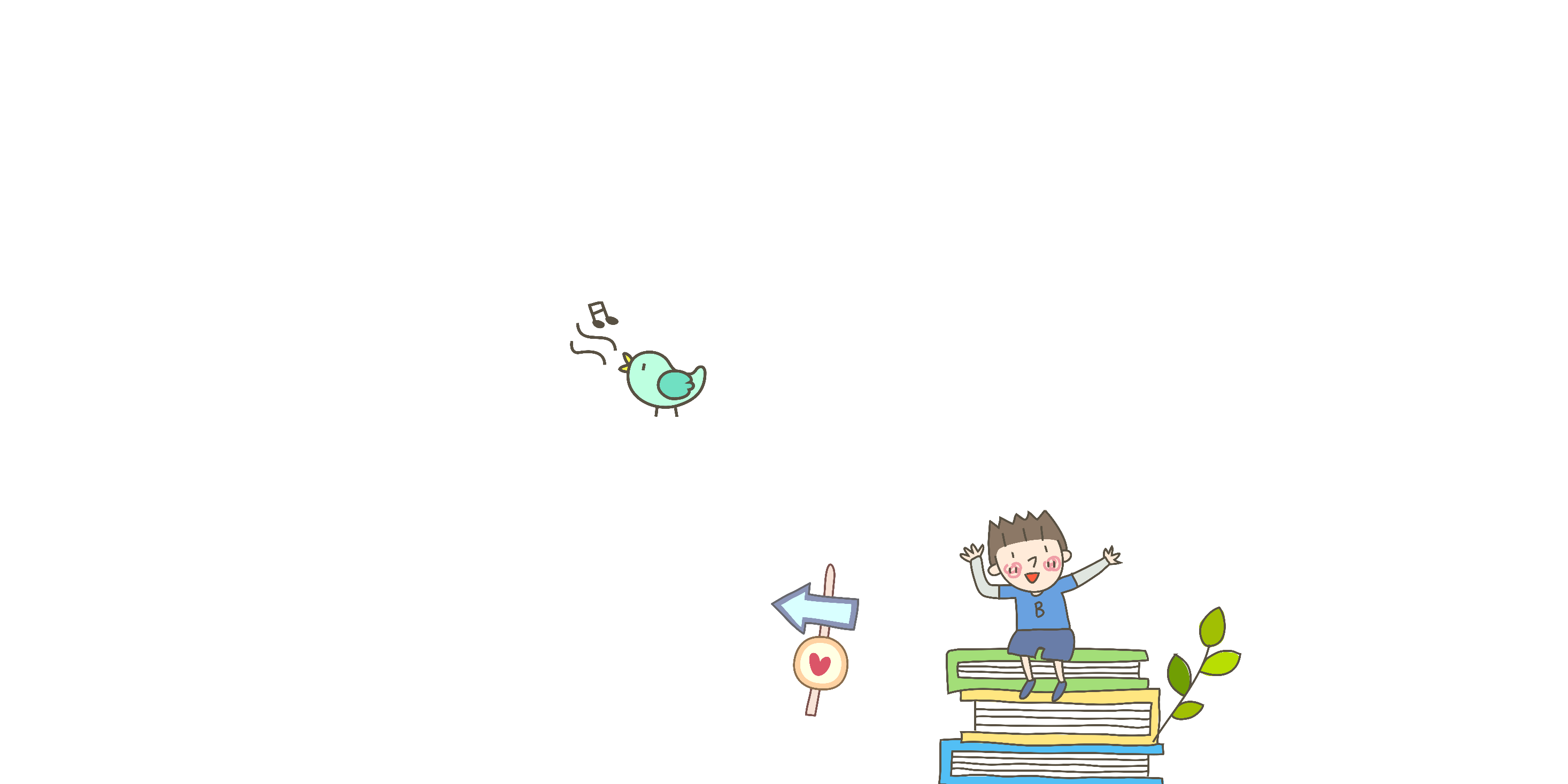 Hoàng Liên Sơn
Dãy núi cao và đồ sộ nhất Việt Nam
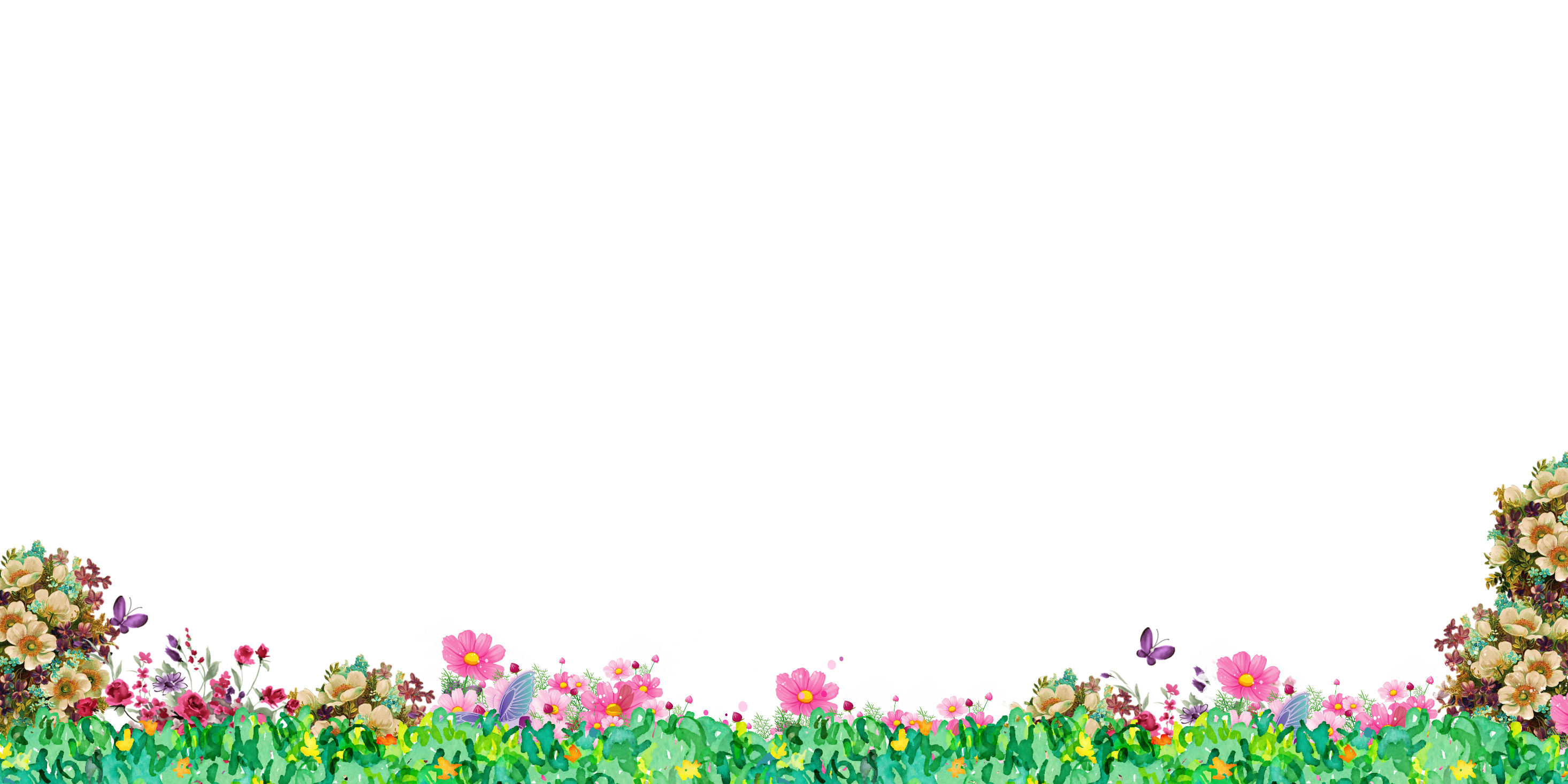 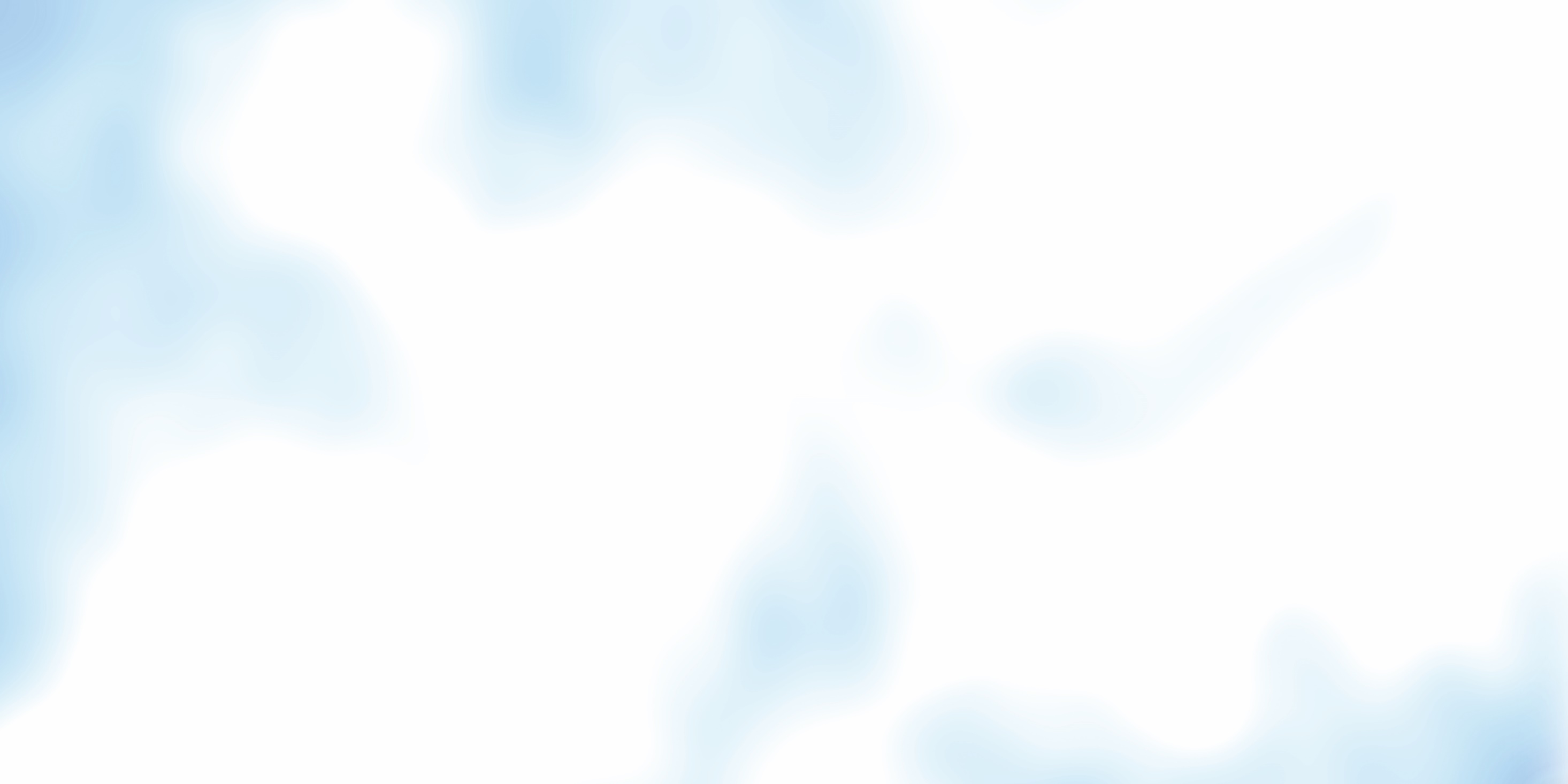 Quan sát hình 1 và kể tên những dãy núi chính ở Bắc Bộ.
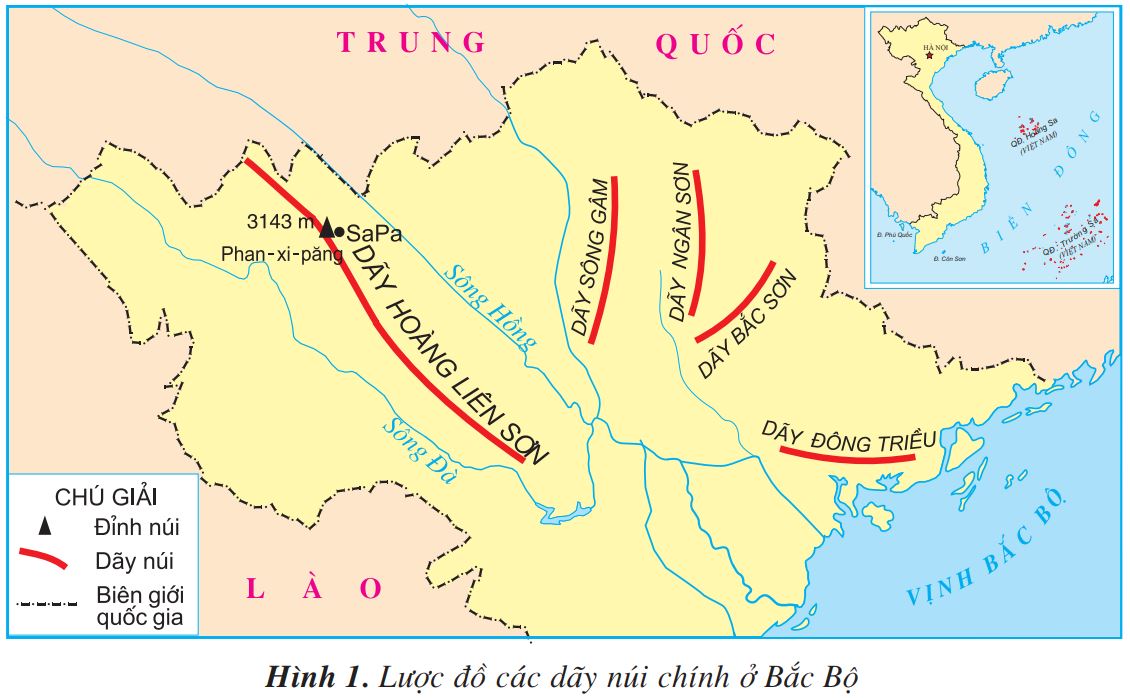 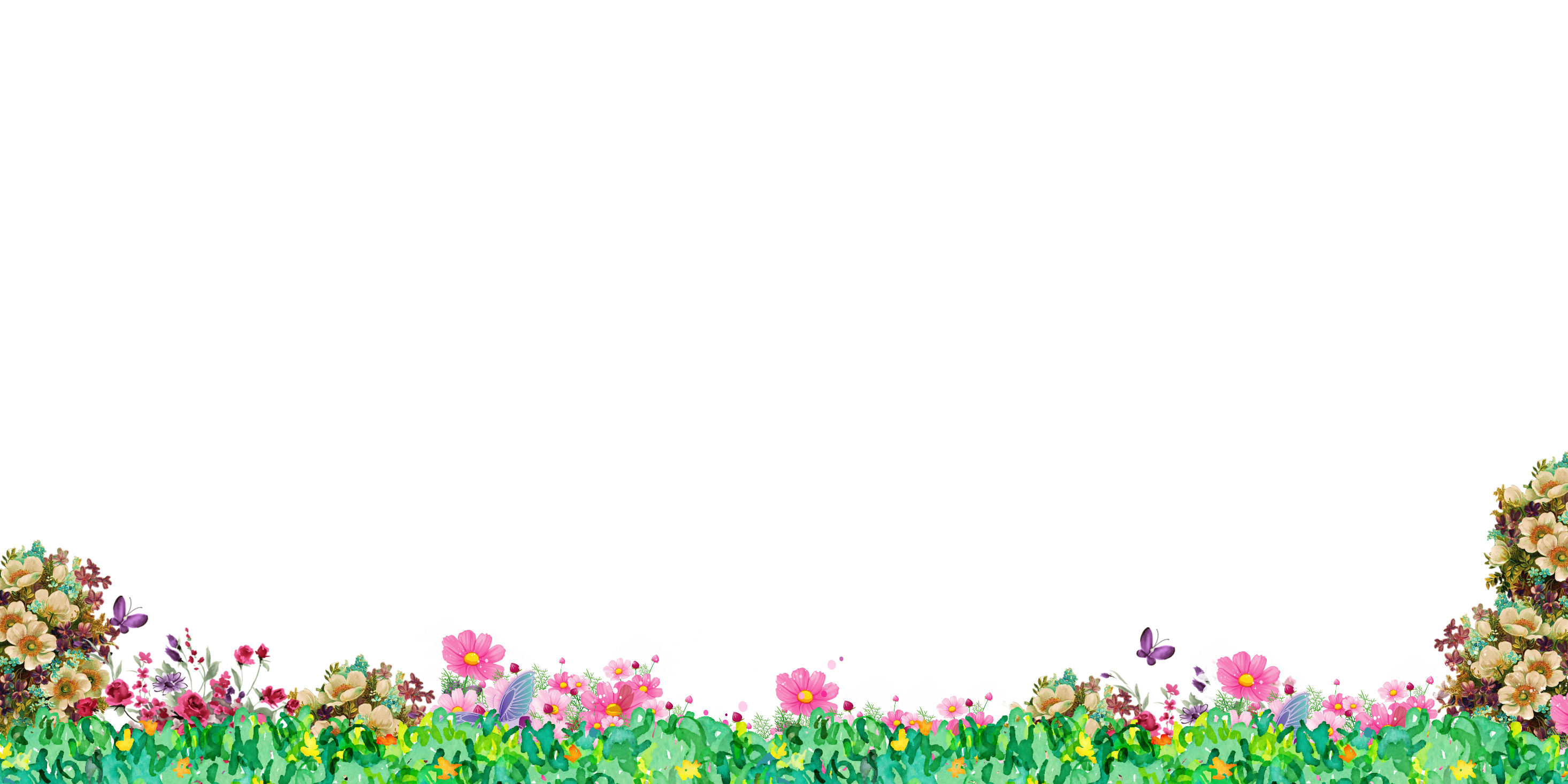 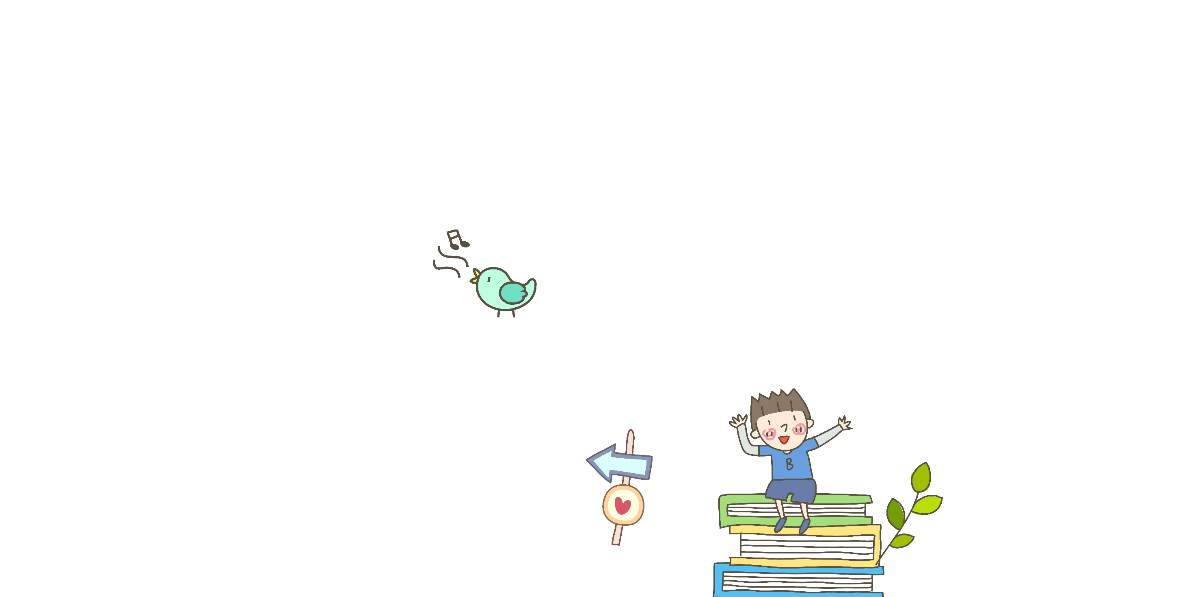 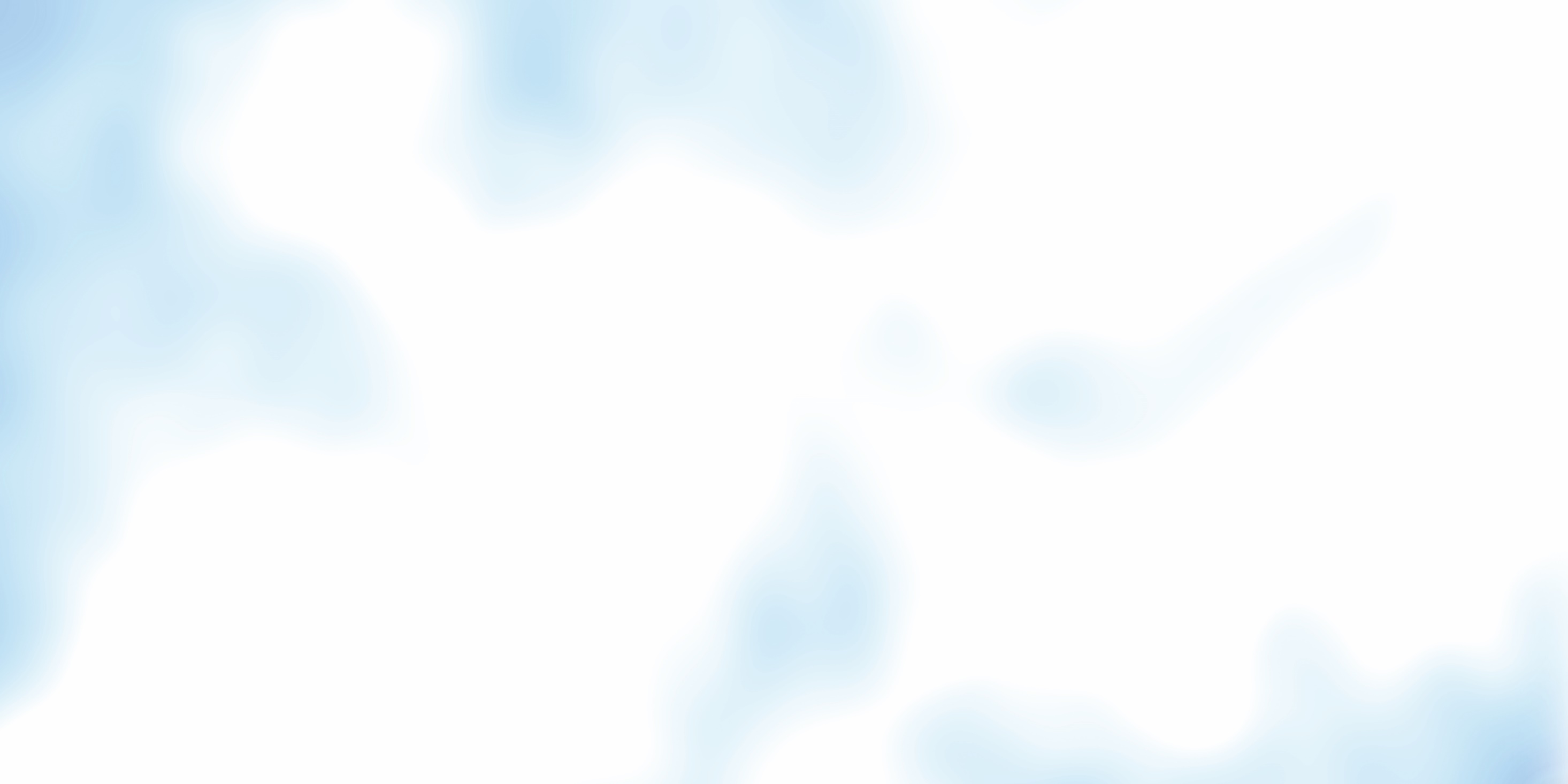 Quan sát hình 1 và chỉ vị trí dãy Hoàng Liên Sơn
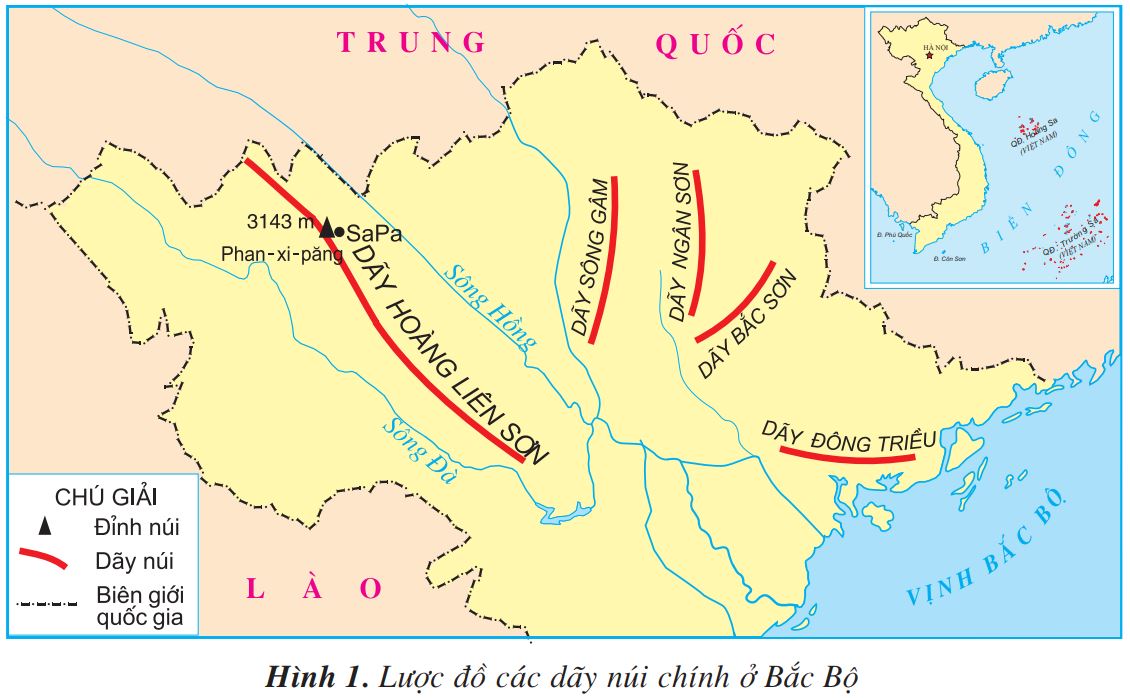 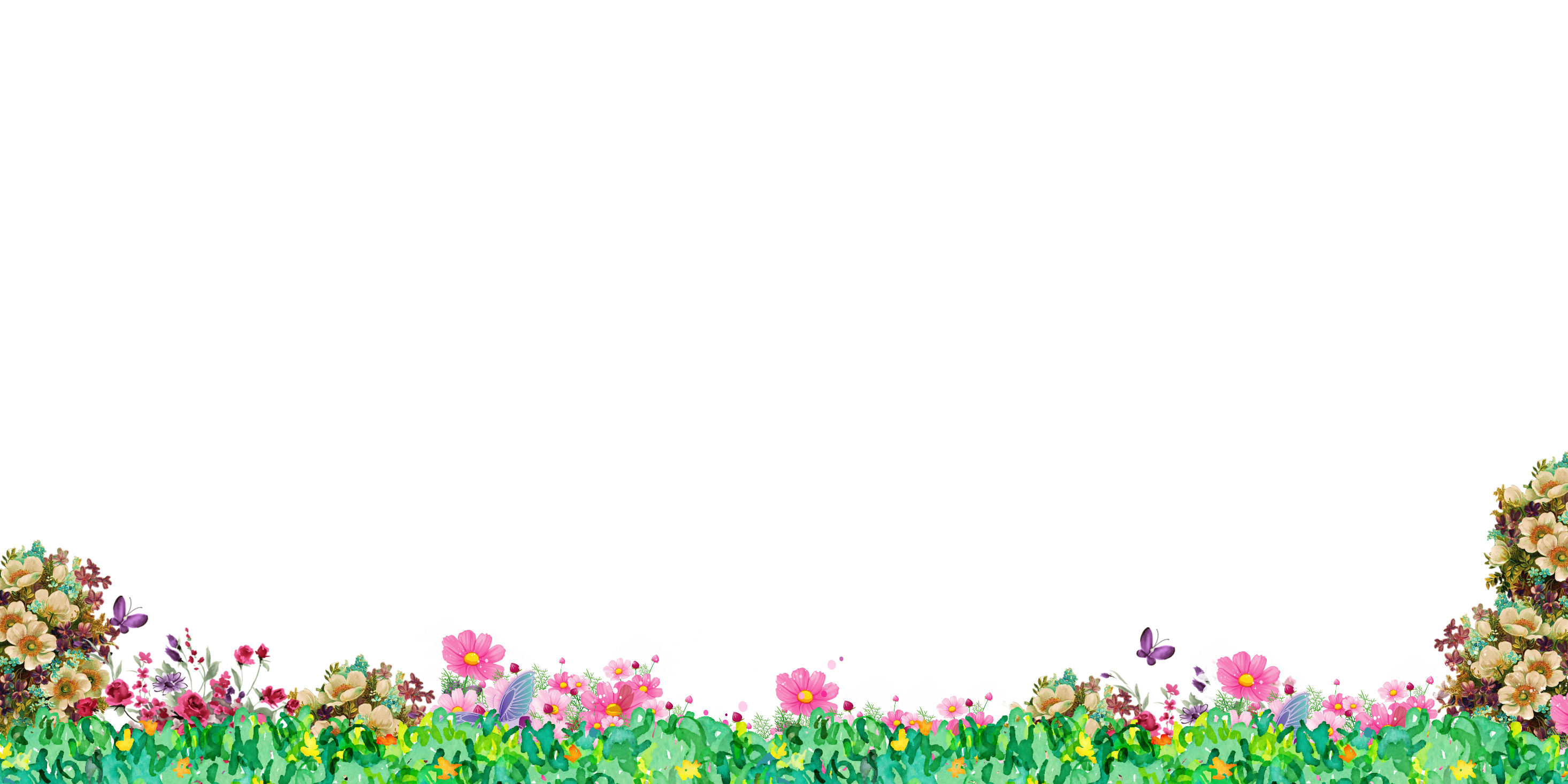 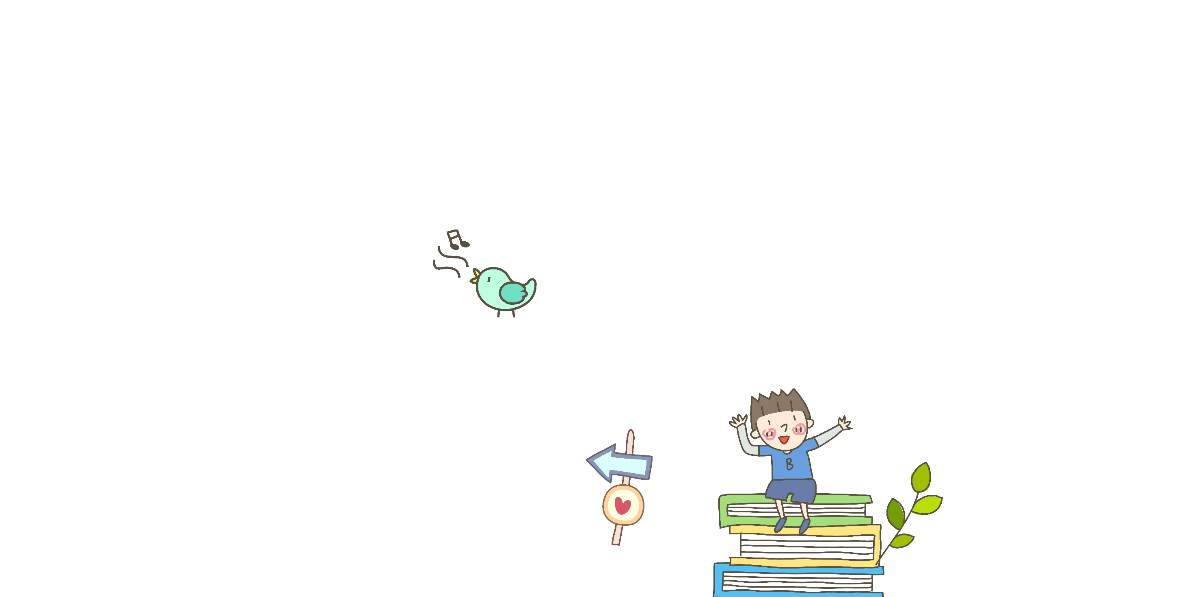 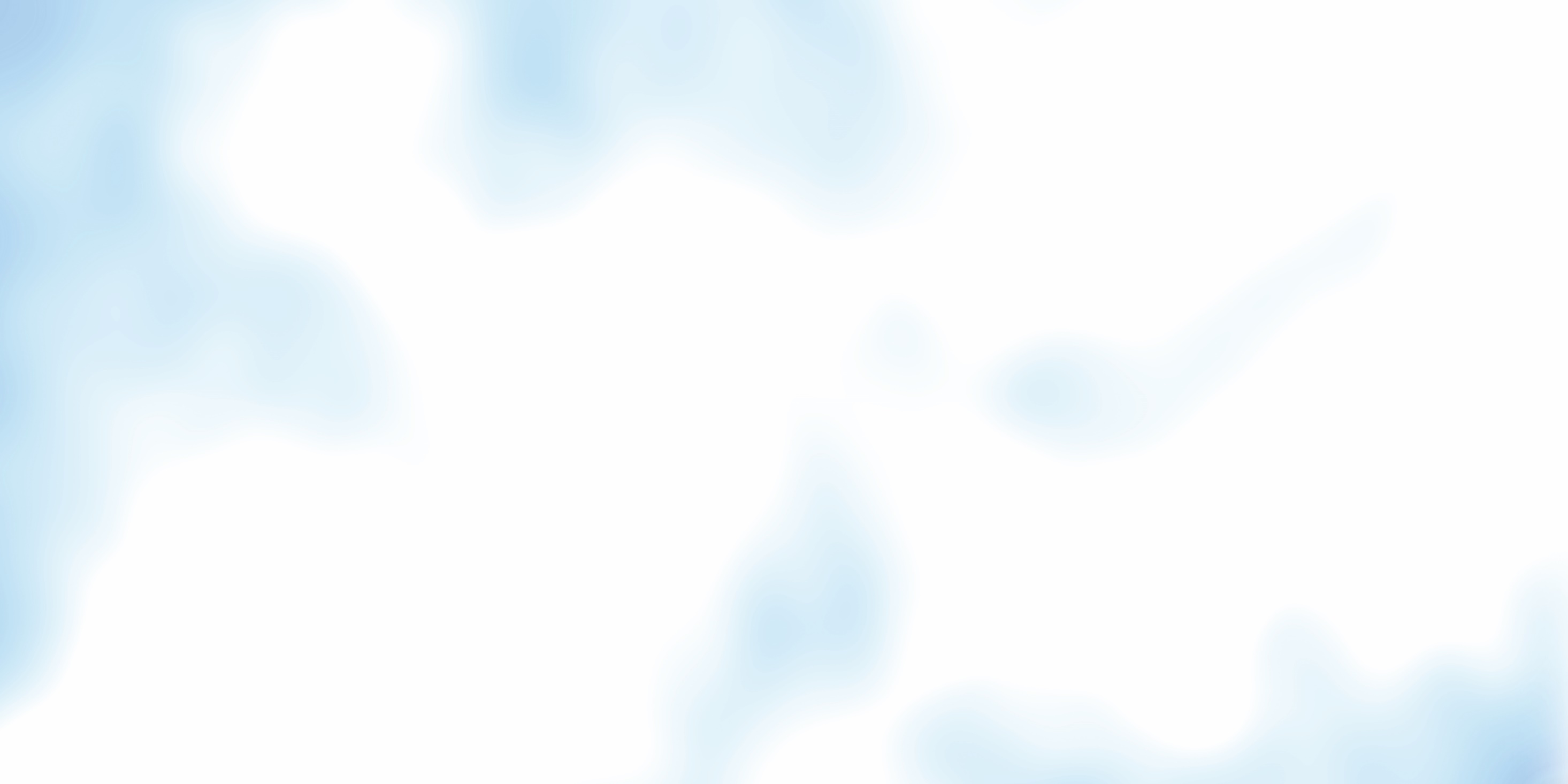 Quan sát hình 1 và chỉ đỉnh núi Phan-xi-păng trên lược đồ 
và cho biết độ cao của nó
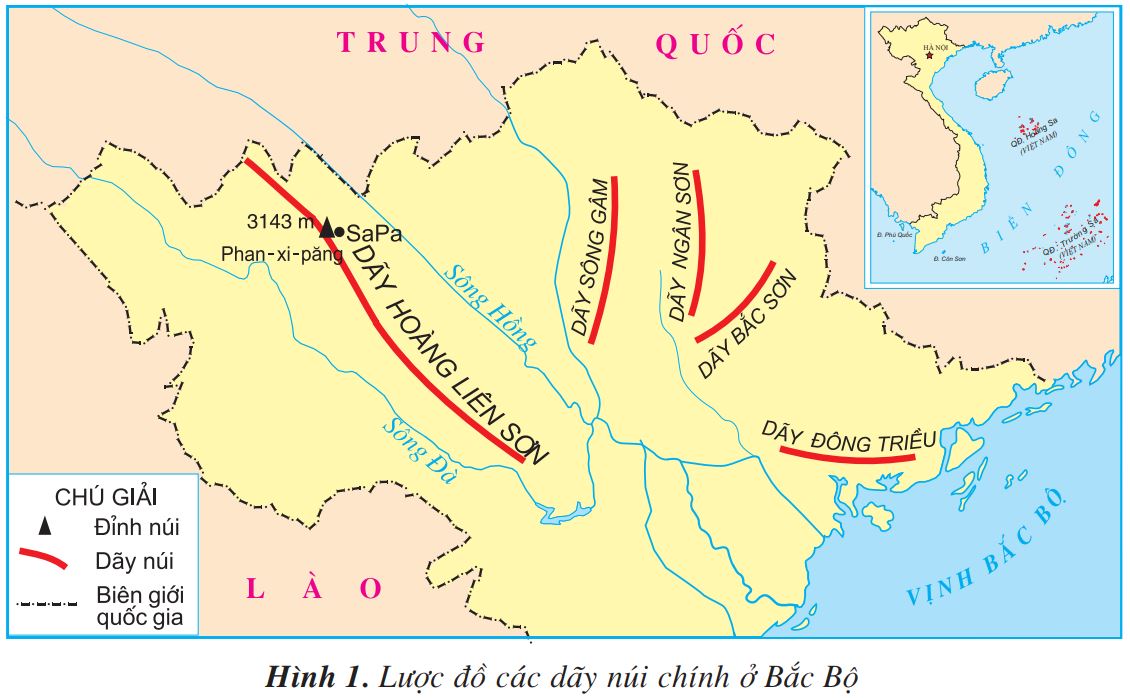 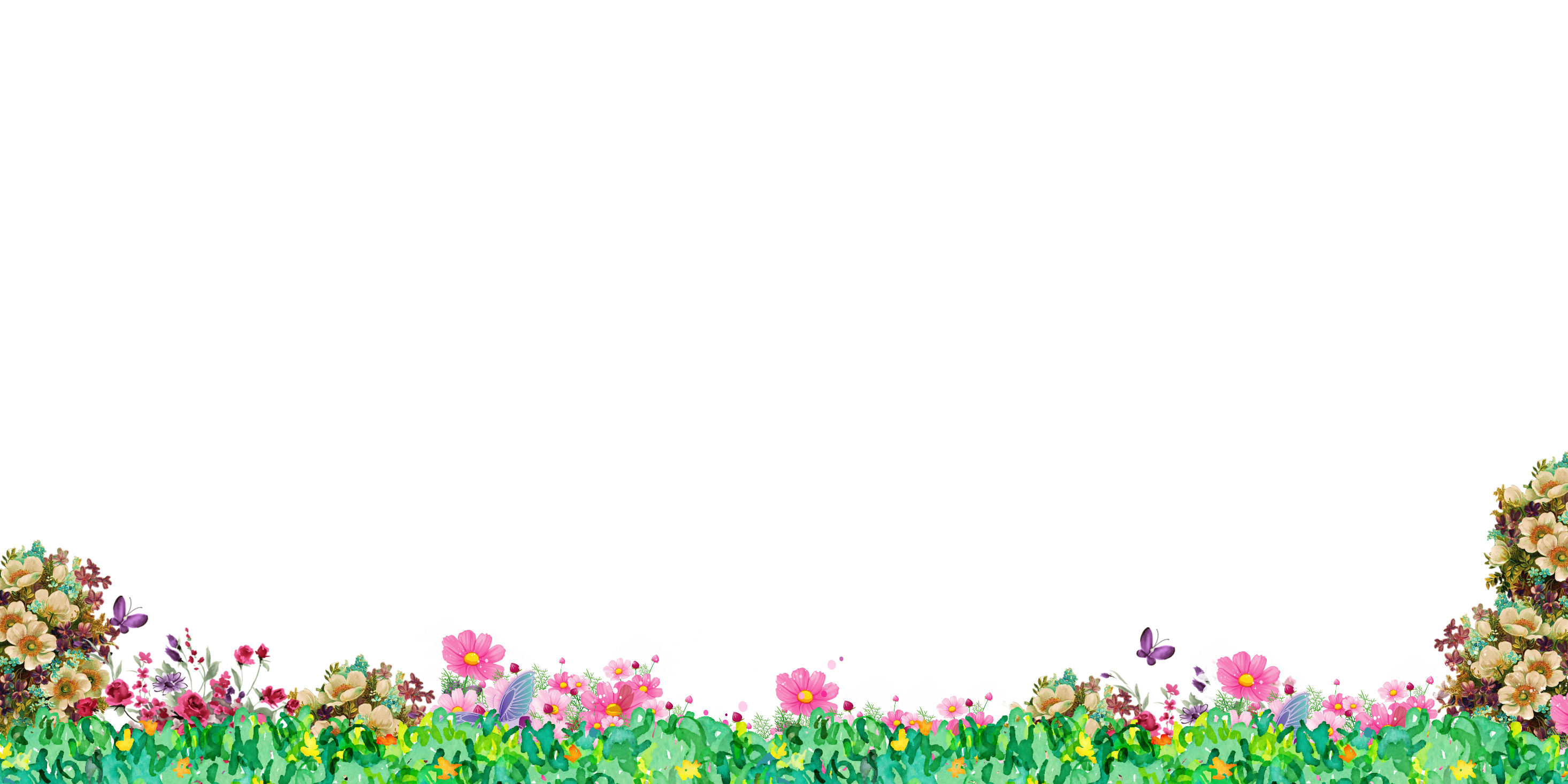 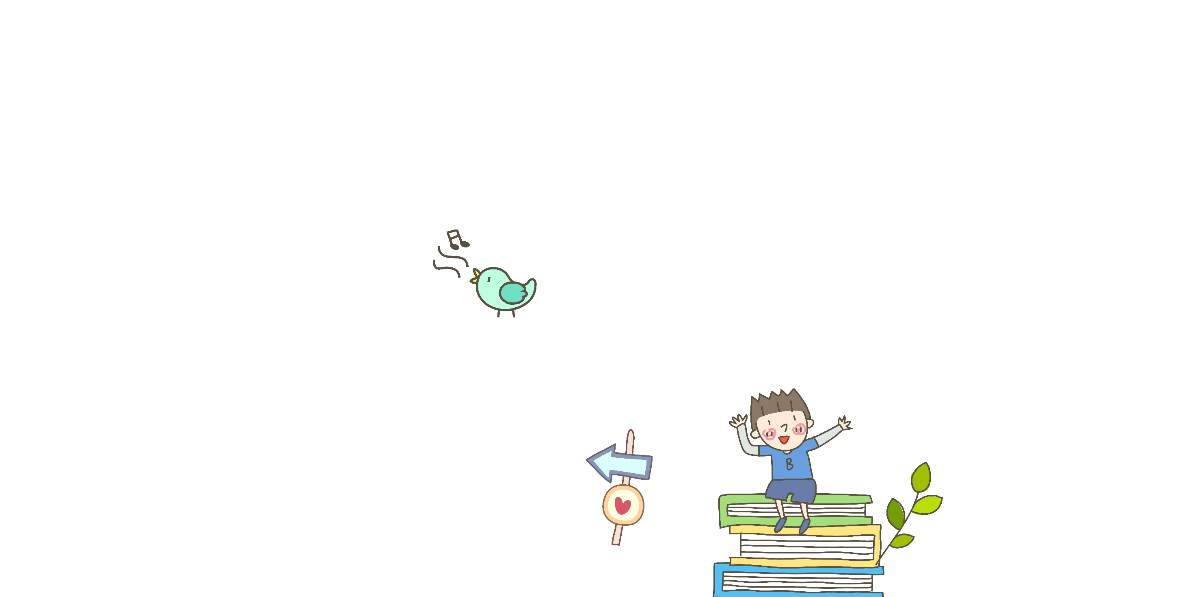 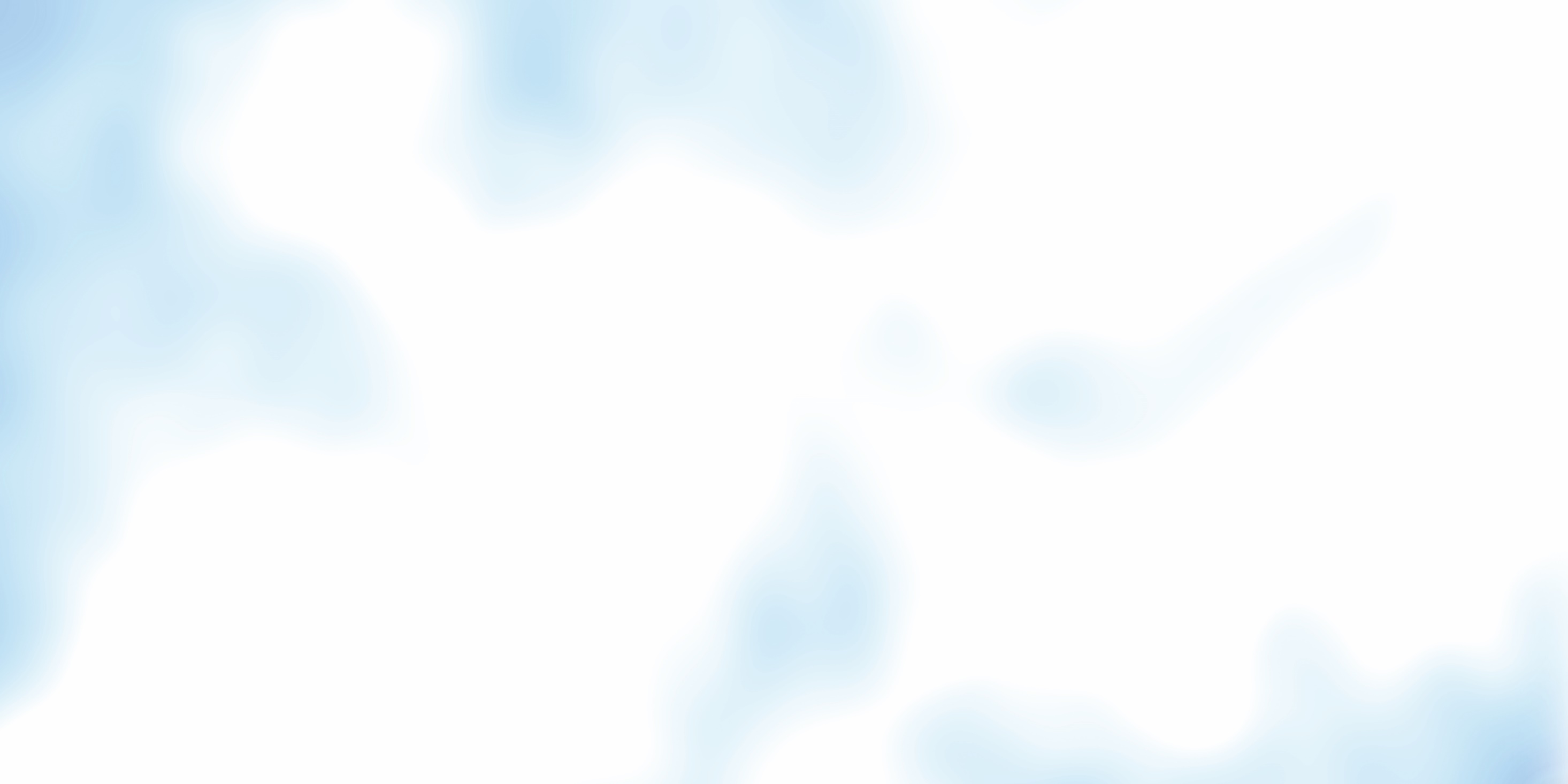 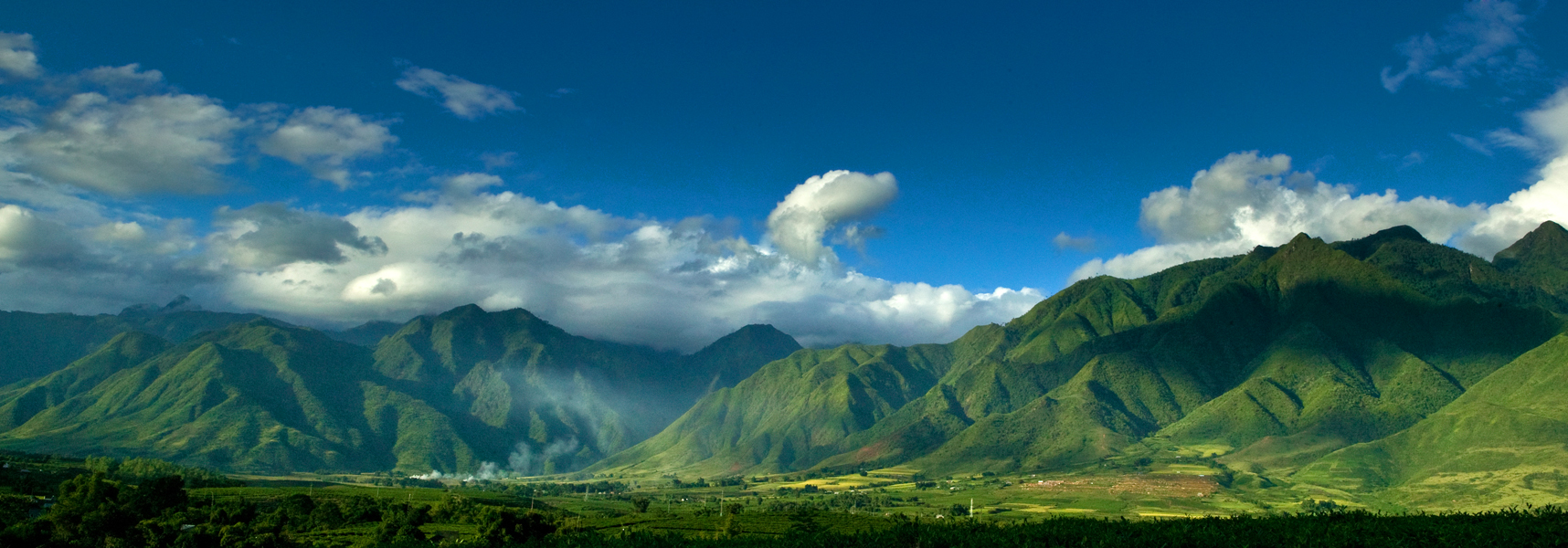 Hoàng Liên Sơn là một trong những dãy núi chính ở phía Bắc của nước ta, chạy dài khoảng 180km và trải rộng gần 30km.
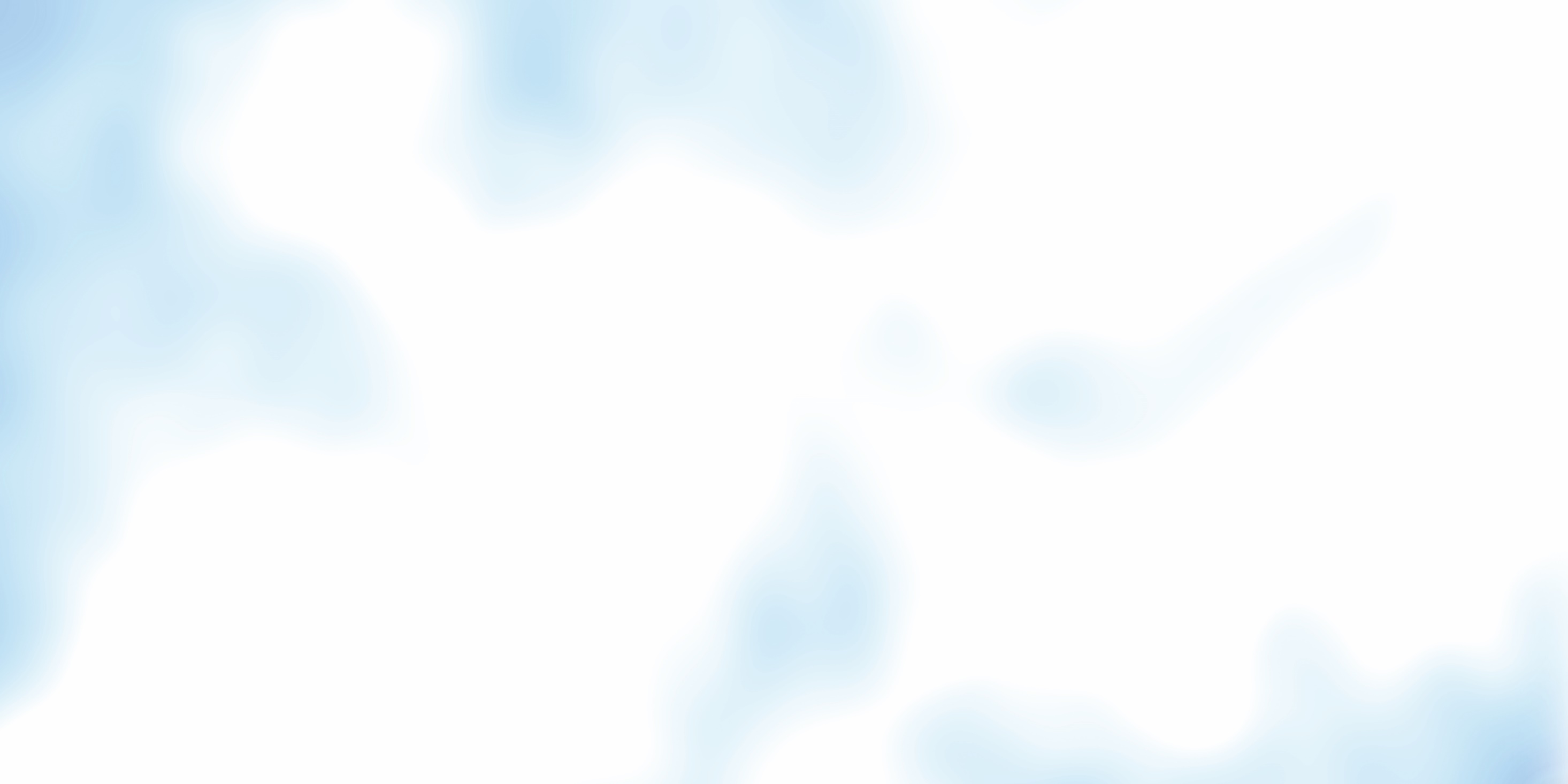 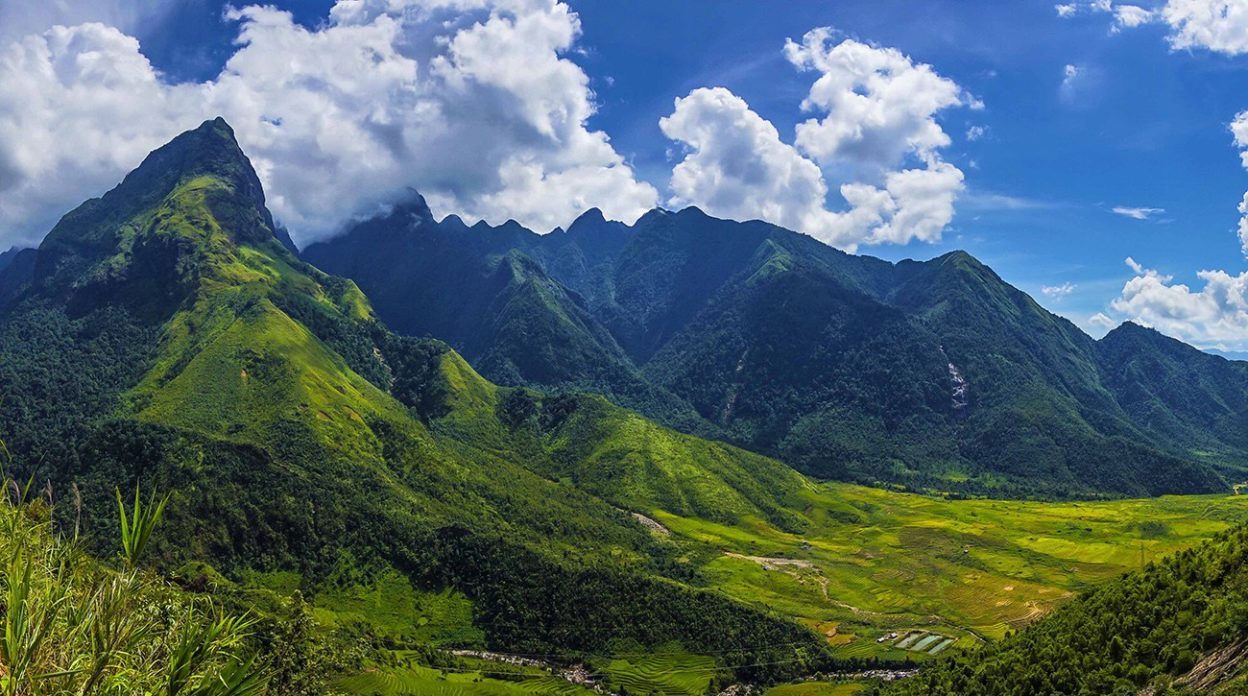 Đây là dãy núi cao, đồ sộ, có nhiều đỉnh nhọn, sườn dốc, 
thung lũng thường hẹp và sâu.
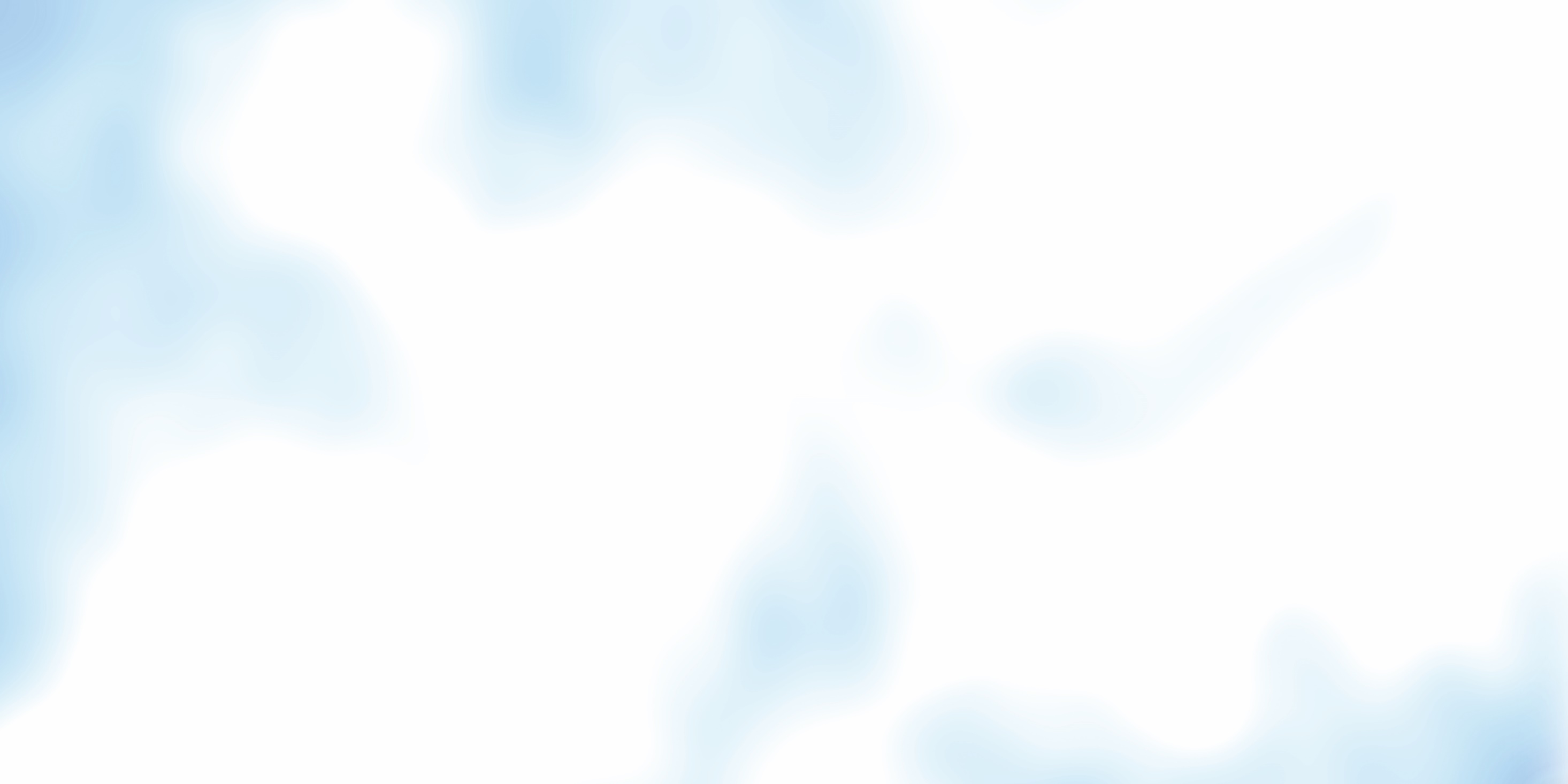 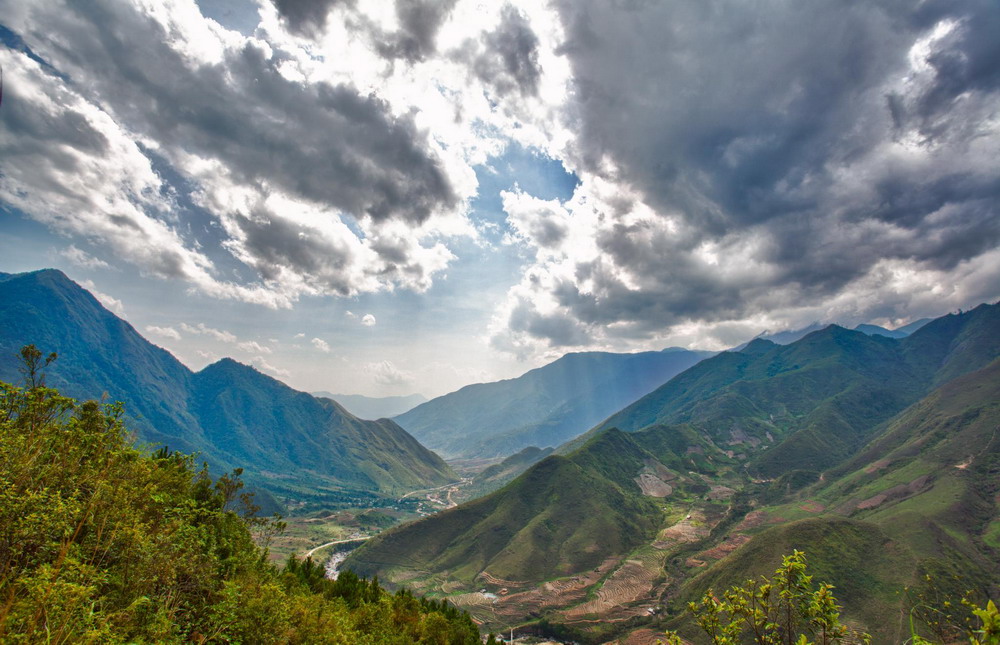 Đây là dãy núi cao, đồ sộ, có nhiều đỉnh nhọn, sườn dốc, 
thung lũng thường hẹp và sâu.
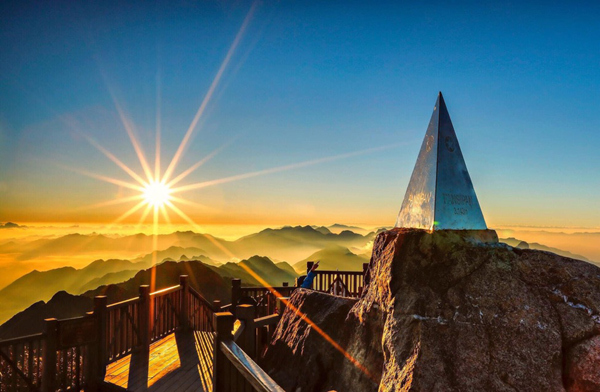 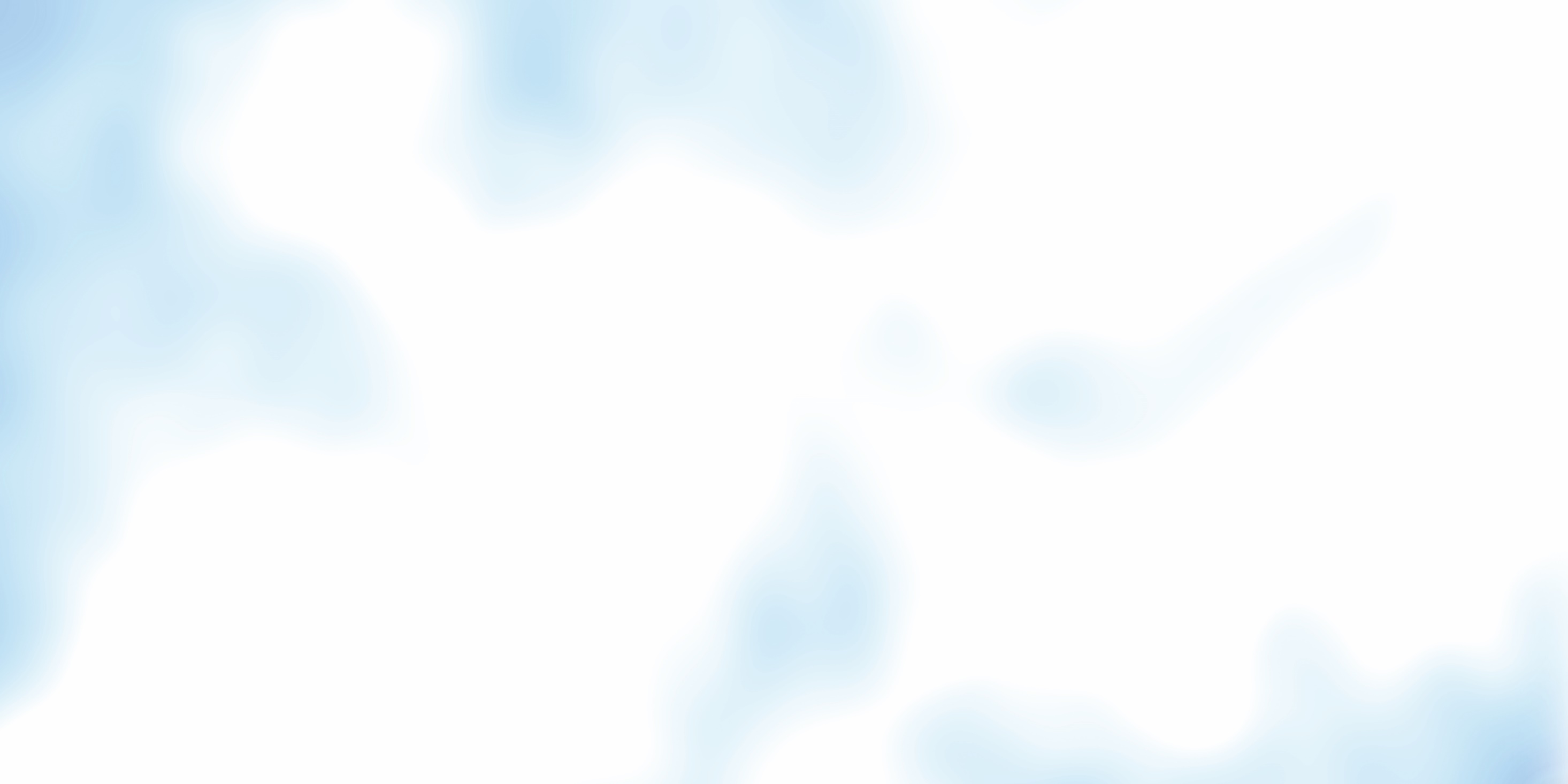 Dãy Hoàng Liên Sơn có đỉnh núi Phan-xi-păng là đỉnh núi cao nhất nước ta nên được coi là “nóc nhà” của Tổ quốc.
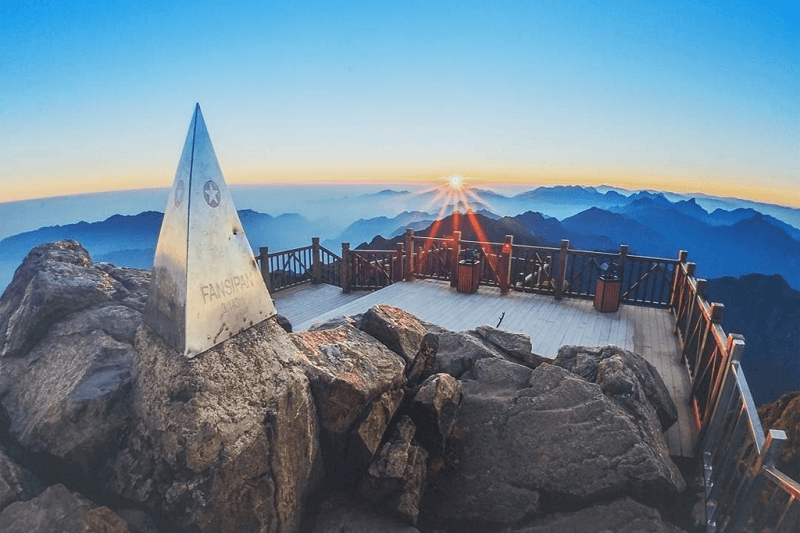 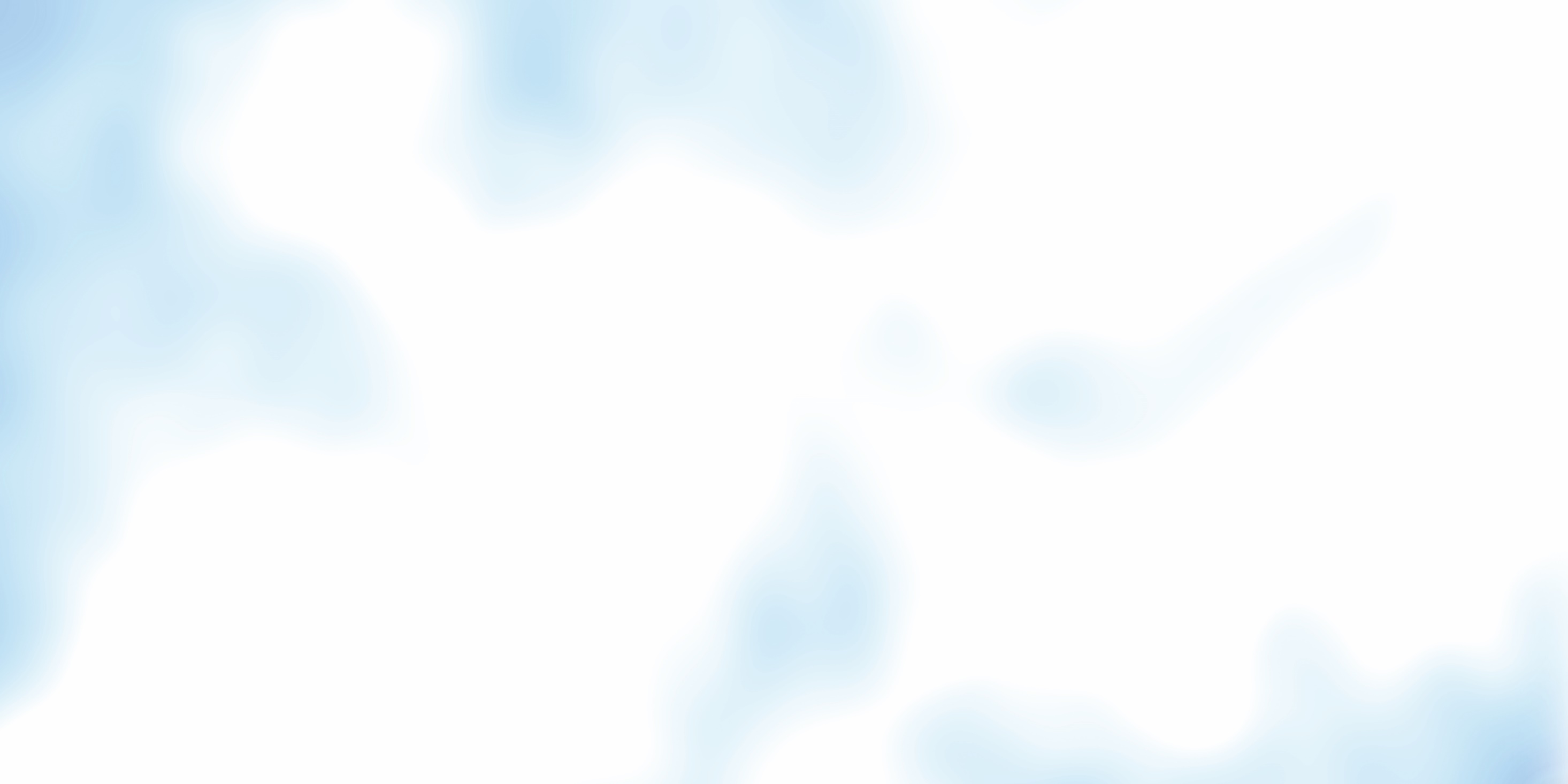 Dãy Hoàng Liên Sơn có đỉnh núi Phan-xi-păng là đỉnh núi cao nhất nước ta nên được coi là “nóc nhà” của Tổ quốc.
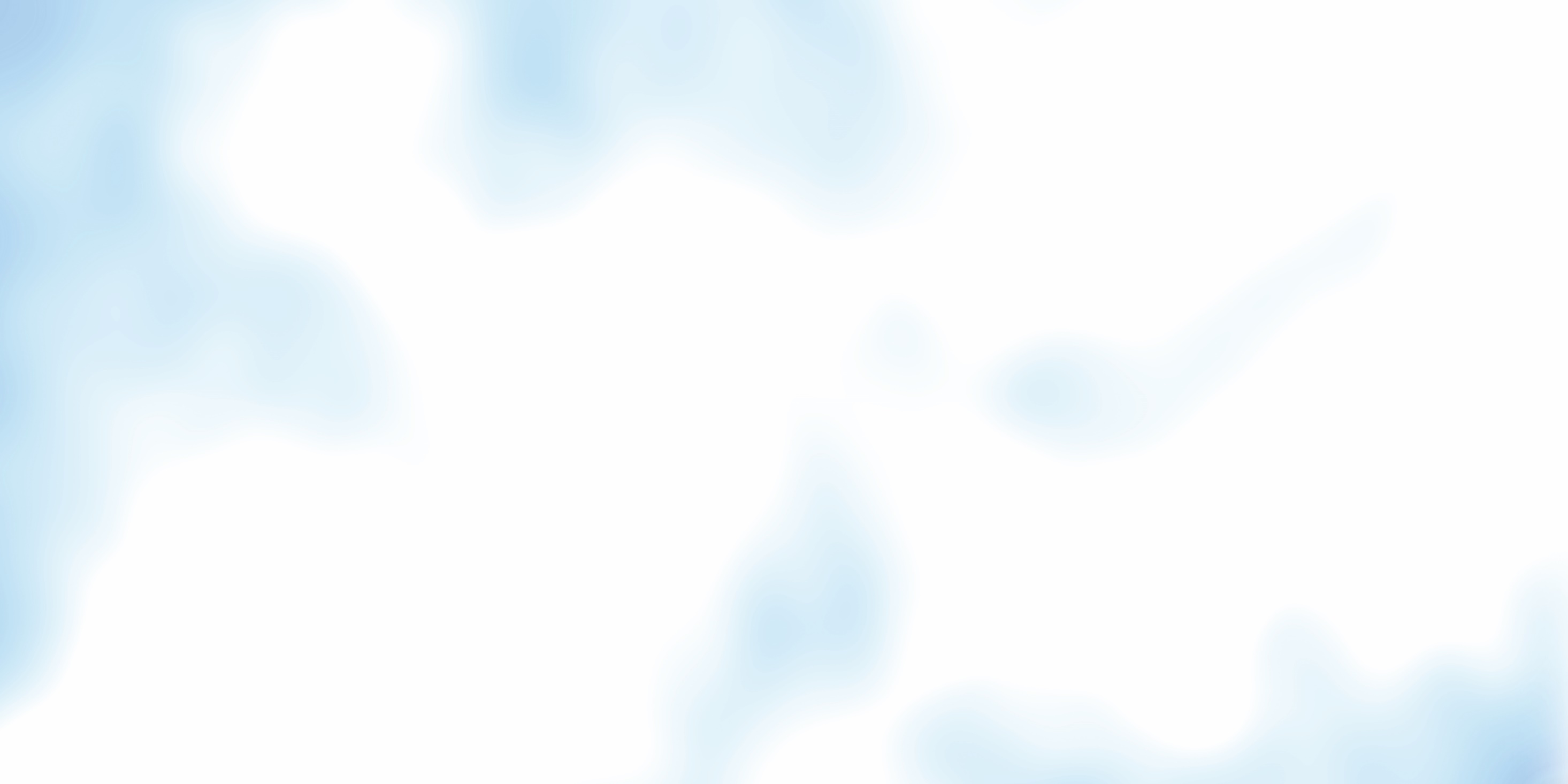 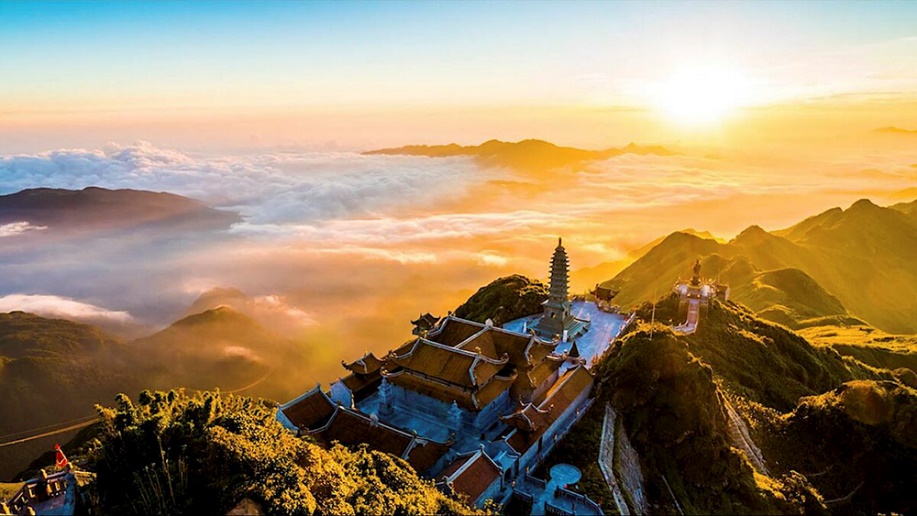 Dãy Hoàng Liên Sơn có đỉnh núi Phan-xi-păng là đỉnh núi cao nhất nước ta nên được coi là “nóc nhà” của Tổ quốc.
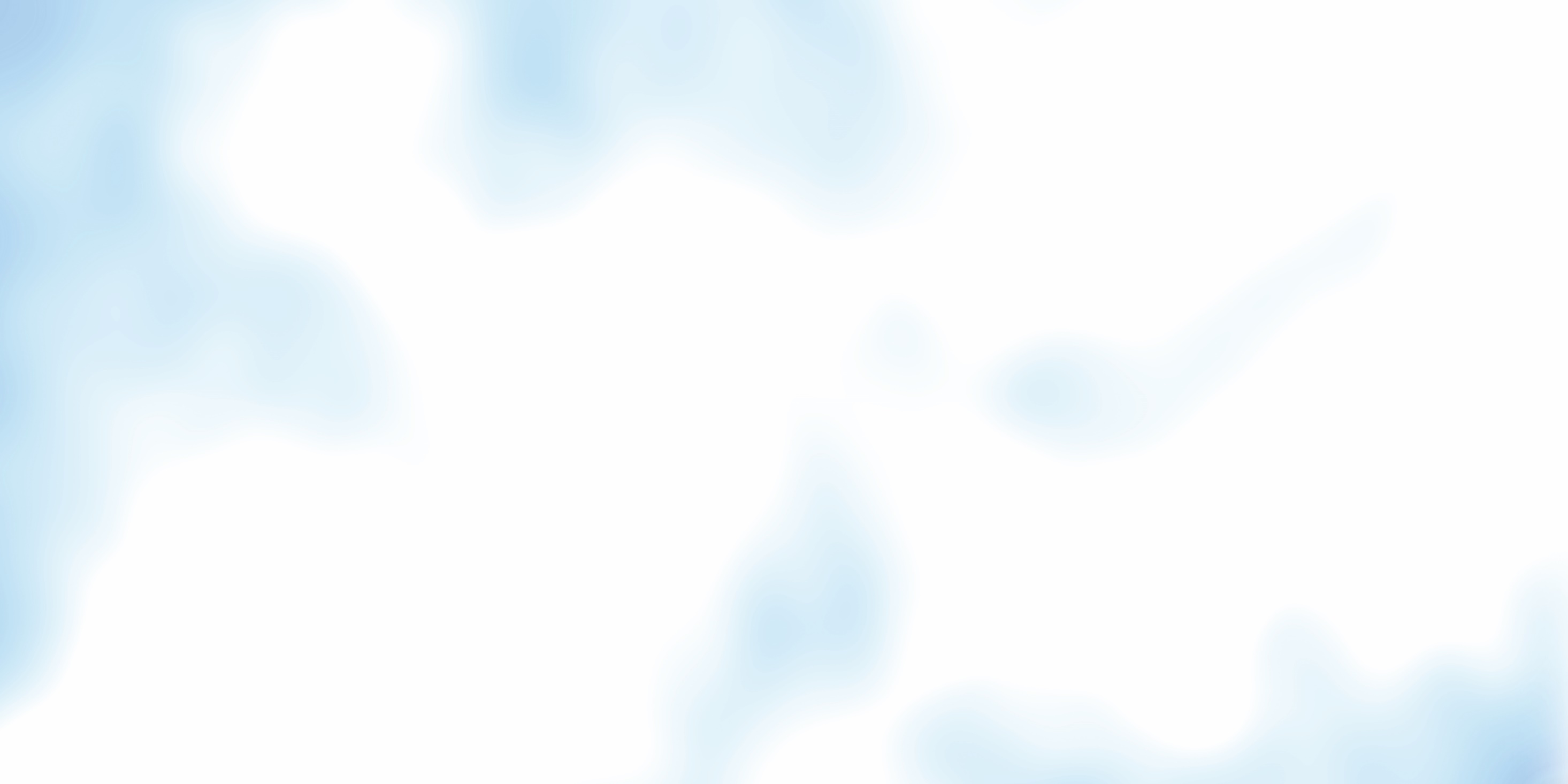 1. Hoàng Liên Sơn – dãy núi cao và đồ số nhất Việt Nam
một trong những dãy núi chính ở phía Bắc
chạy dài khoảng 180km, trải rộng gần 30km
Vị trí
1
cao, đồ sộ, đỉnh nhọn, sườn dốc, thung lũng hẹp và sâu
Kích thước
2
có đỉnh núi Phan-xi-pang cao 3143m
Đặc điểm
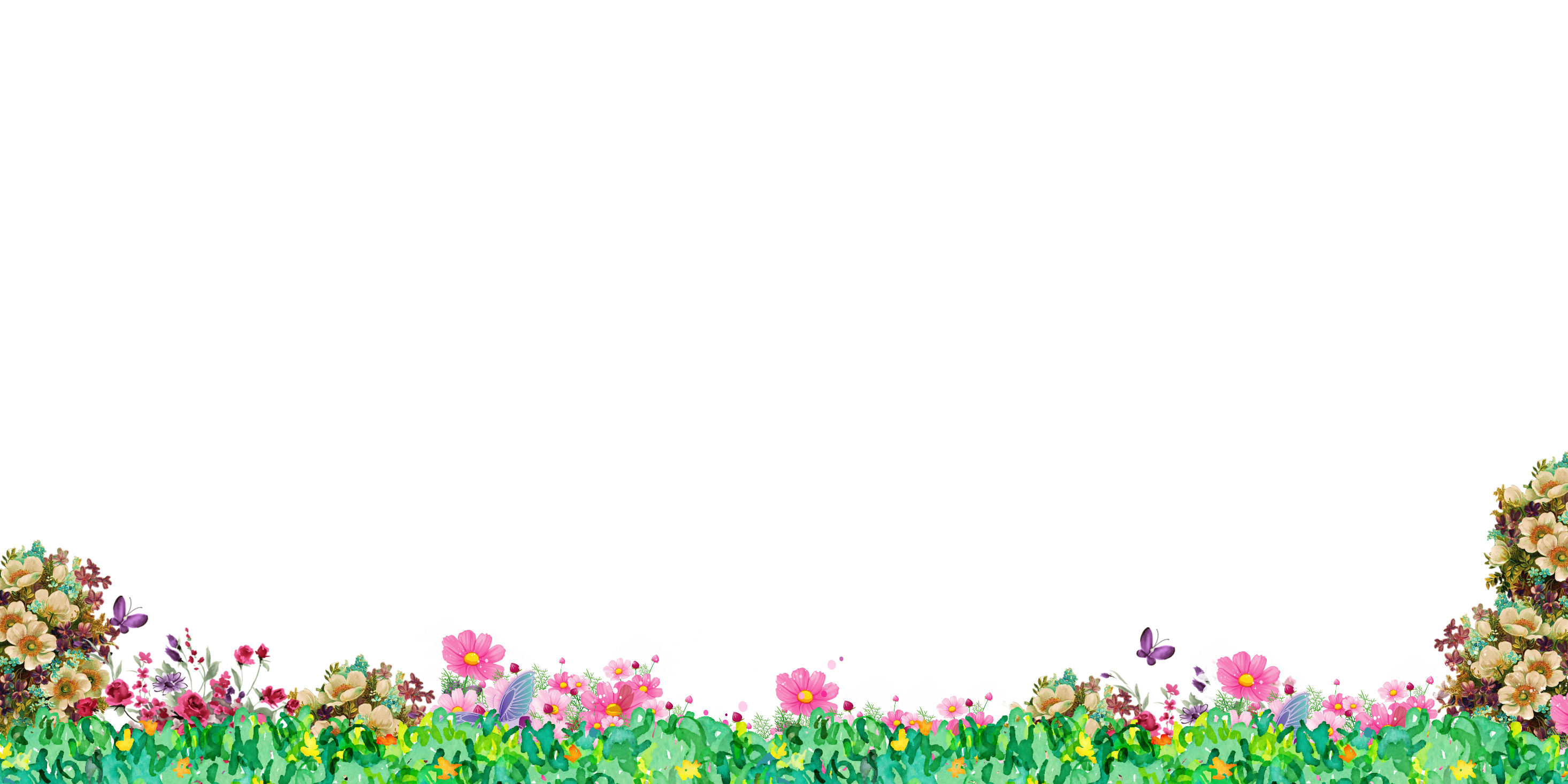 3
Nóc nhà
4
2. Khí hậu ở những nơi cao lạnh quanh năm.
Có khí hậu lạnh quanh năm
Càng lên cao khí hậu càng lạnh hơn, gió thổi mạnh.
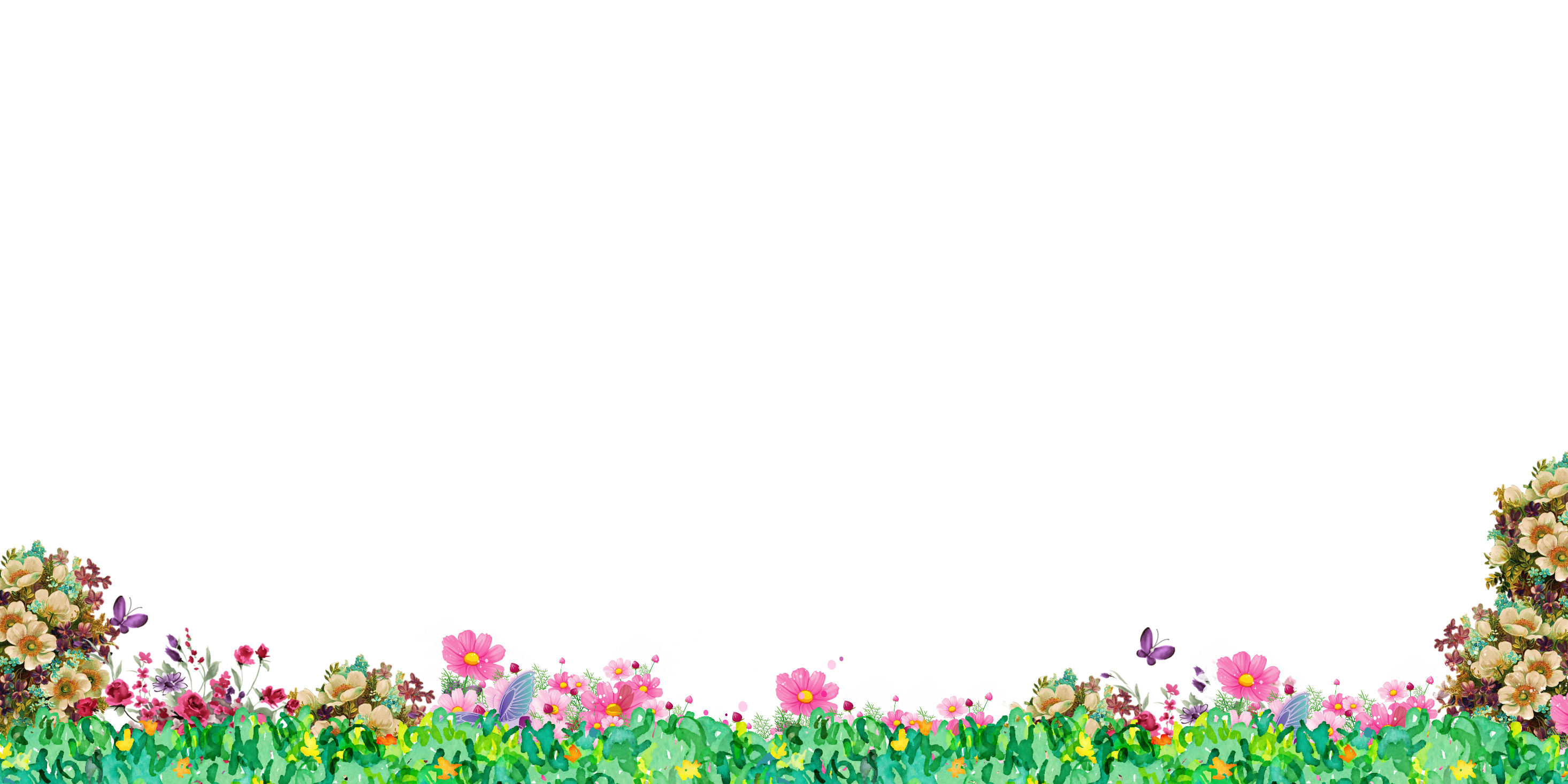 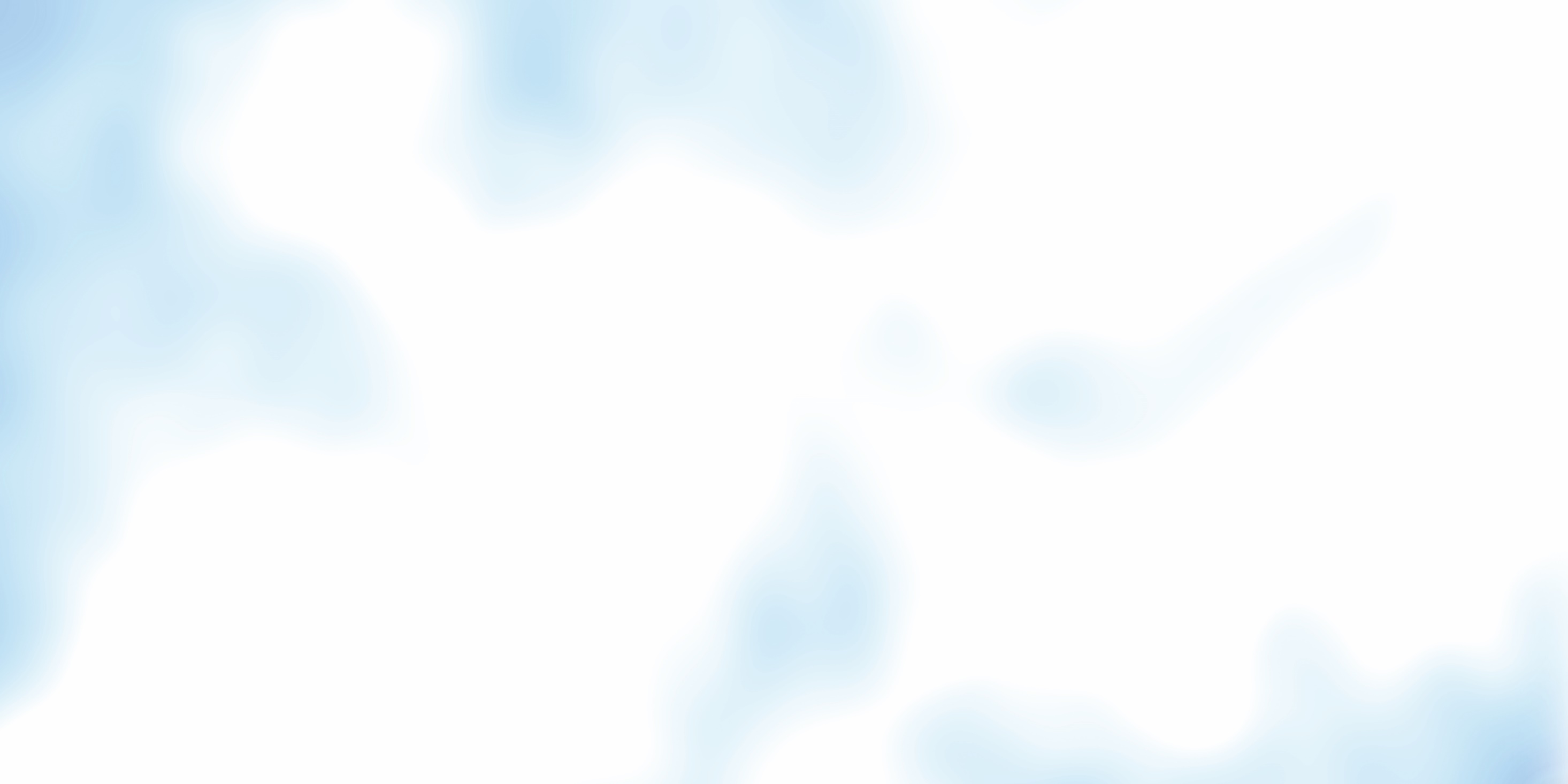 1. Hoàng Liên Sơn – dãy núi cao và đồ số nhất Việt Nam
một trong những dãy núi chính ở phía Bắc
chạy dài khoảng 180km, trải rộng gần 30km
Vị trí
1
cao, đồ sộ, đỉnh nhọn, sườn dốc, thung lũng hẹp và sâu
Kích thước
2
có đỉnh núi Phan-xi-pang cao 3143m
Đặc điểm
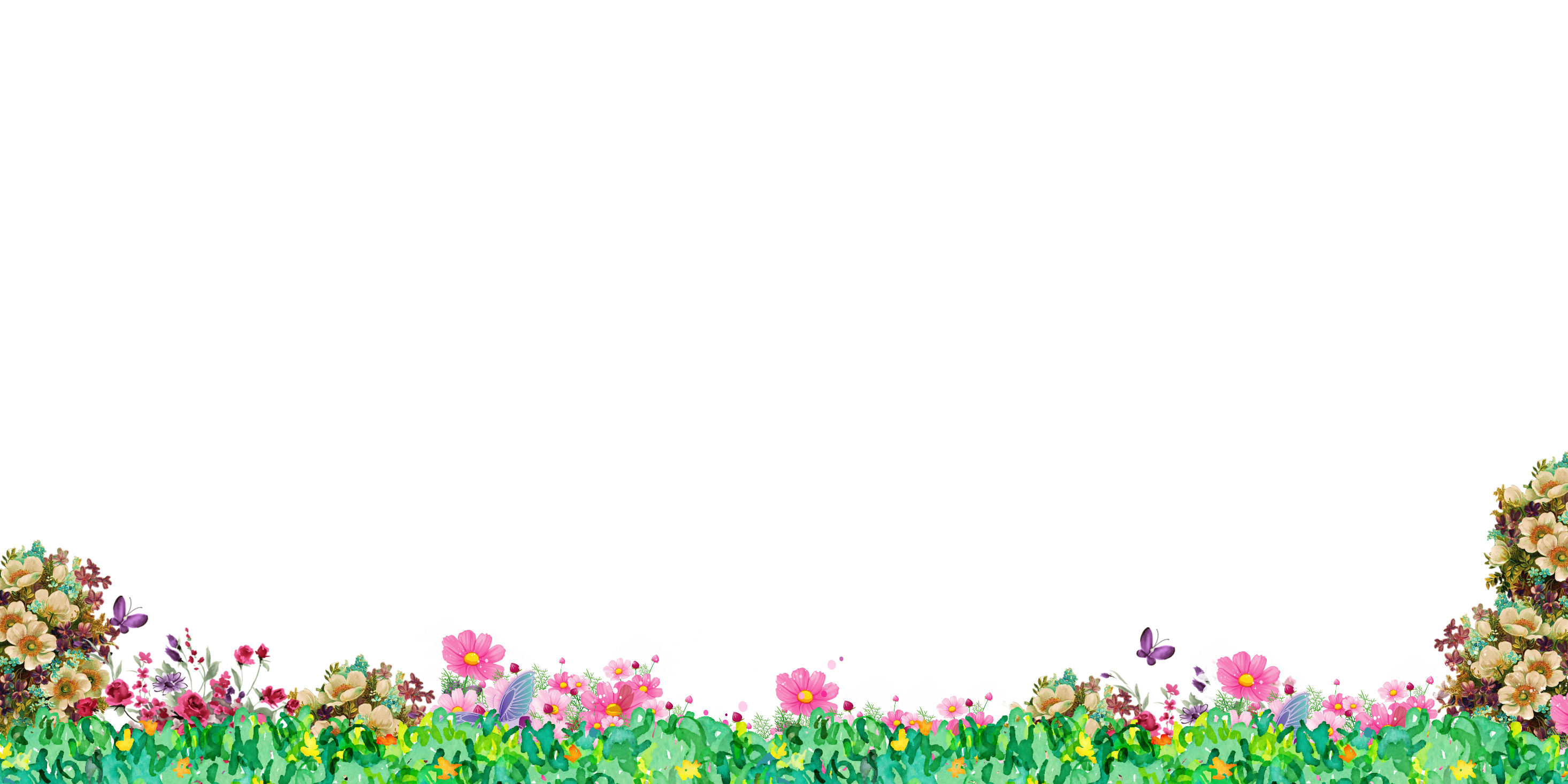 3
Nóc nhà
4
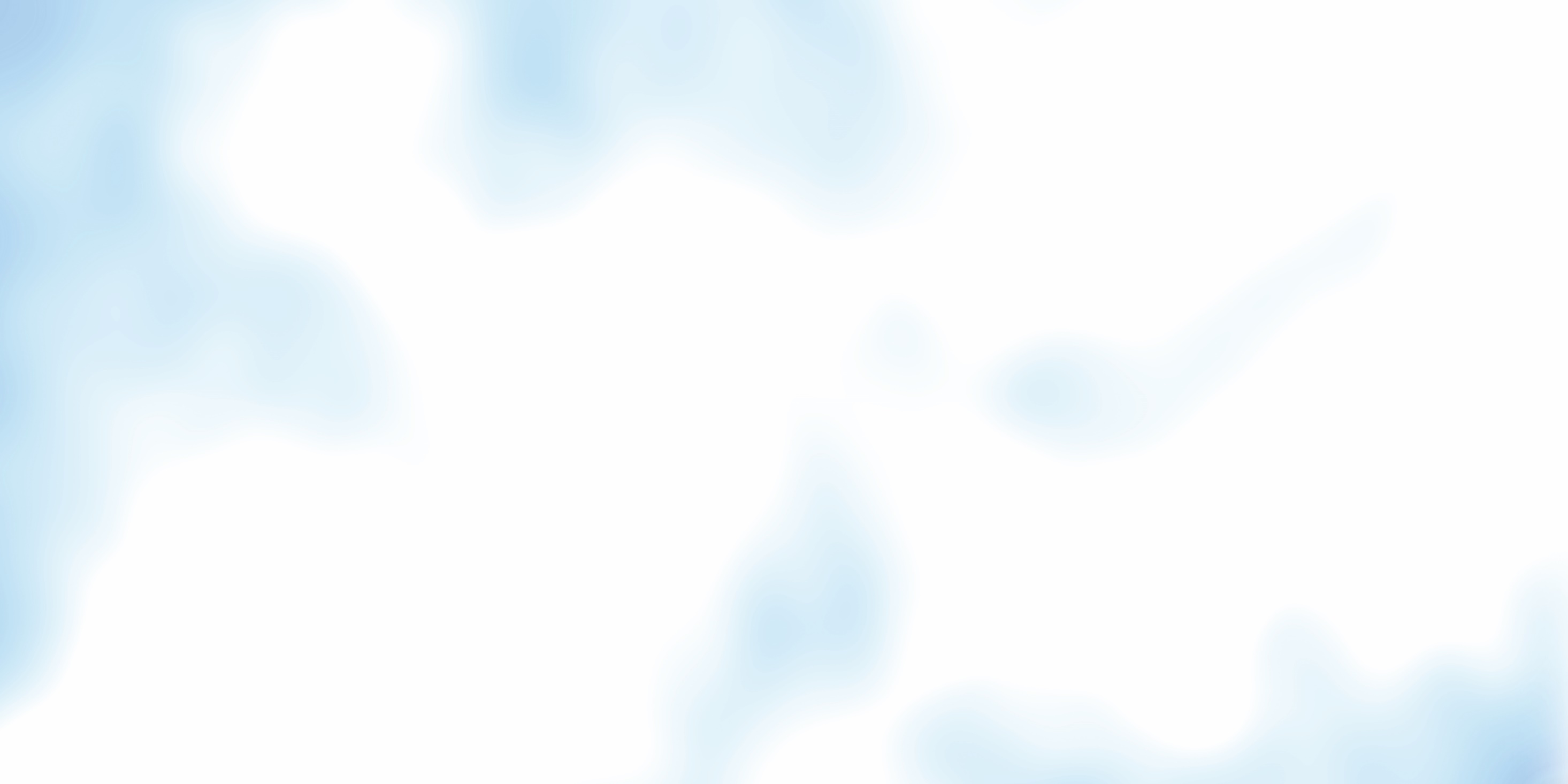 02
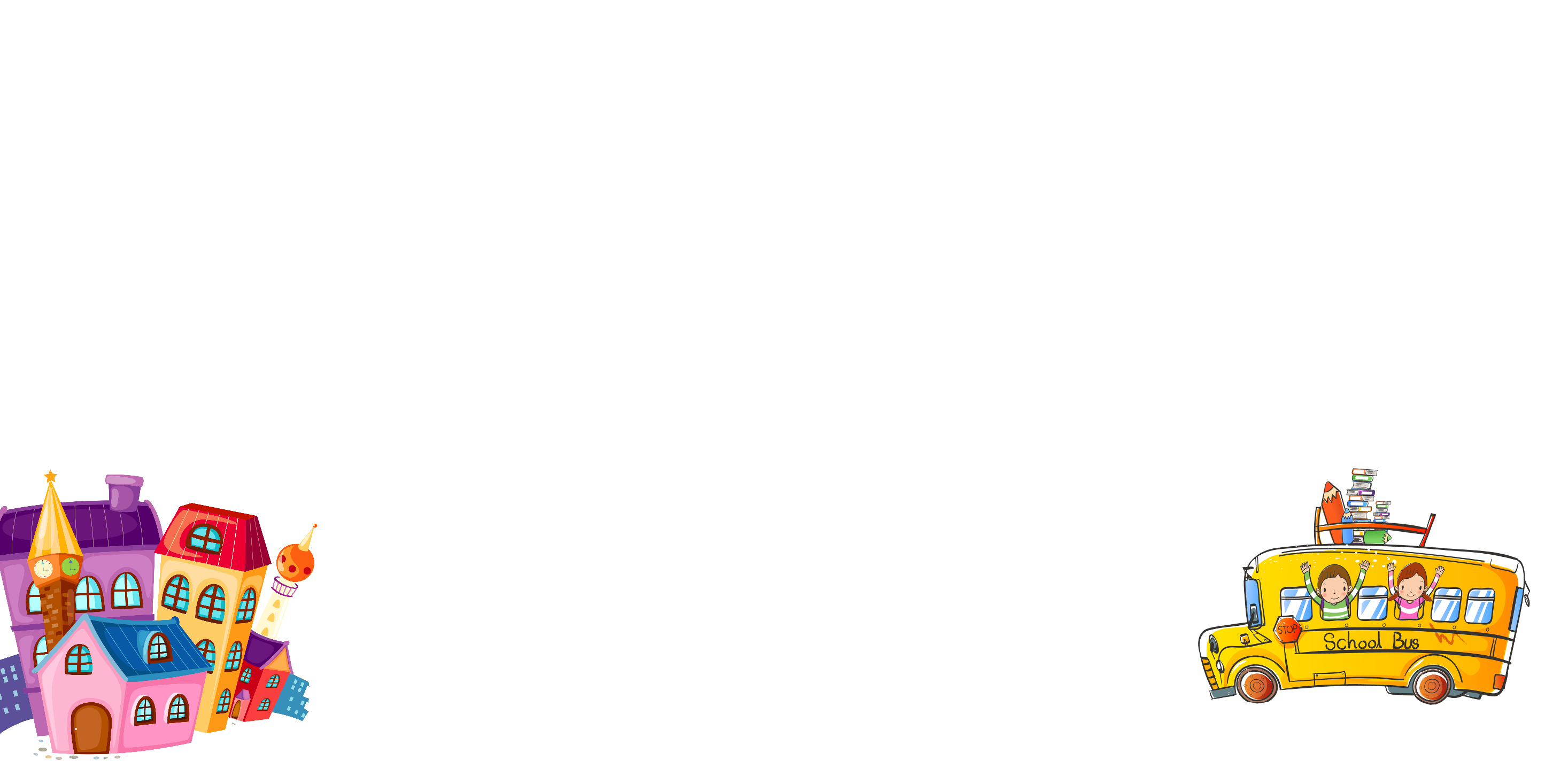 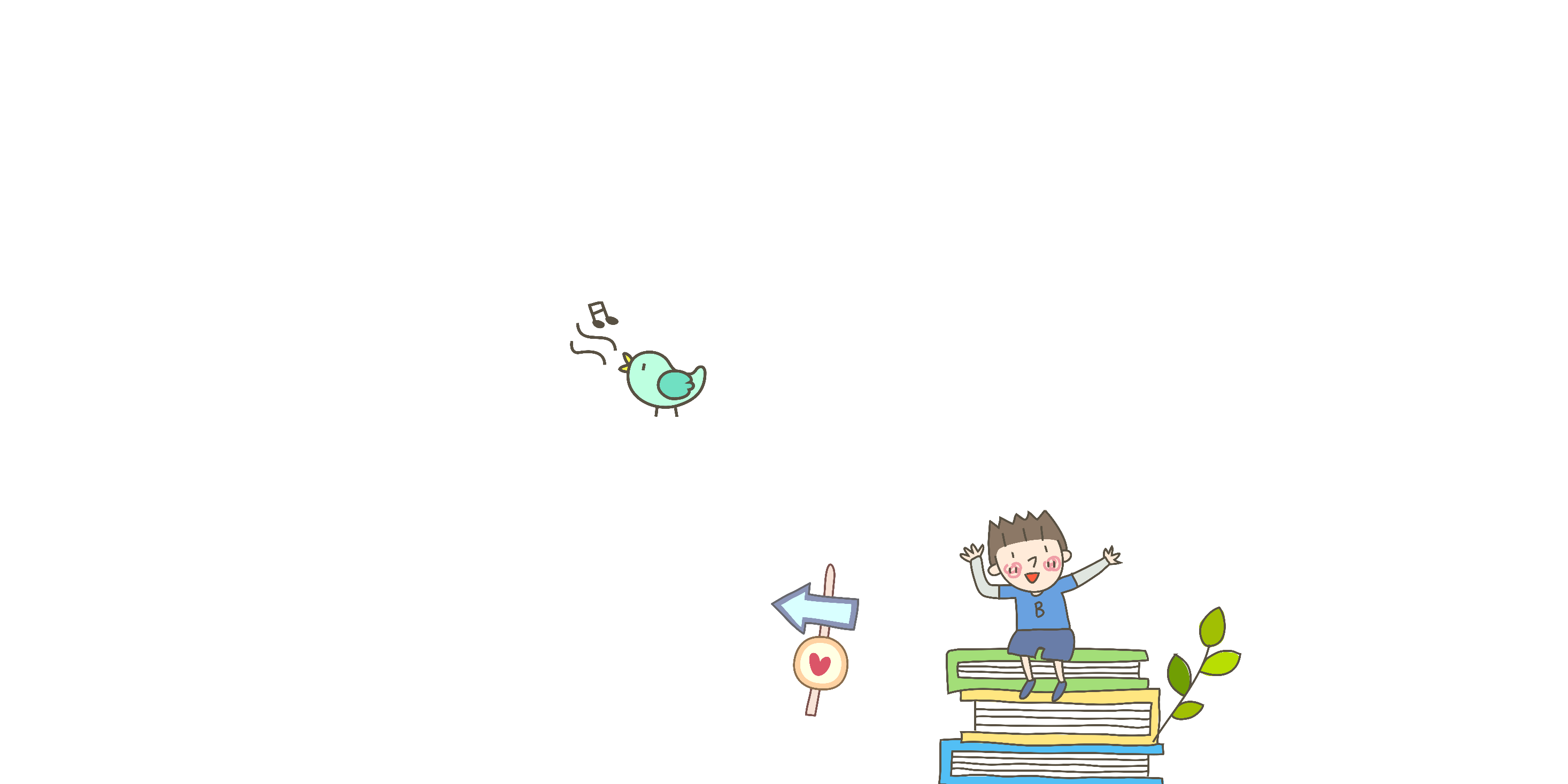 Khí hậu
Lạnh quanh năm ở những nơi cao
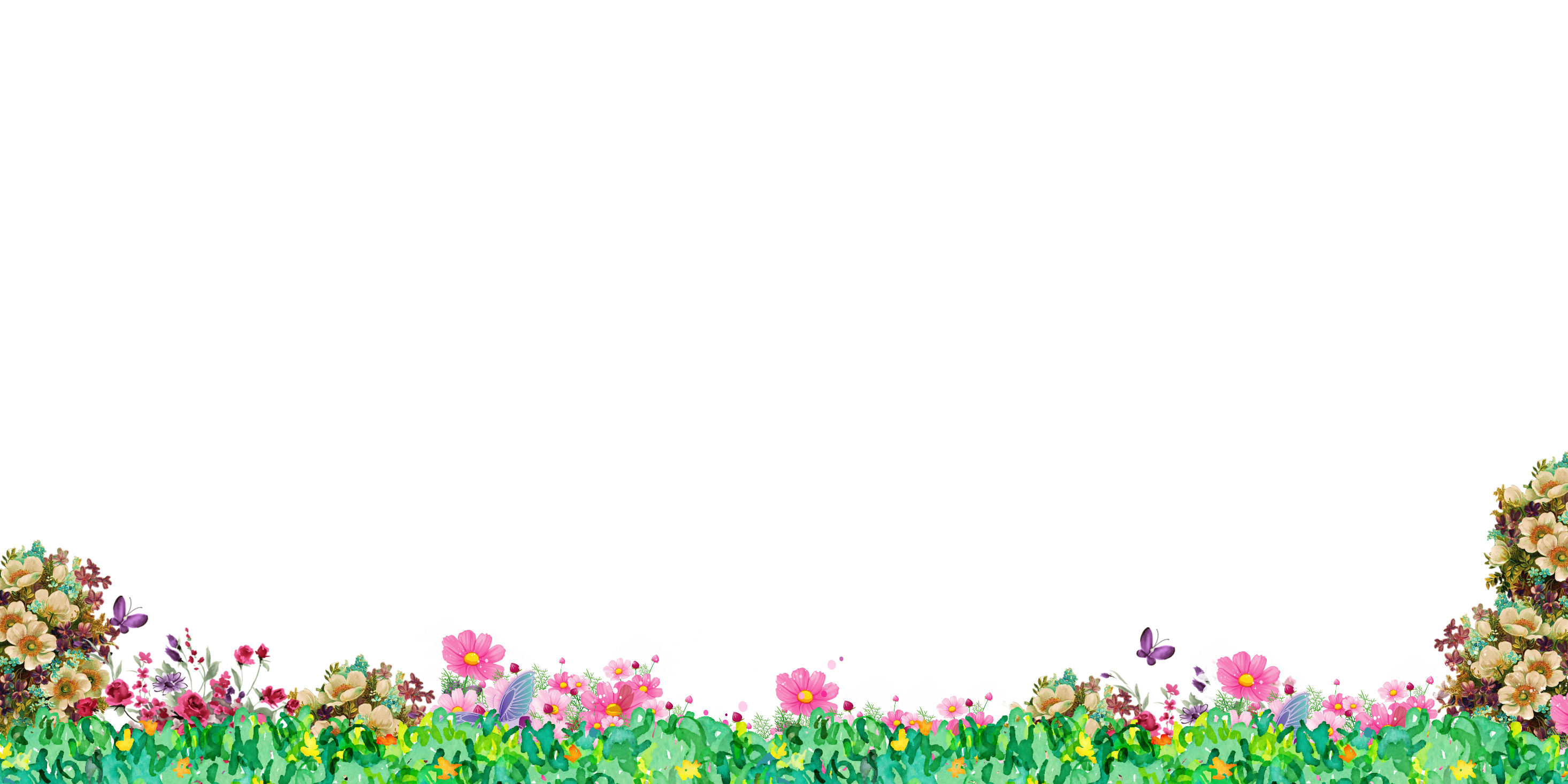 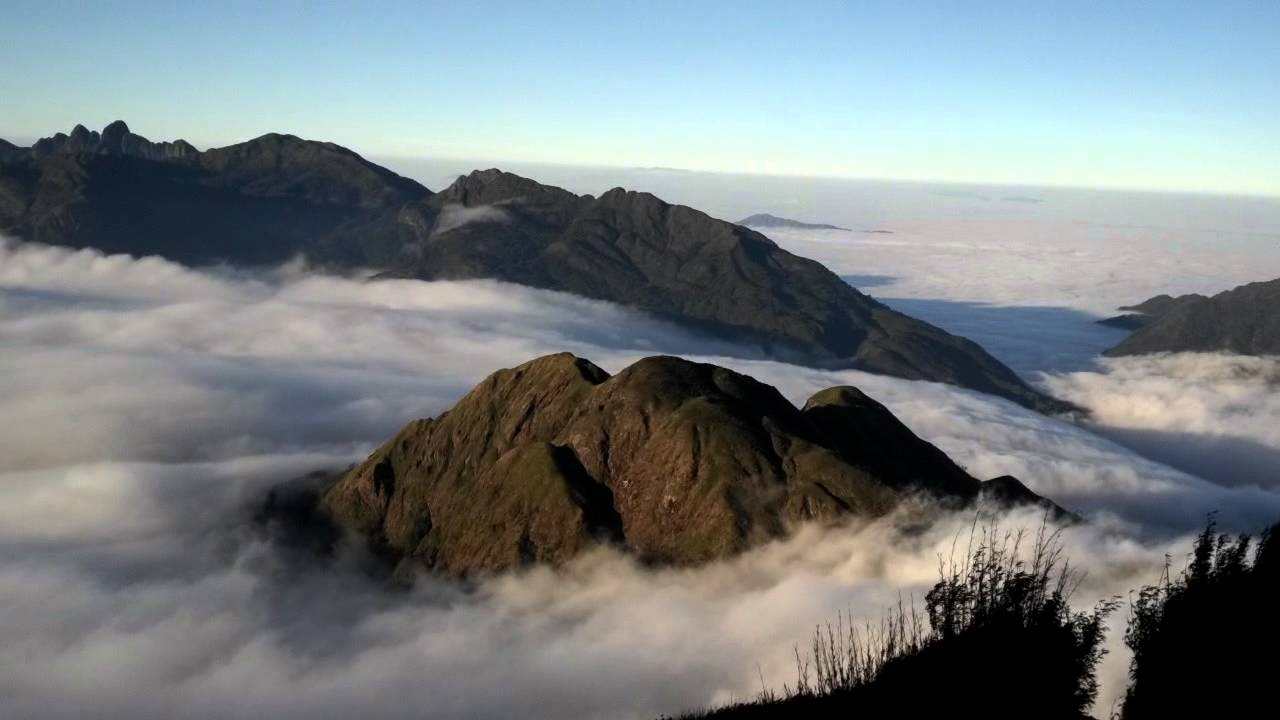 Những nơi cao của dãy Hoàng Liên Sơn có khí hậu lạnh quanh năm, nhất là những tháng mùa đông, có khi có tuyết rơi.
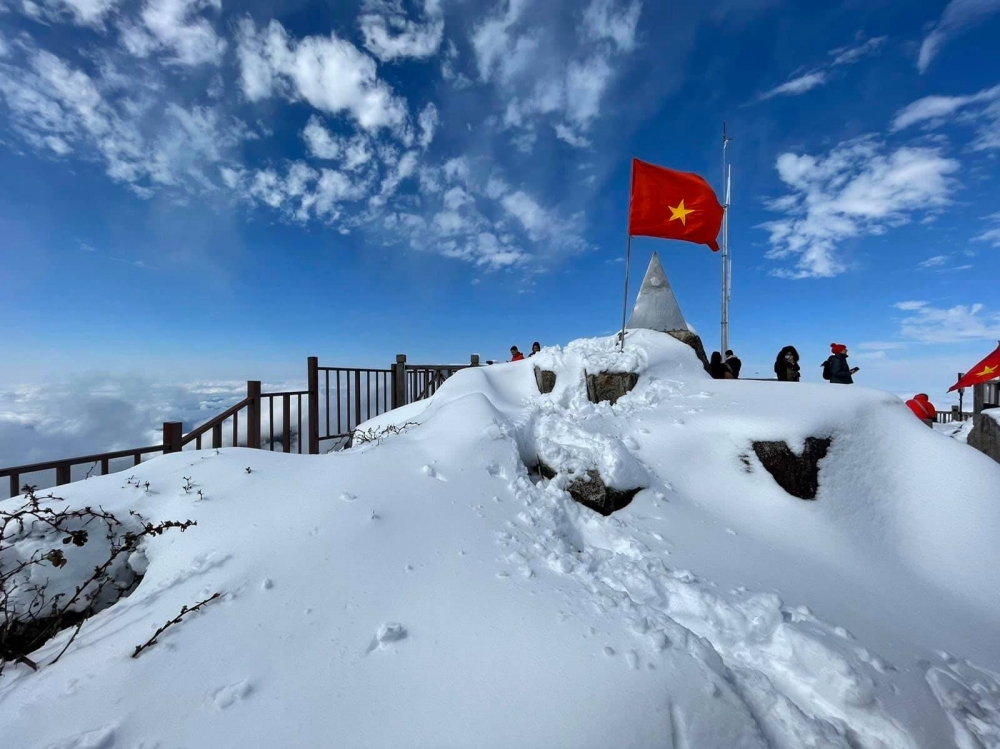 Những nơi cao của dãy Hoàng Liên Sơn có khí hậu lạnh quanh năm, nhất là những tháng mùa đông, có khi có tuyết rơi.
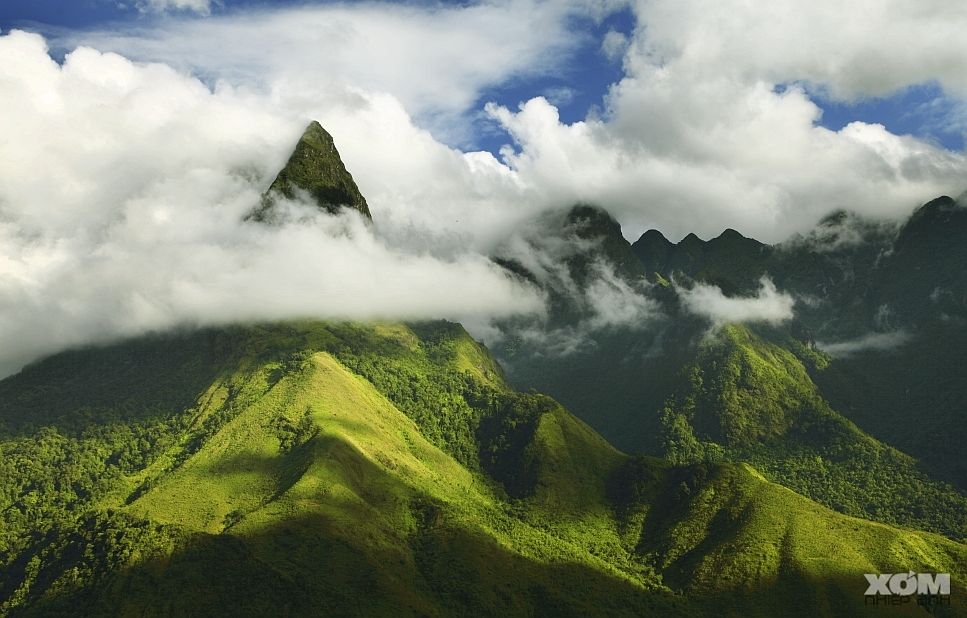 Từ Độ cao 2000m đến 2500m, thường có nhiều mưa, rất lạnh. Từ độ cao 2500m trở lên, khí hậu càng lạnh hơn, gió thổi mạnh.
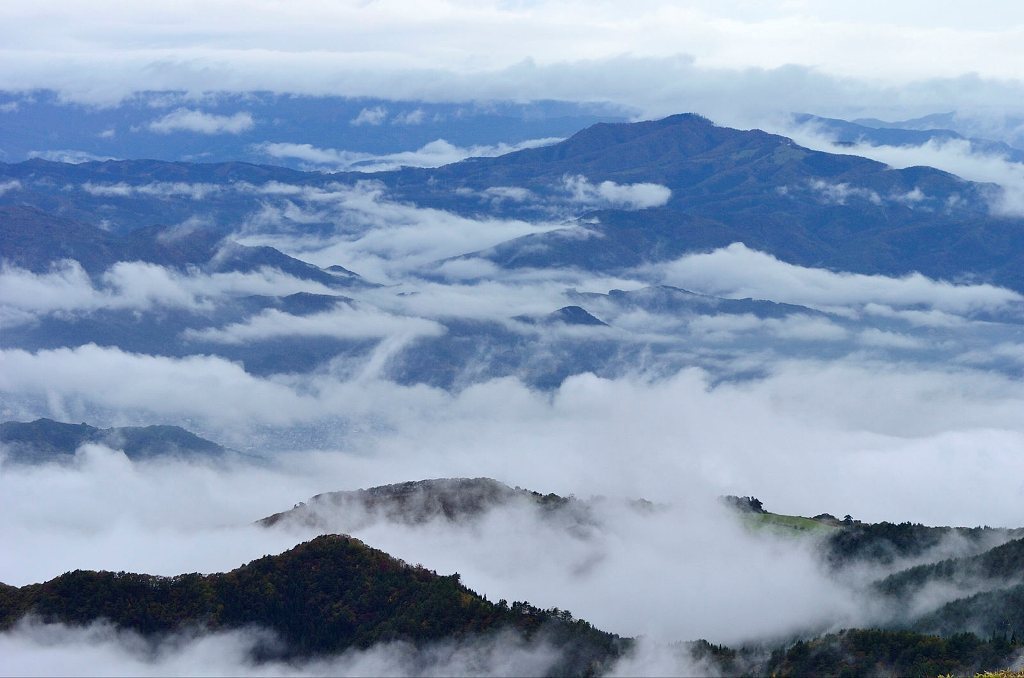 Từ Độ cao 2000m đến 2500m, thường có nhiều mưa, rất lạnh. Từ độ cao 2500m trở lên, khí hậu càng lạnh hơn, gió thổi mạnh.
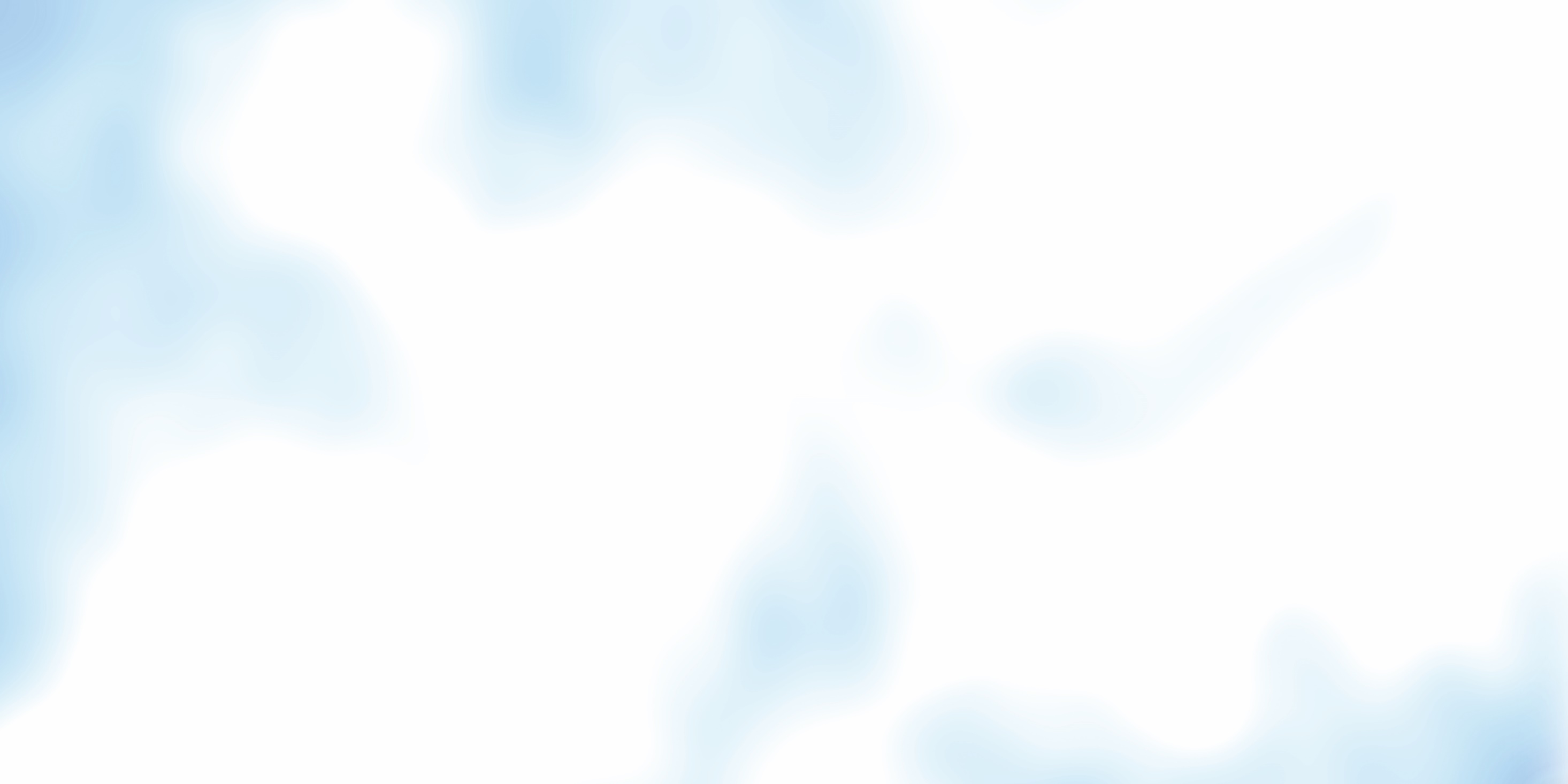 Chúng ta đã đến một thành phố tuyệt đẹp, có 1 không 2 tại Việt Nam. Nơi được mệnh danh là món quà của thiên nhiên, nơi có 4 mùa trong một ngày. Các em có biết không?
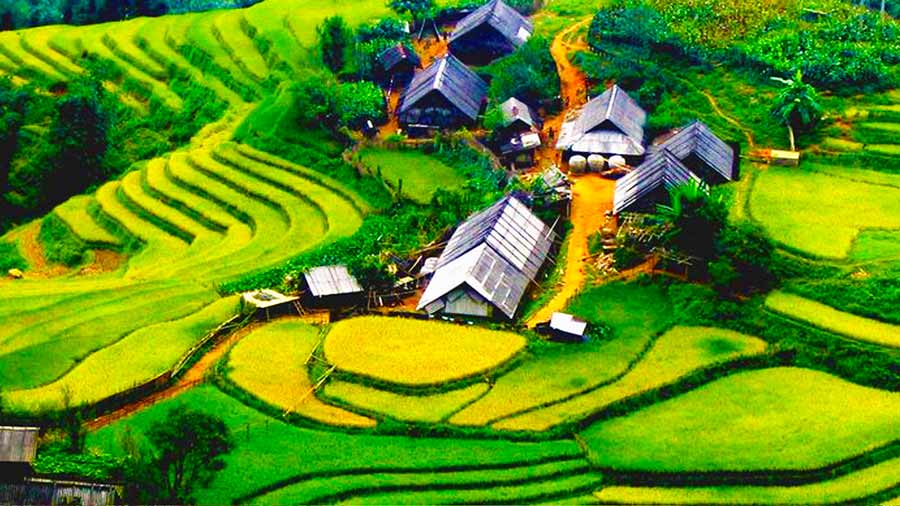 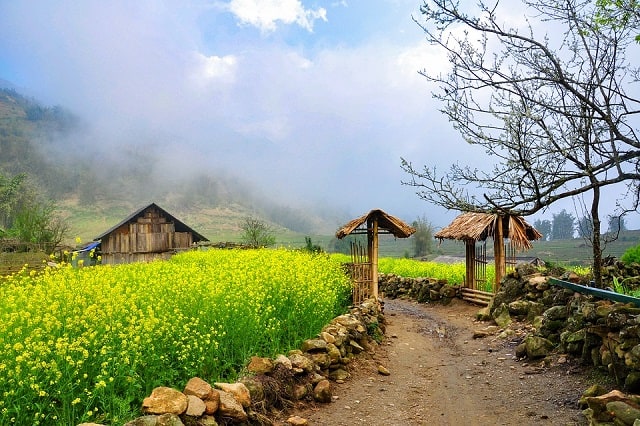 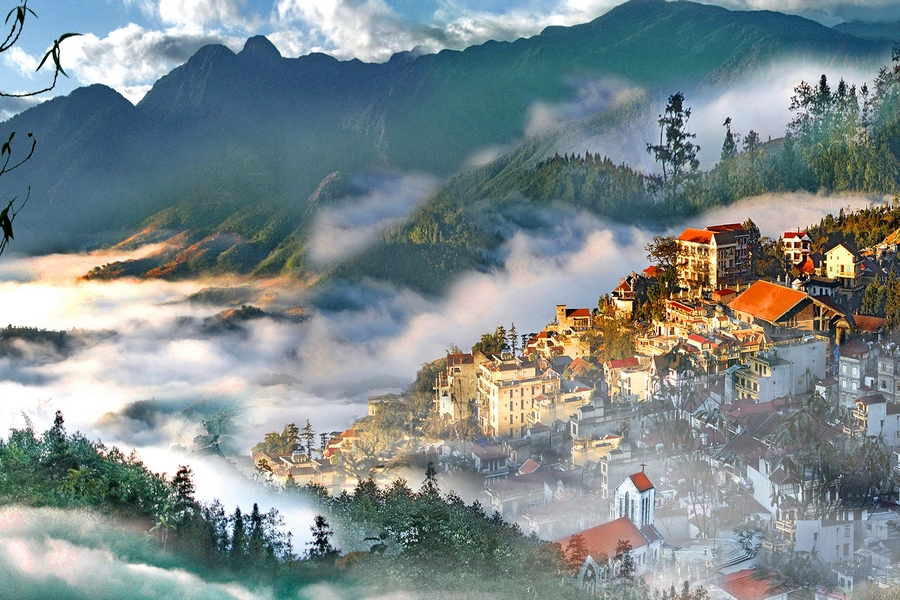 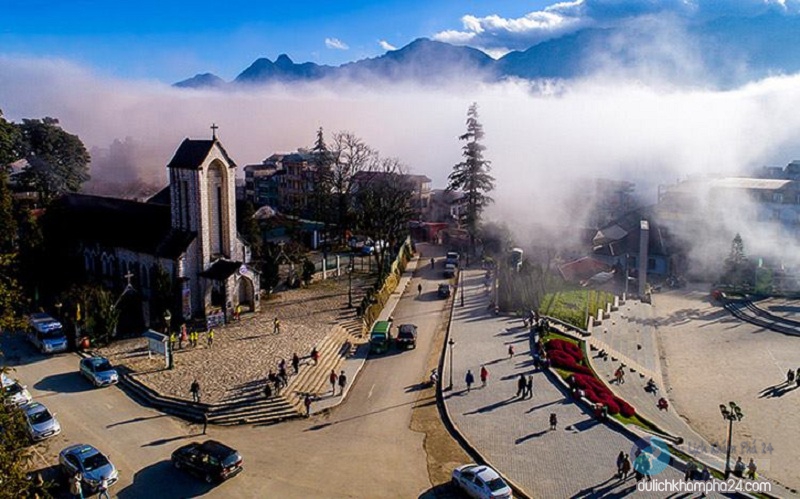 Chúng ta hãy cùng xem những thước phim về Sapa và đỉnh Phan-xi-păng nhé!
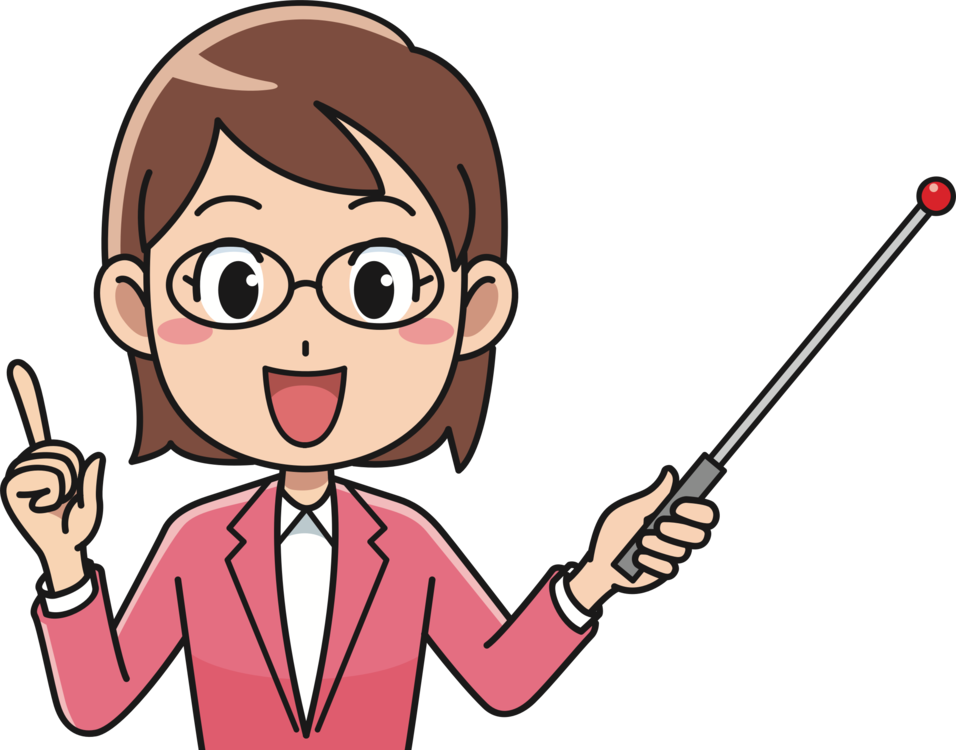 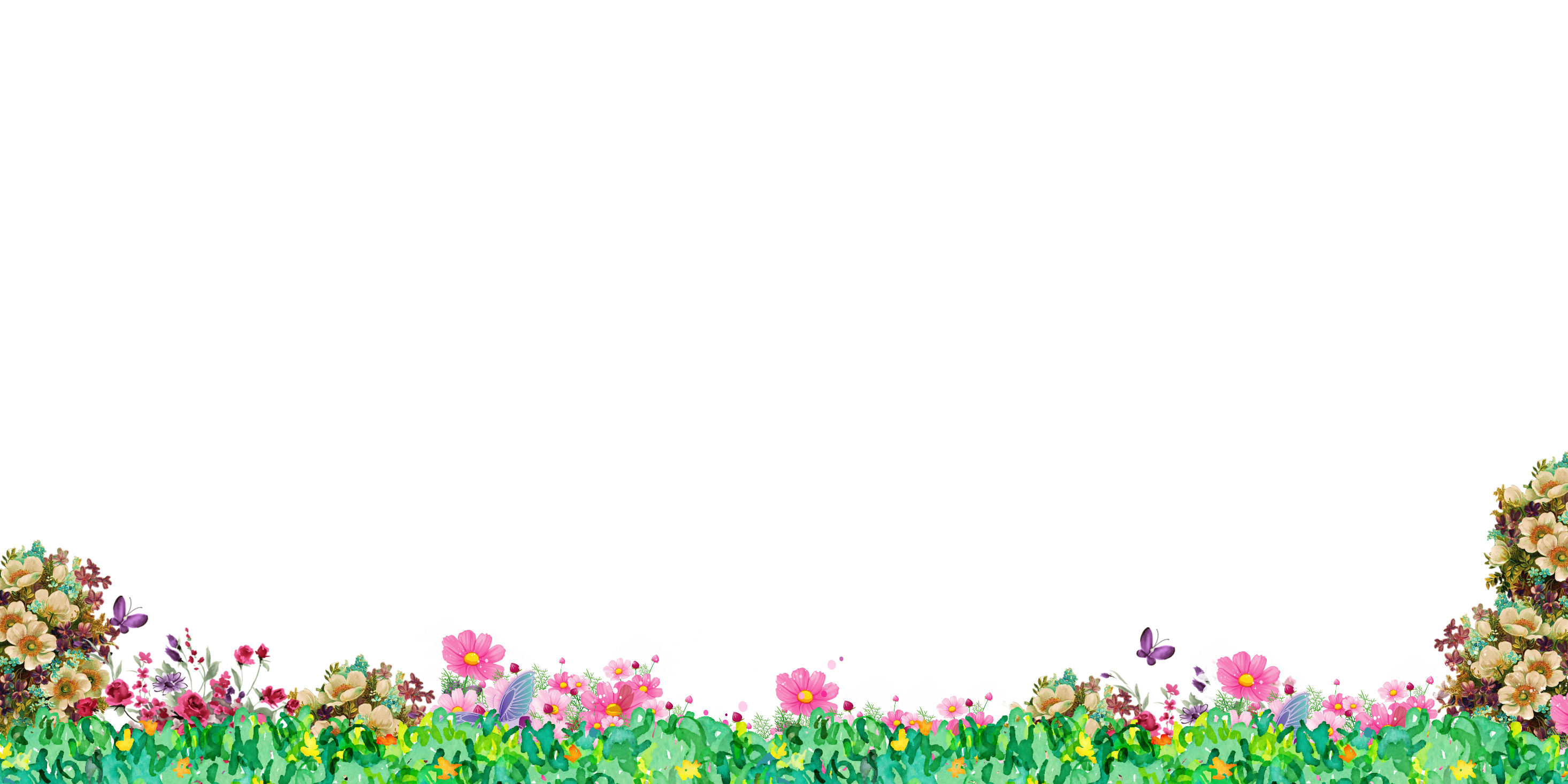 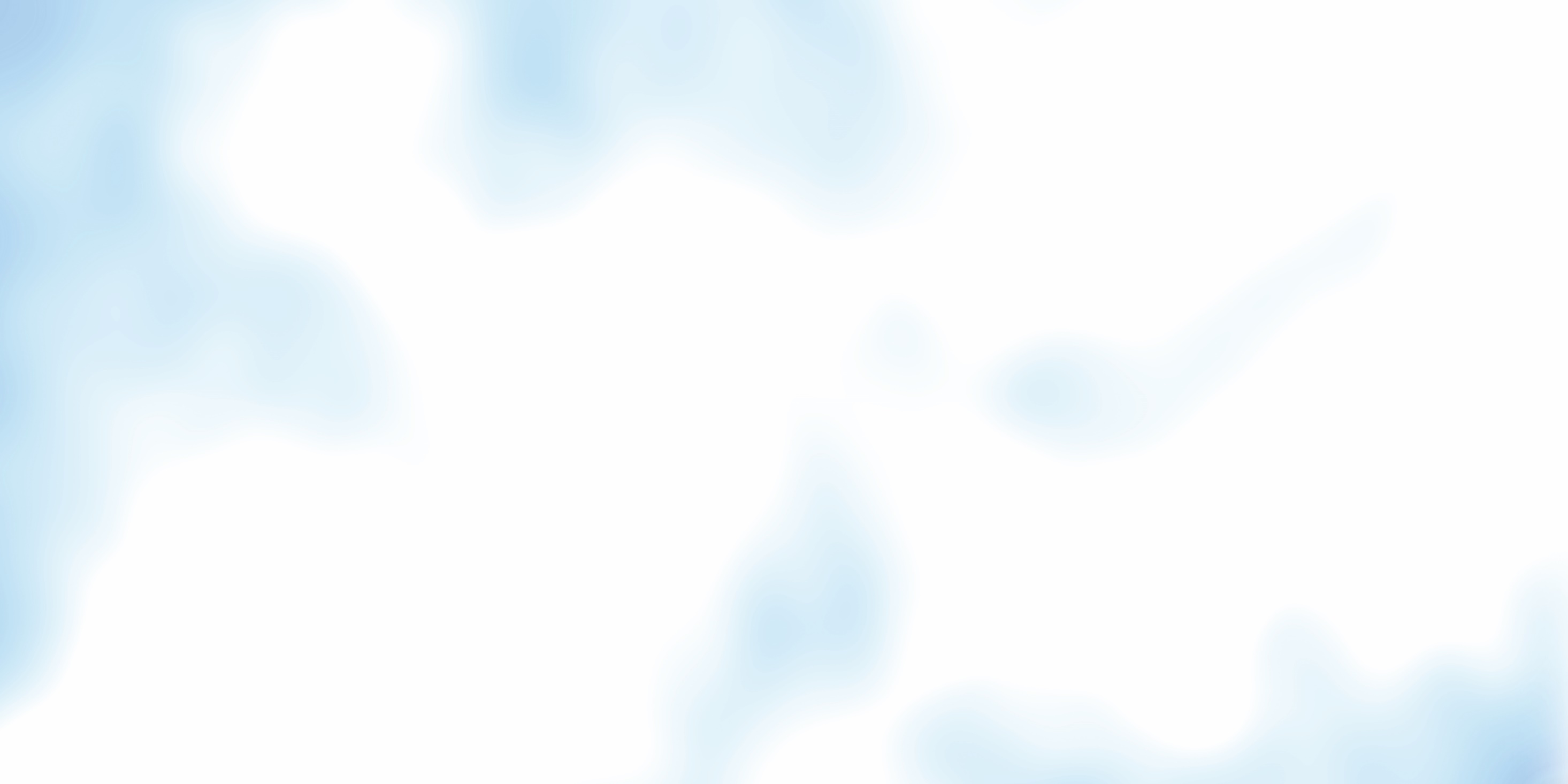 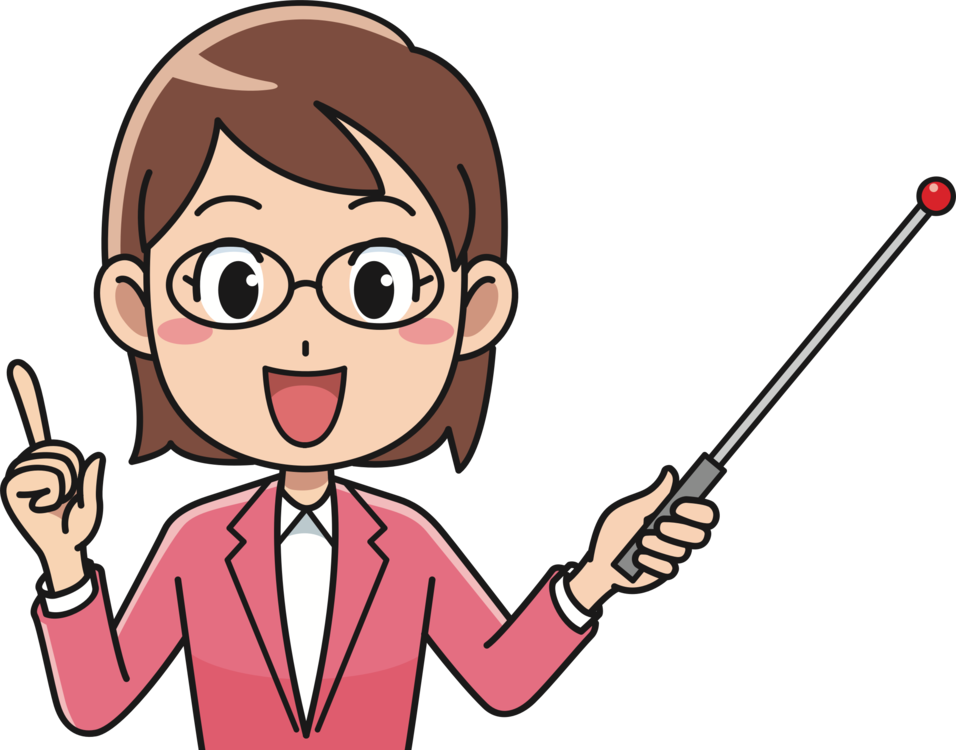 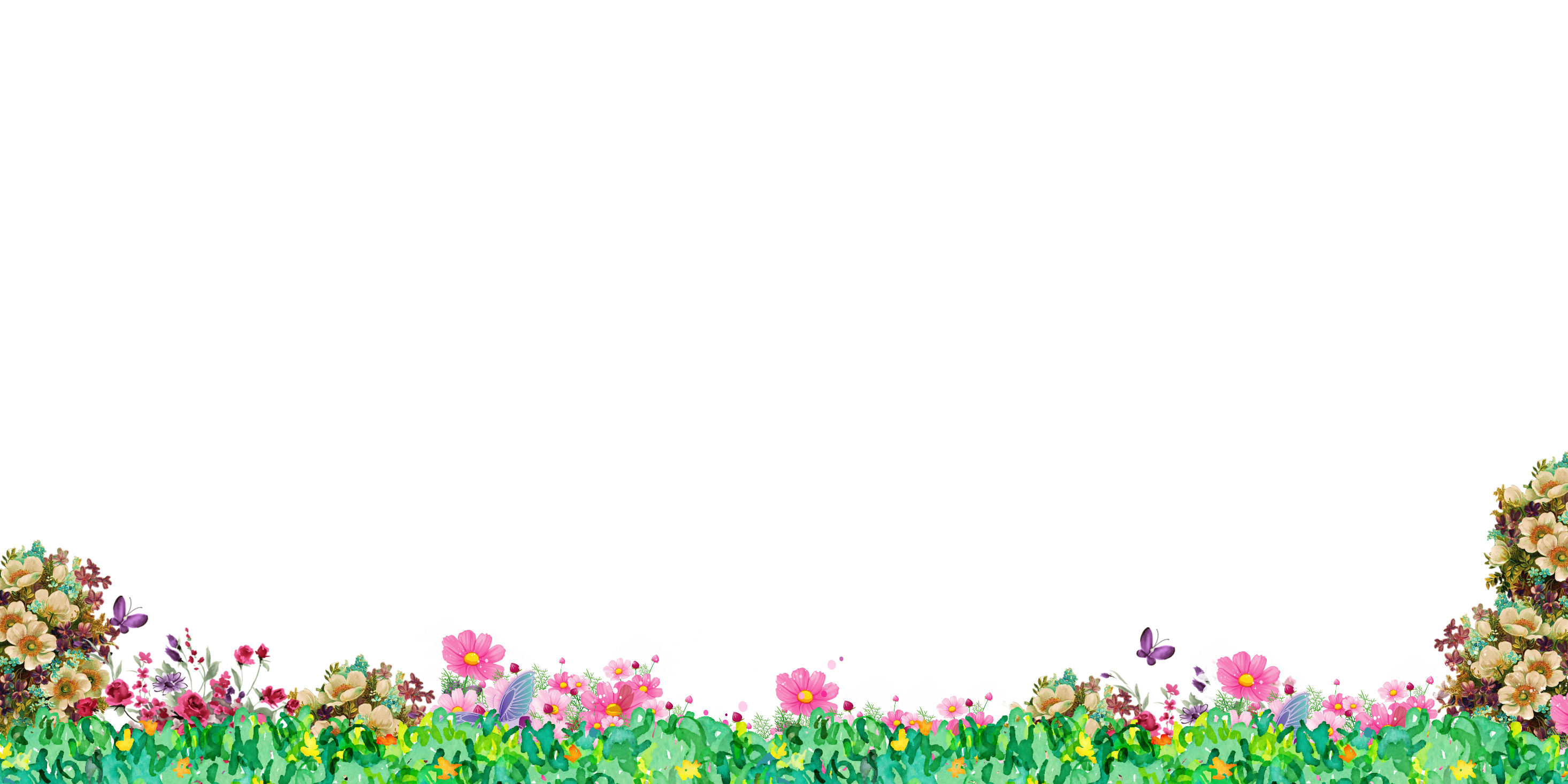 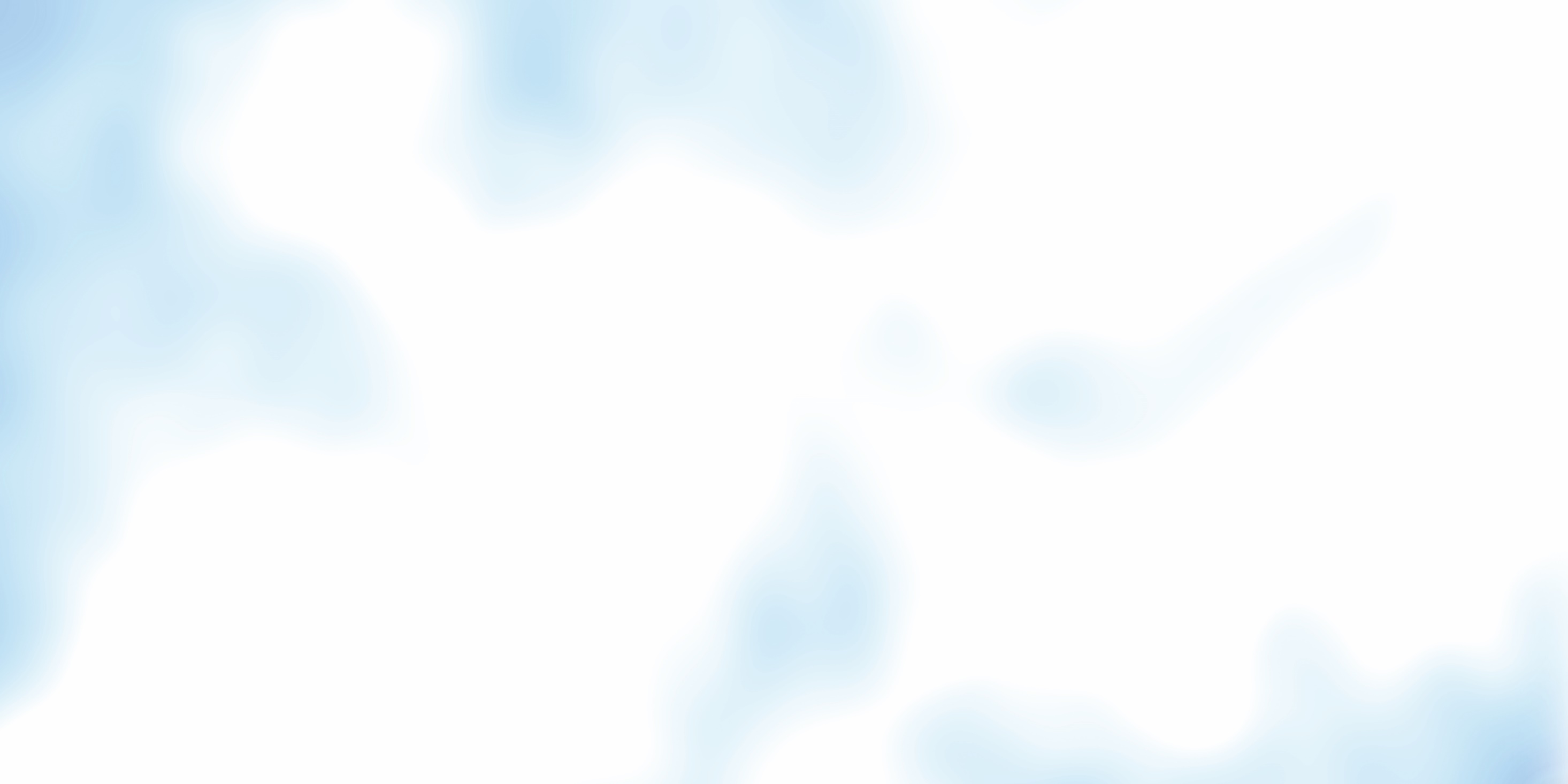 GHI NHỚ 
	Dãy Hoàng Liên Sơn nằm giữa sông Hồng và sông Đà. Đây là dãy núi cao, đồ sộ nhất nước ta, có nhiều đỉnh nhọn, sườn dốc, thung lũng hẹp và sâu. Khí hậu ở những nơi cao lạnh quanh năm.
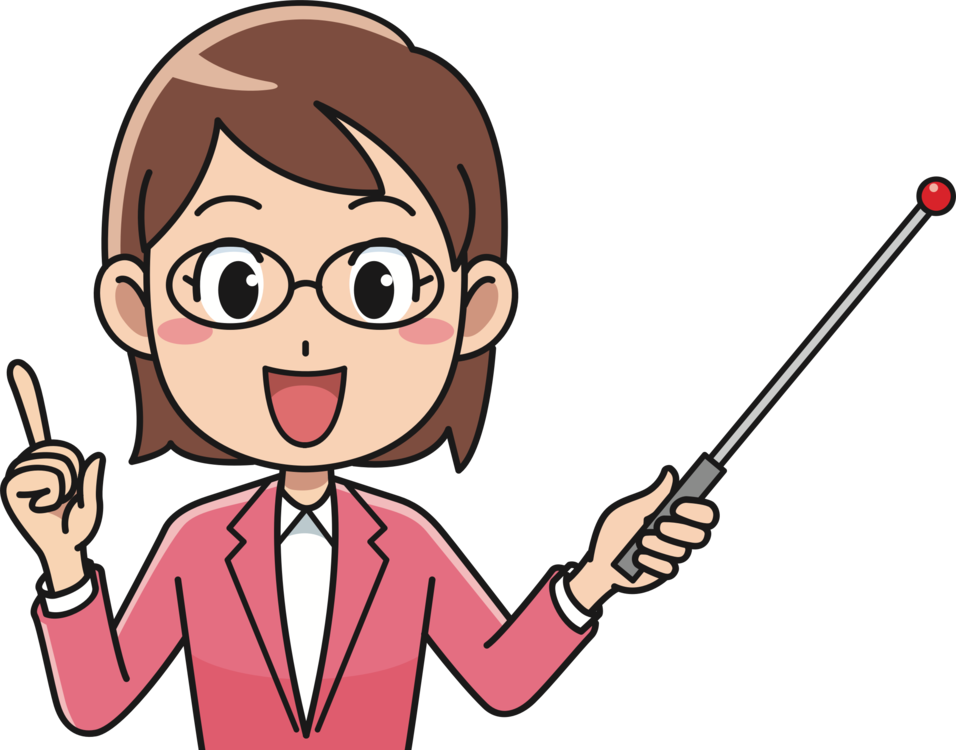 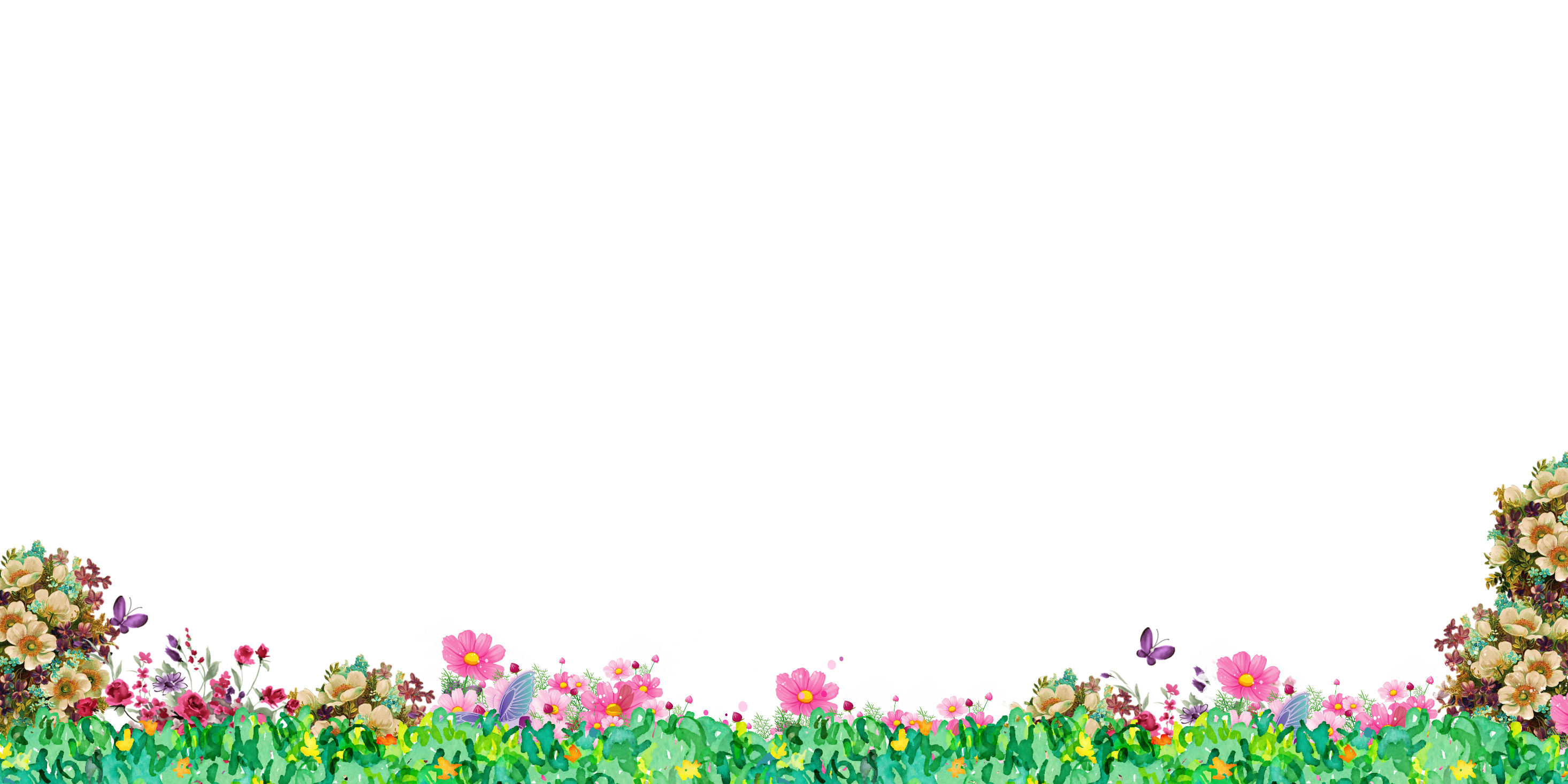 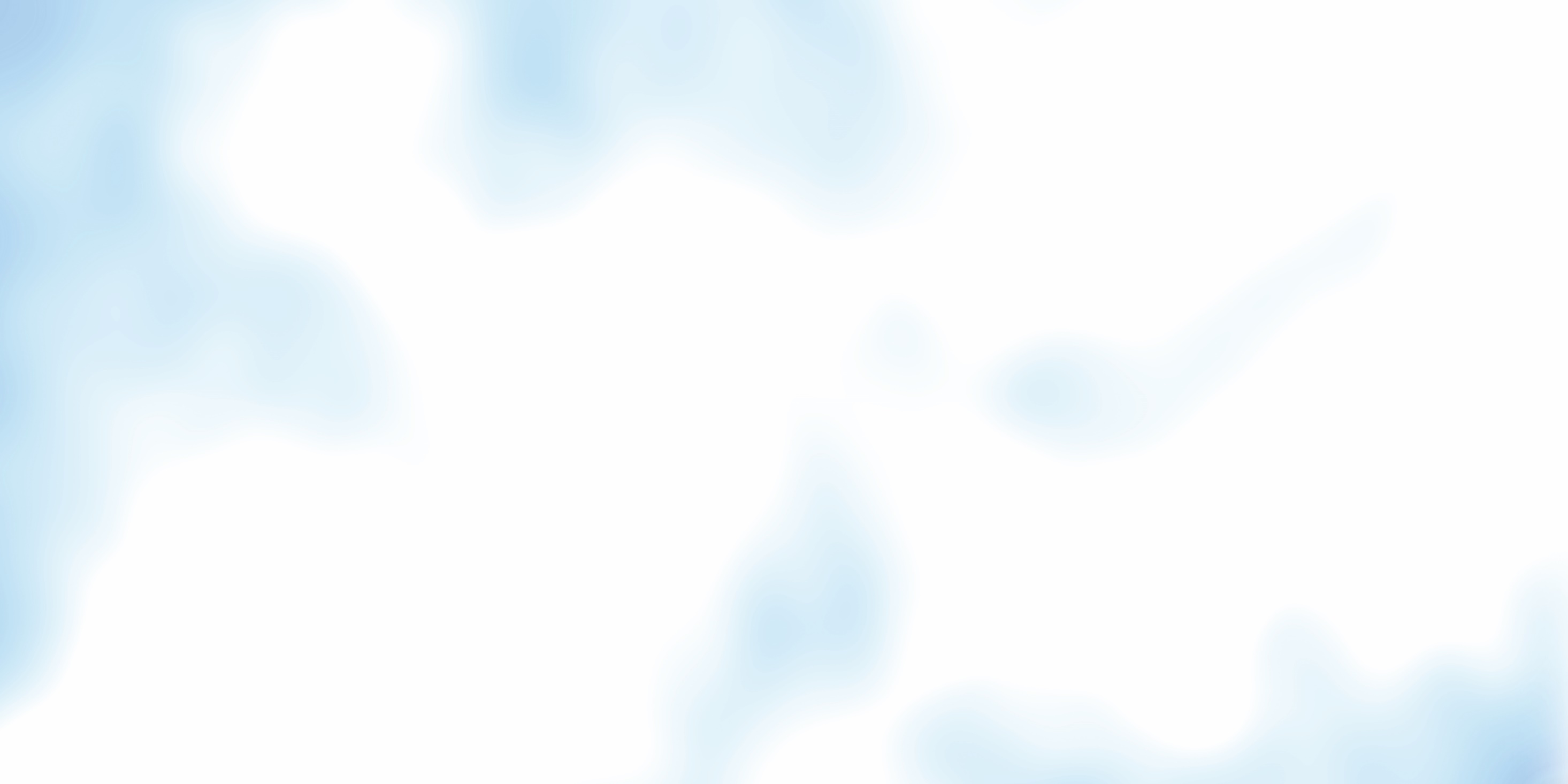 Như vậy chúng ta đã kết thúc chuyến du khảo ngày hôm nay. 
Nào về nhà thôi các em.
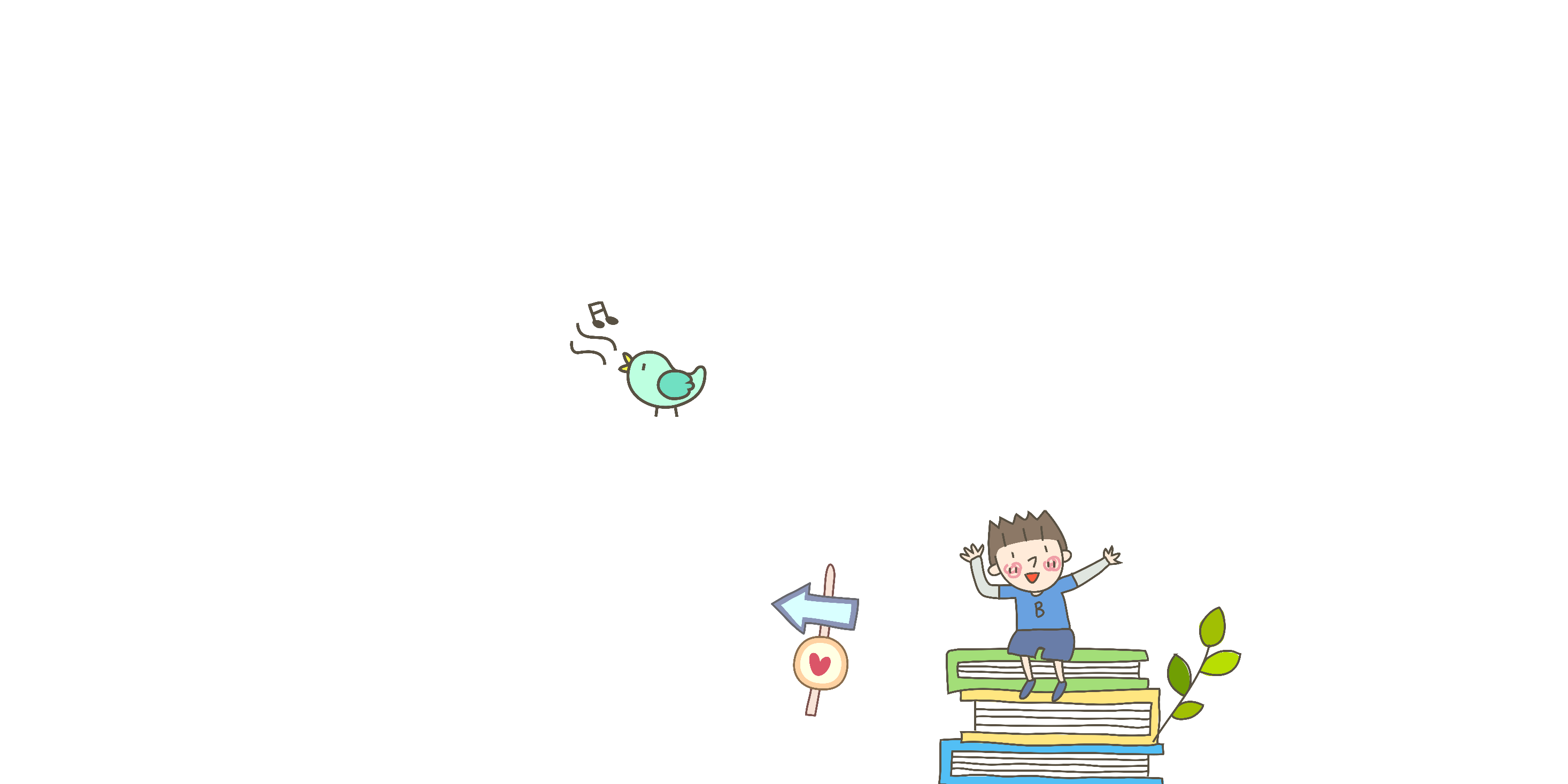 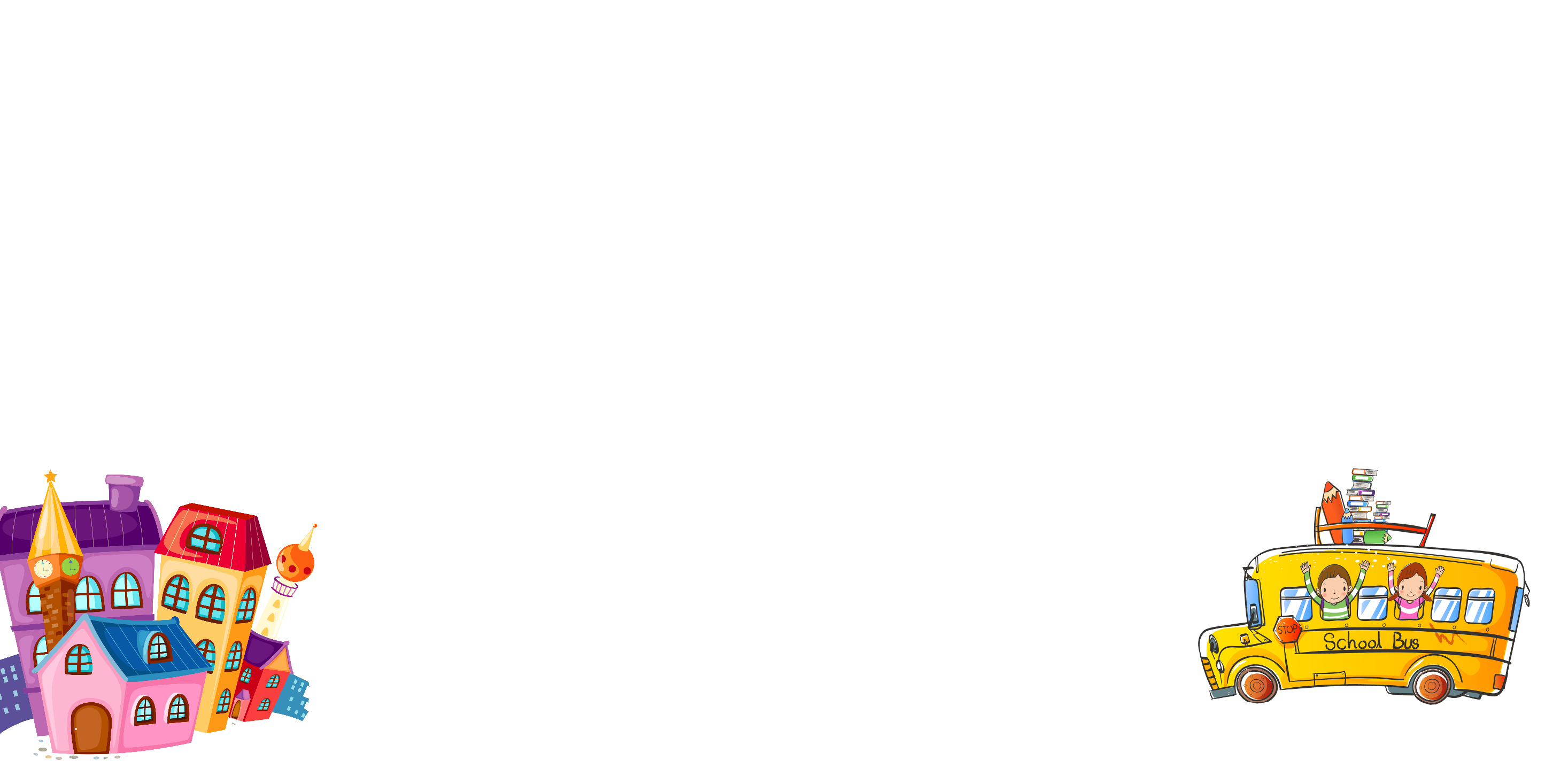 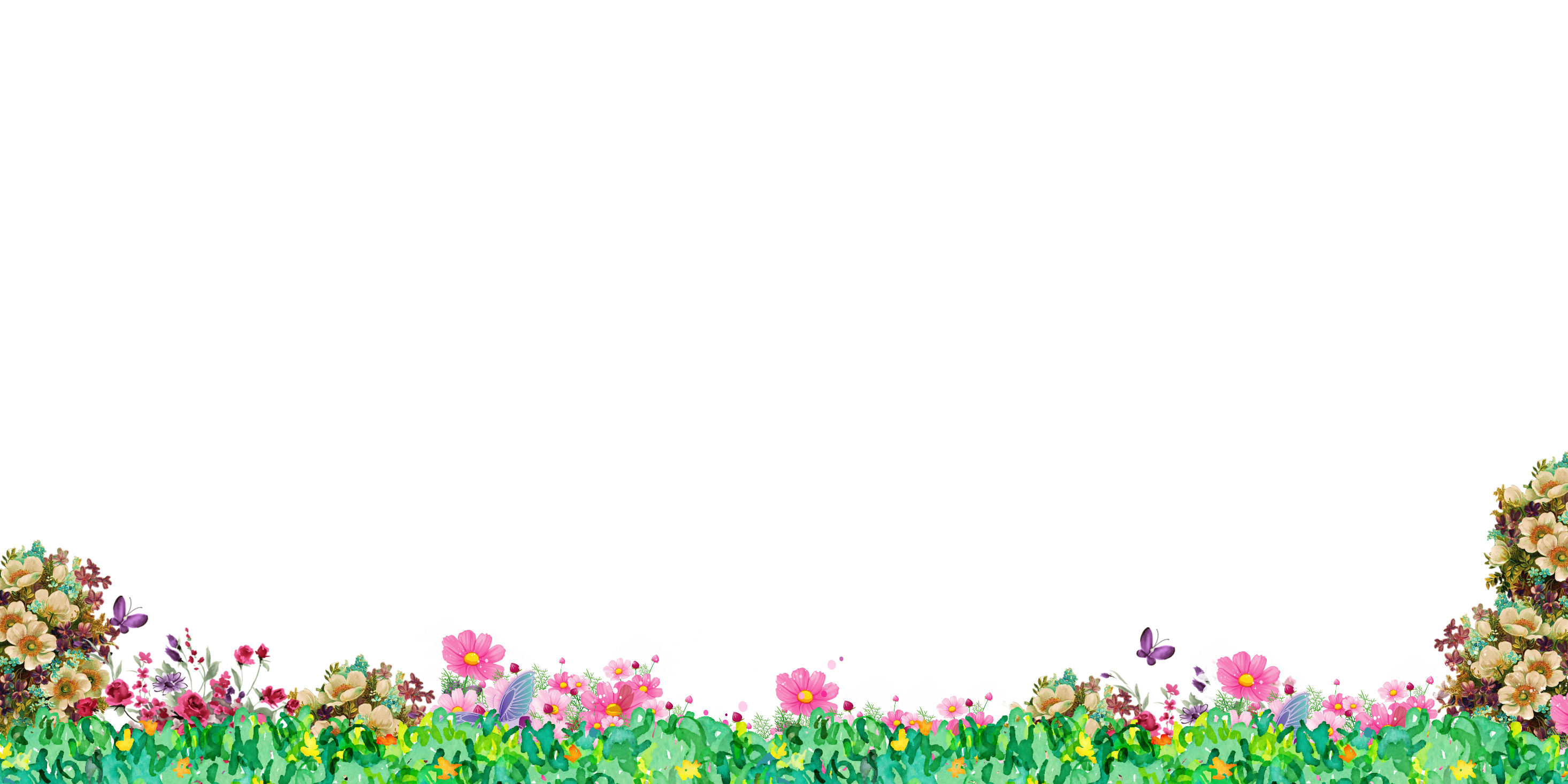 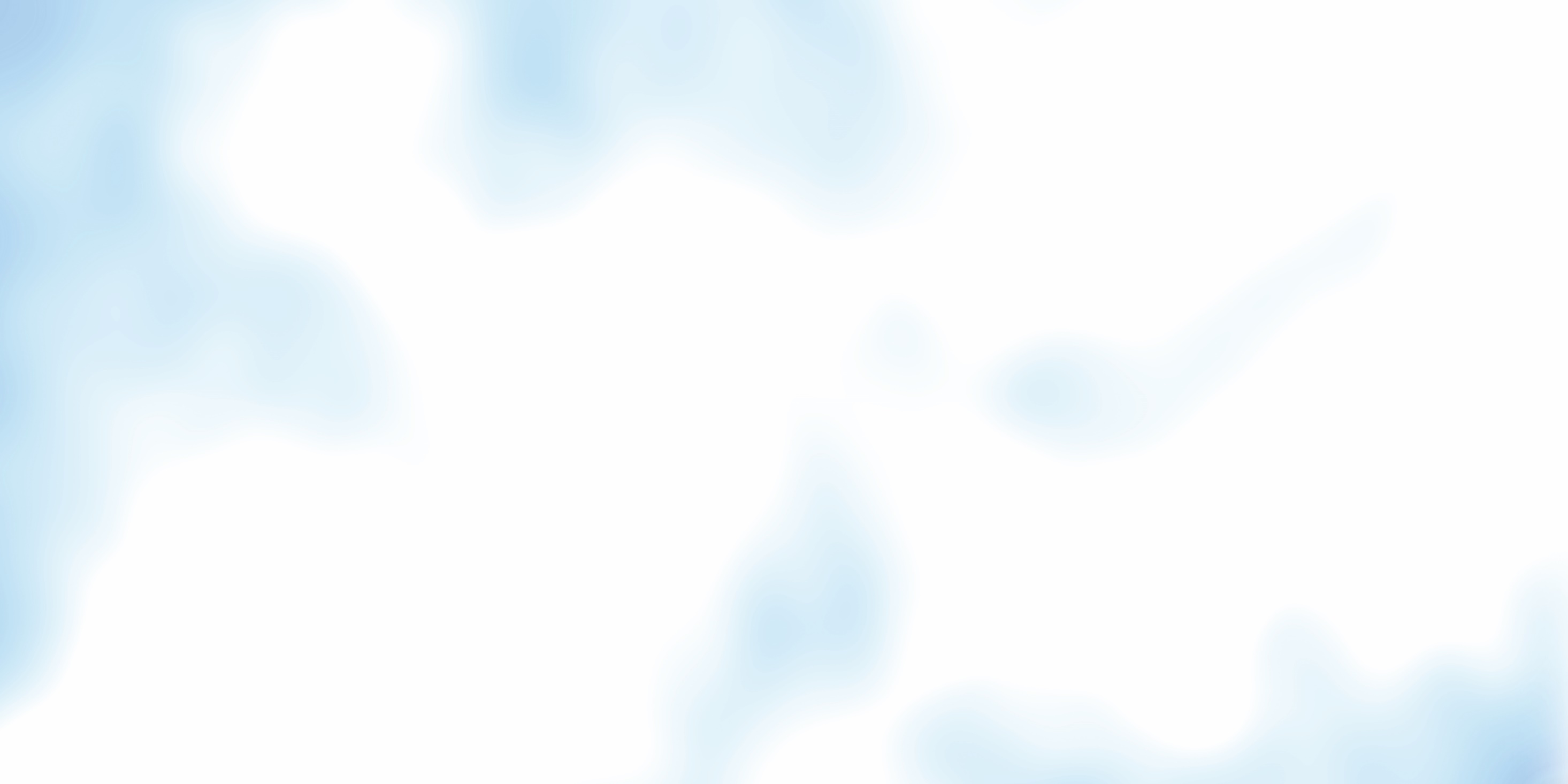 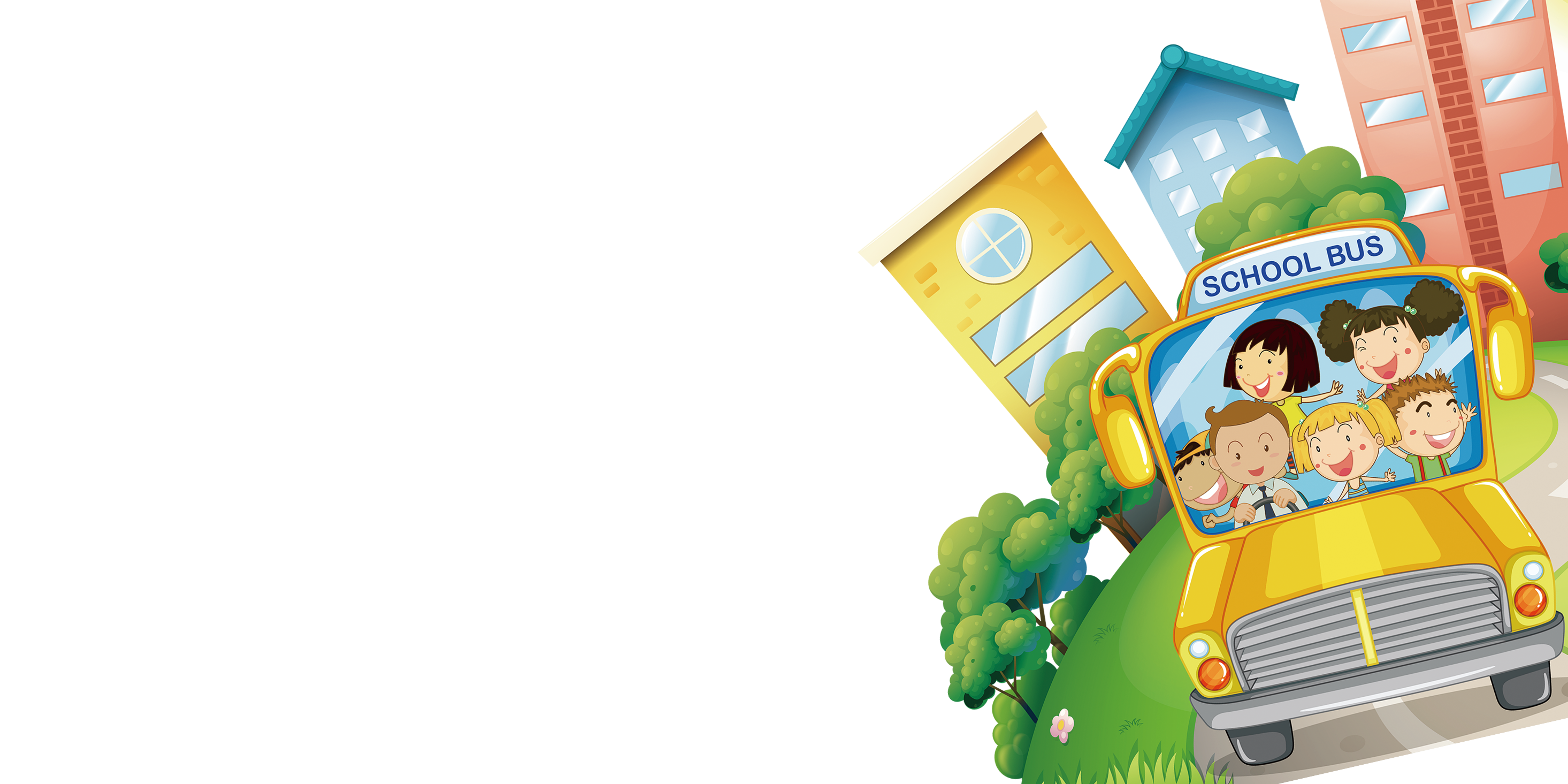 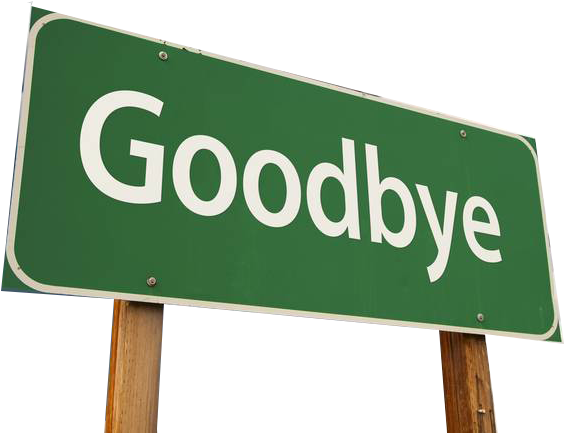 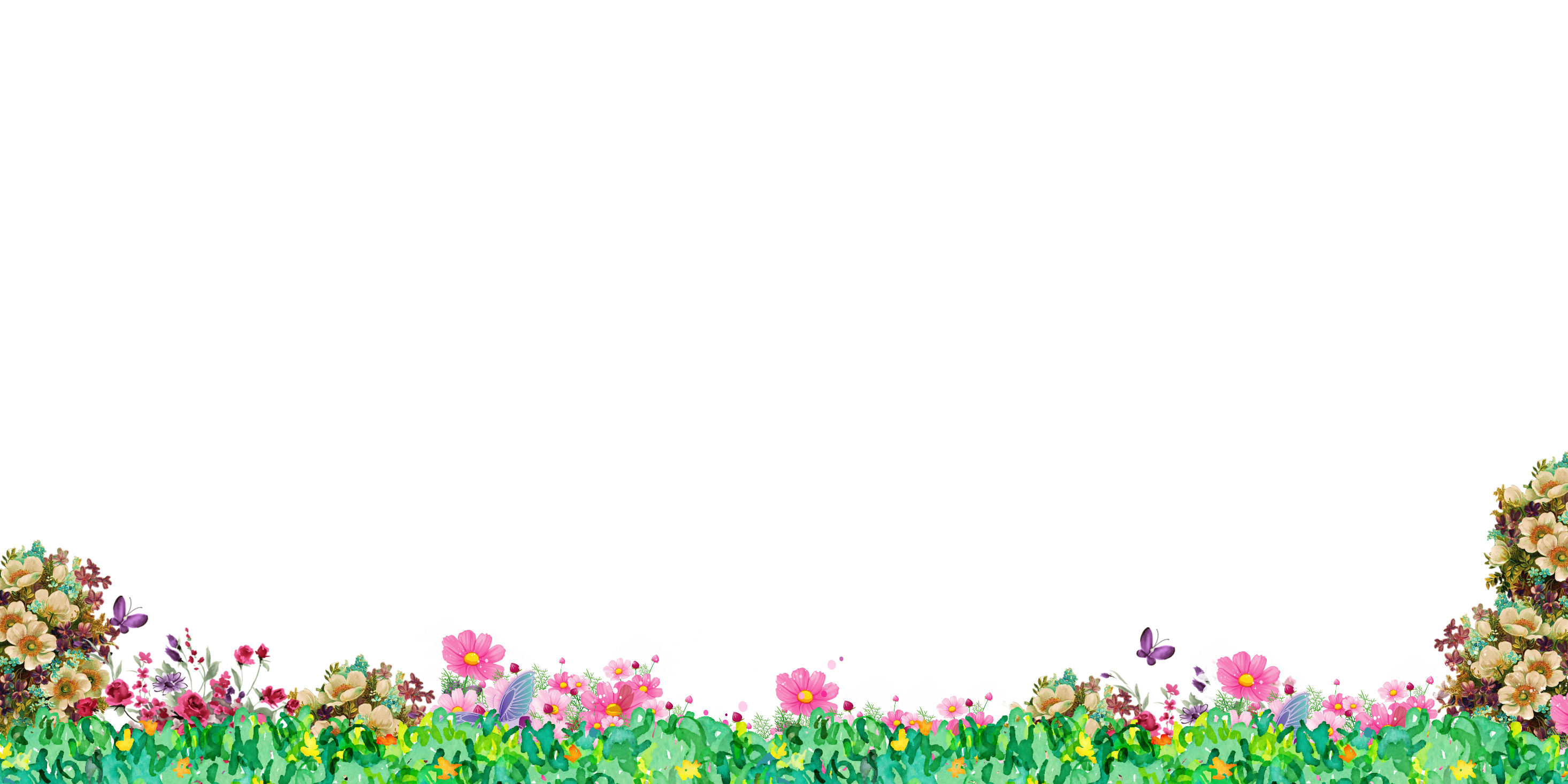